Calculus
F 3 February 2012
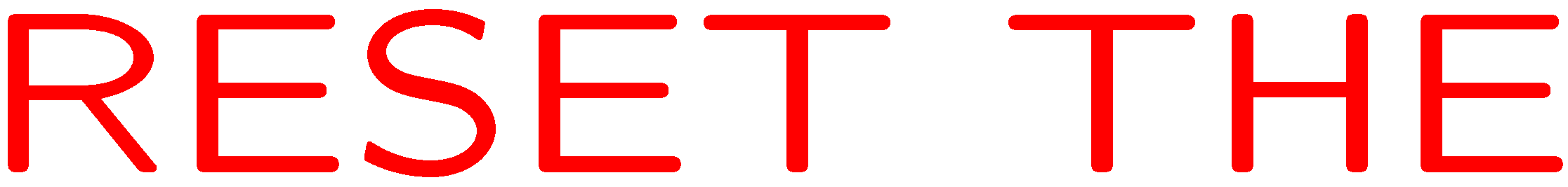 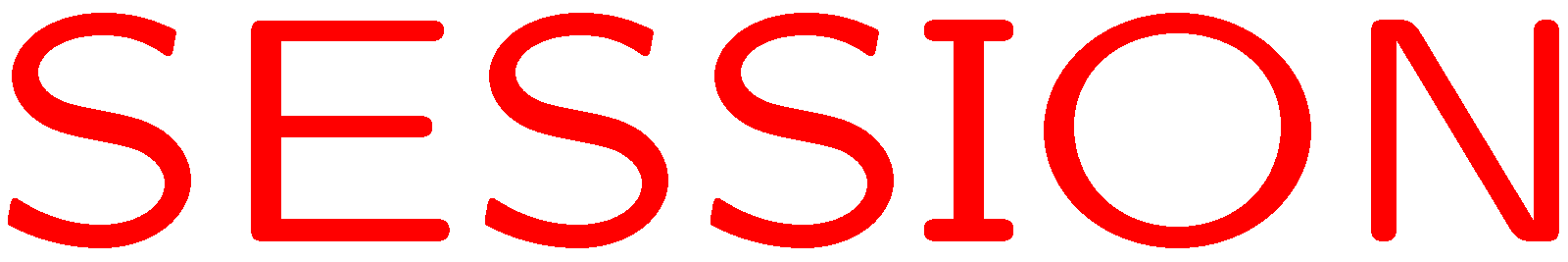 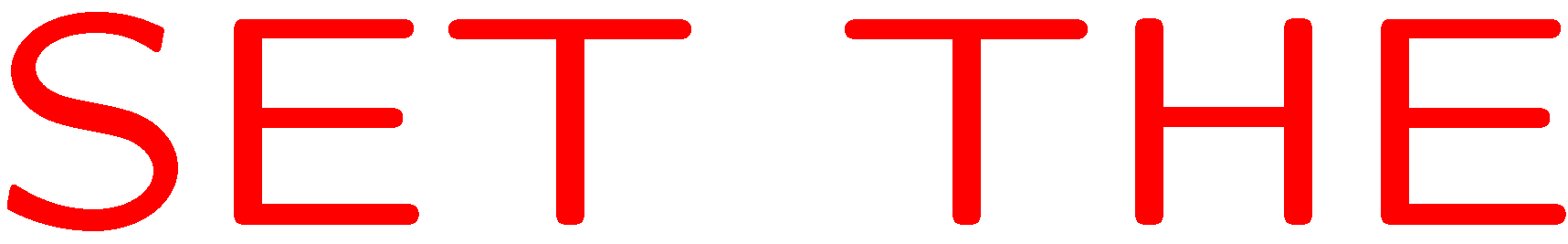 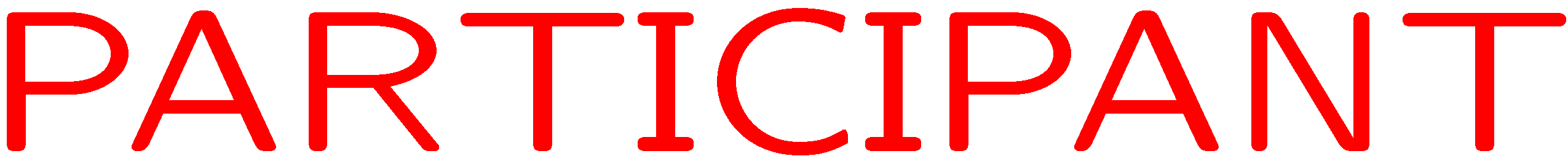 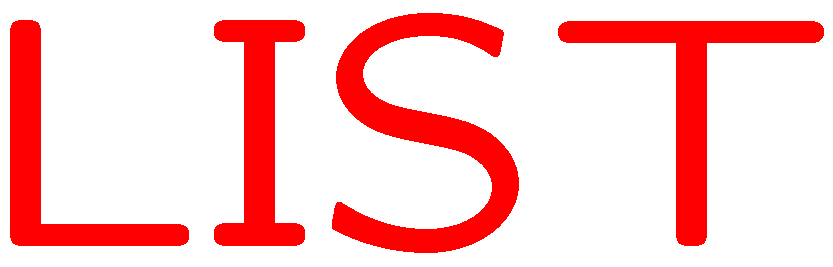 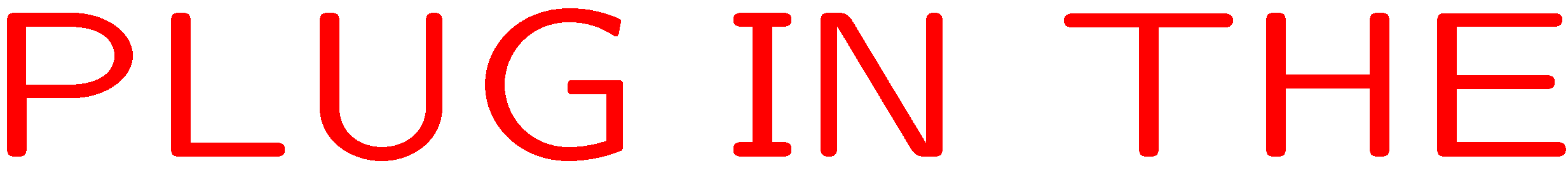 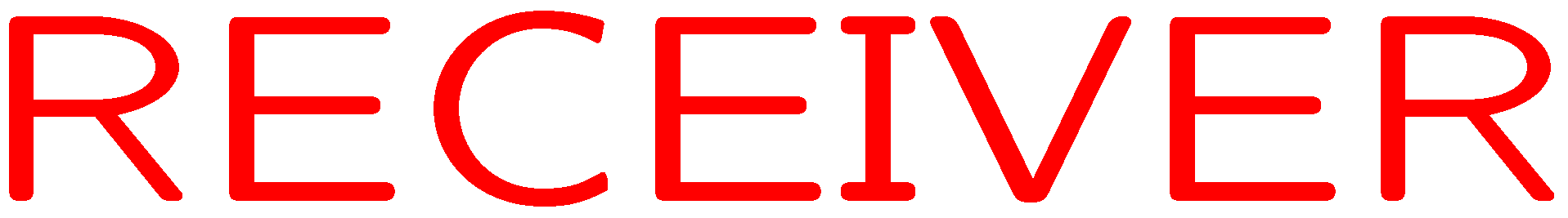 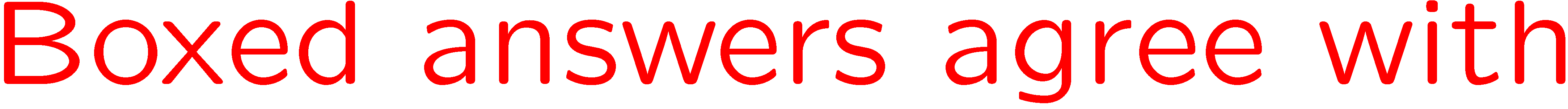 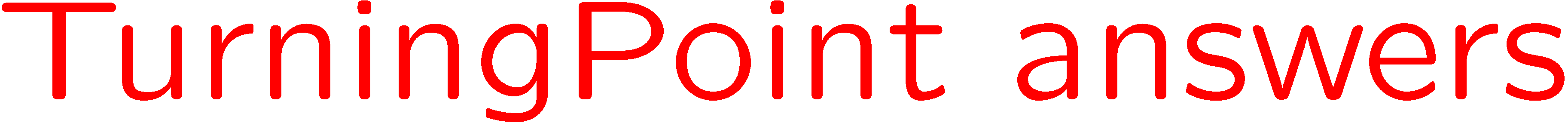 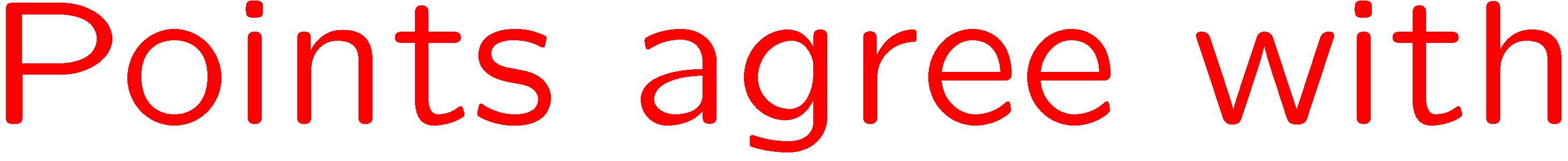 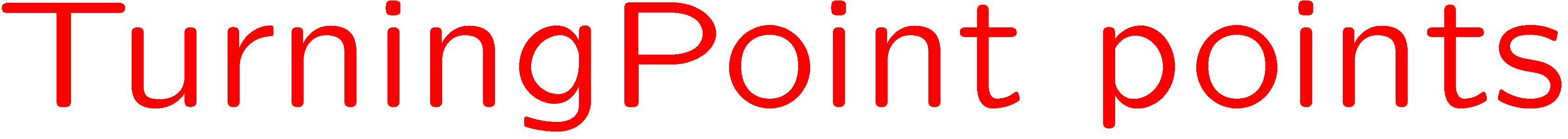 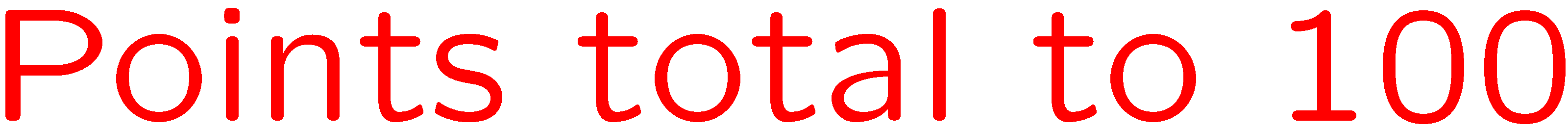 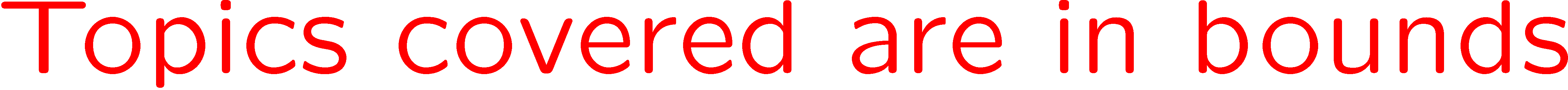 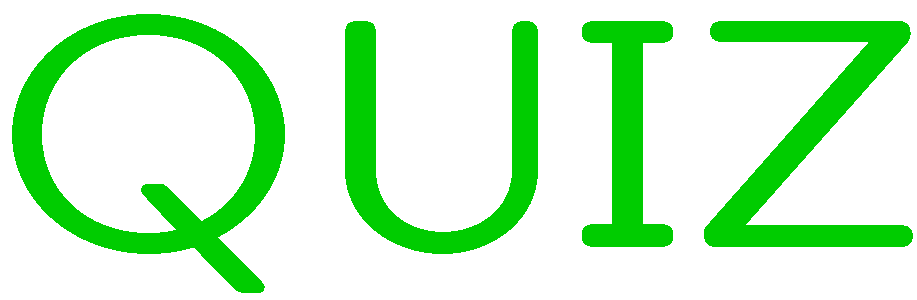 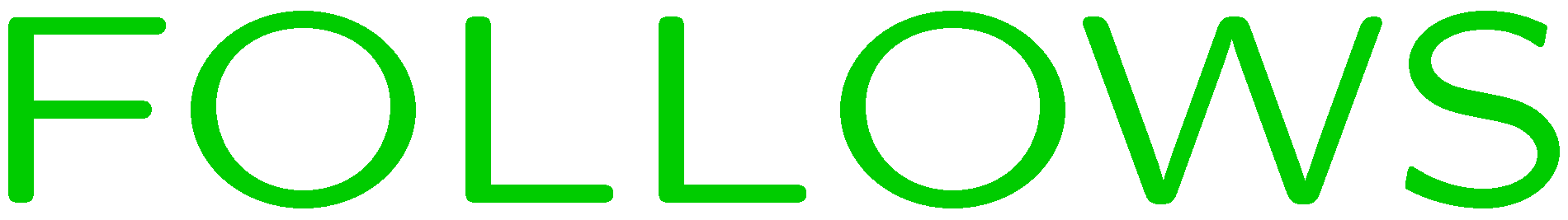 0 of 5
1+1=
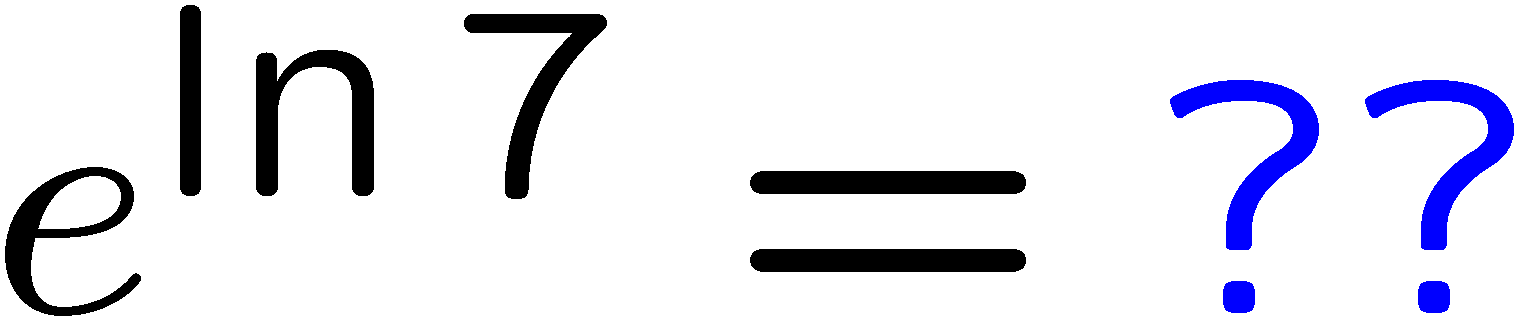 1
2
3
4
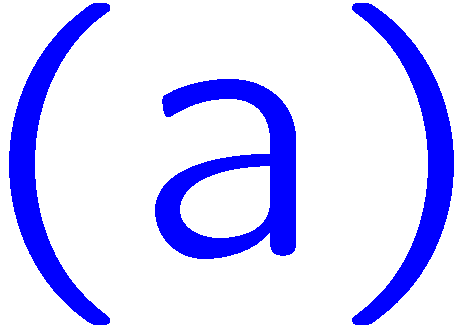 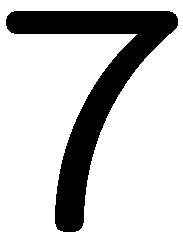 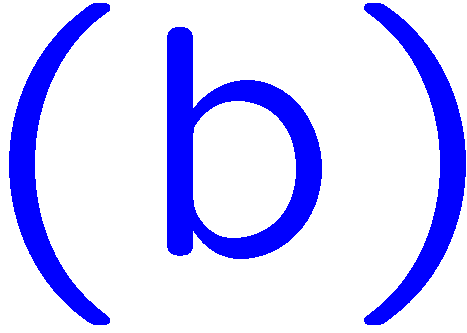 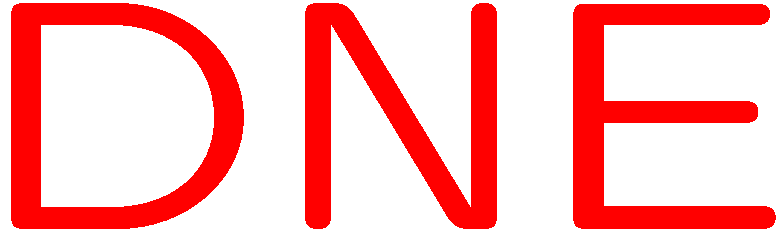 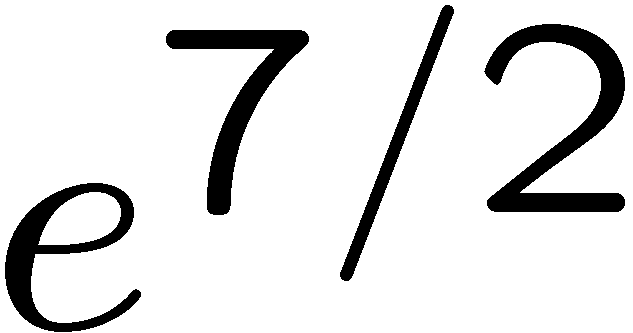 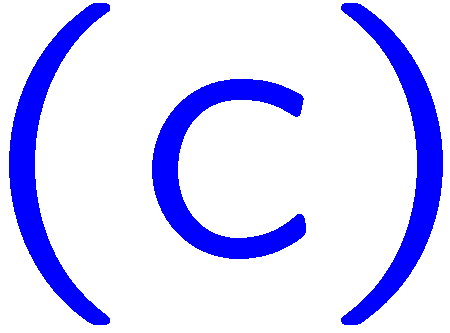 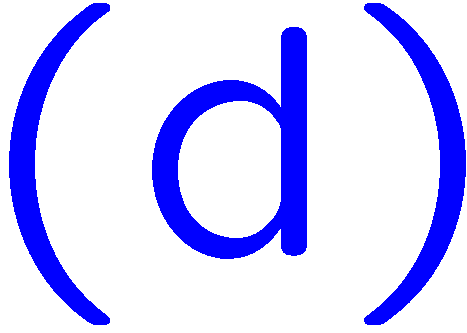 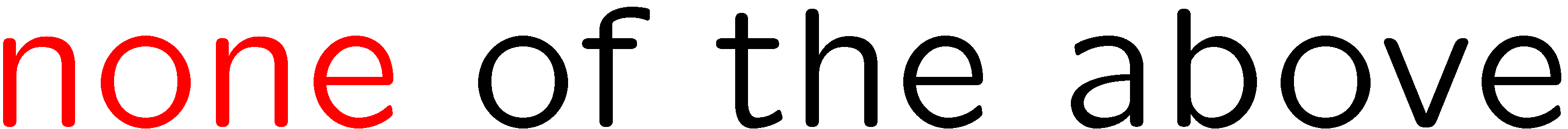 5
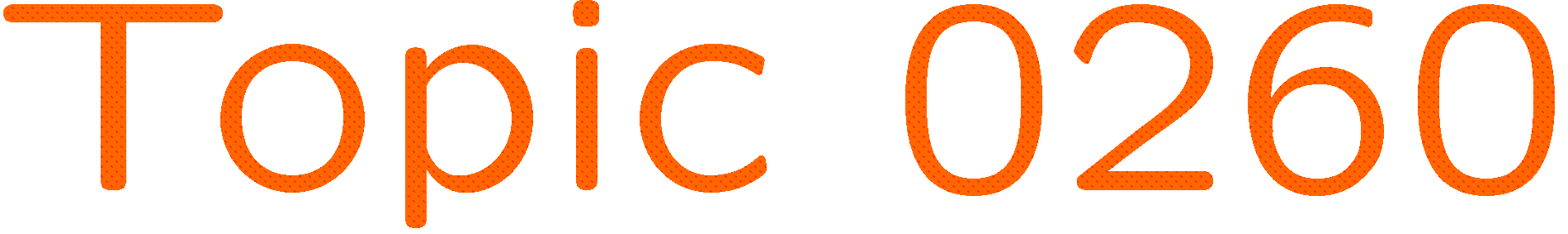 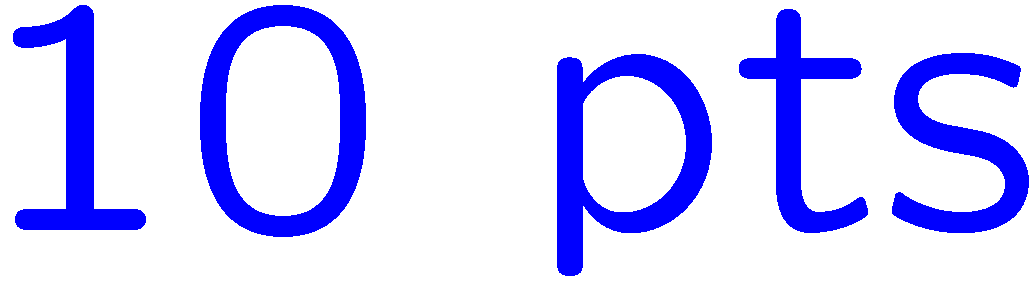 0 of 5
1+1=
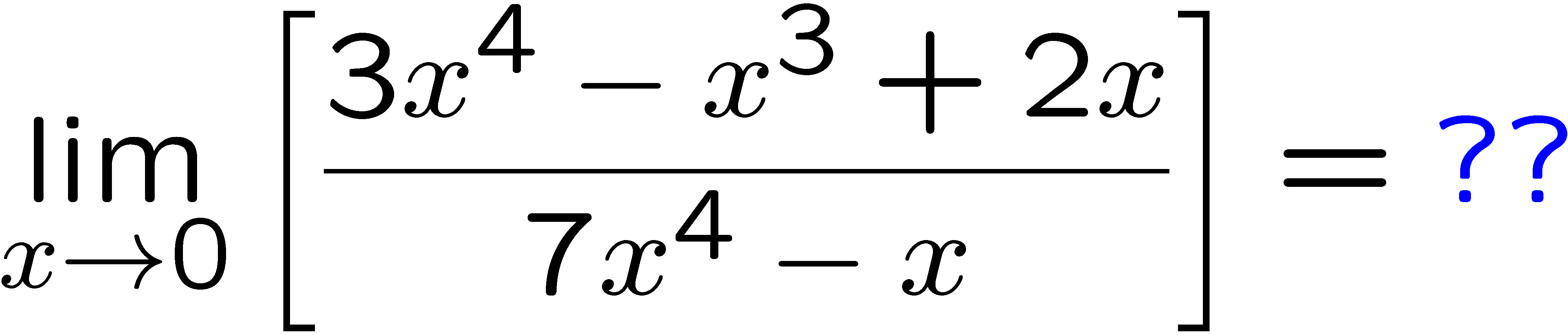 1
2
3
4
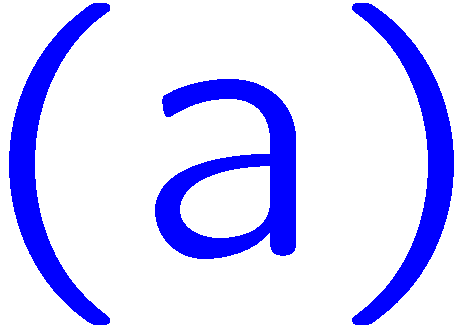 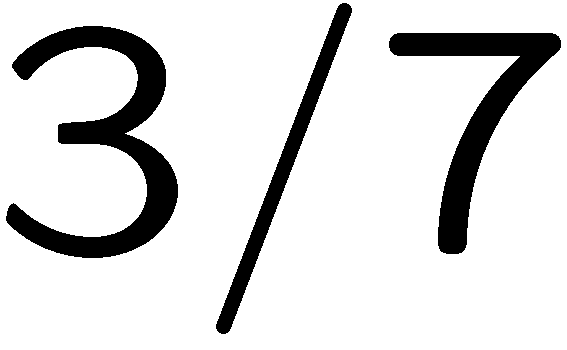 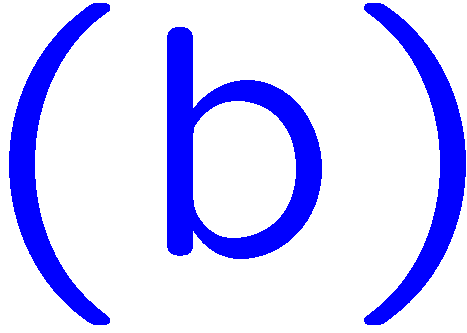 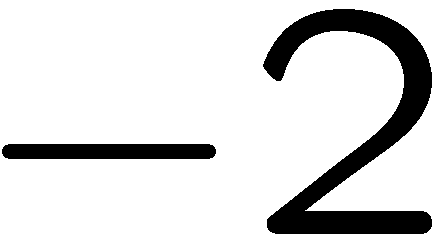 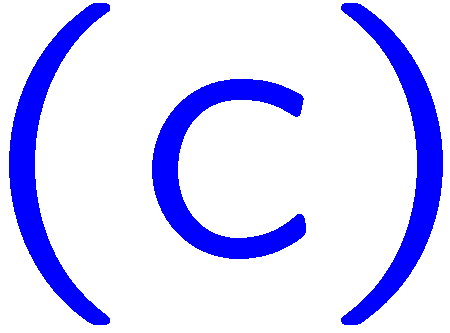 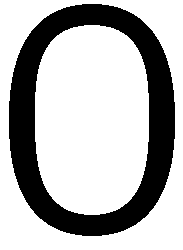 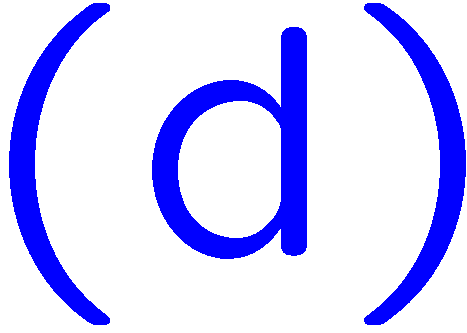 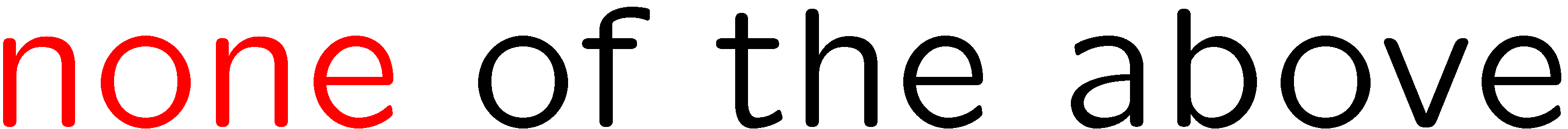 6
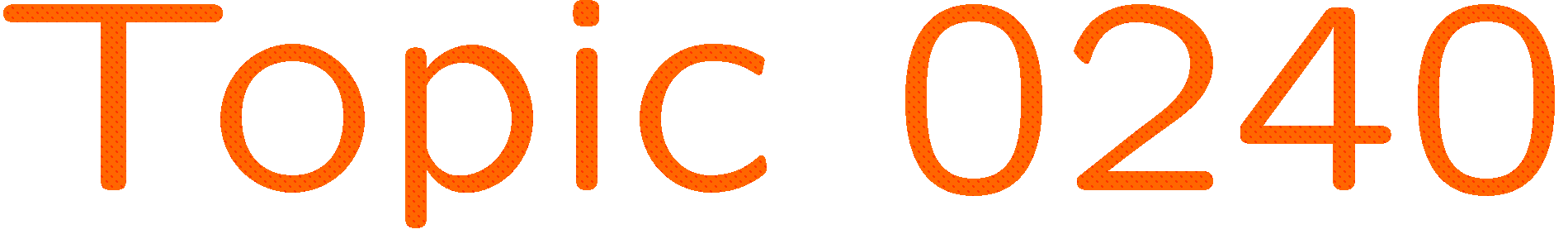 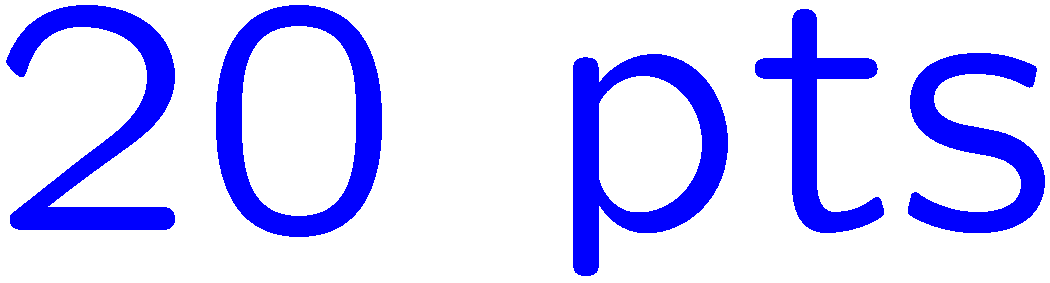 0 of 5
1+1=
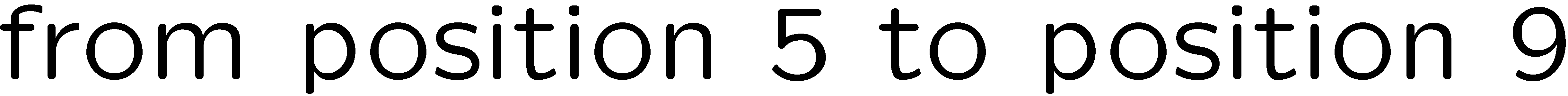 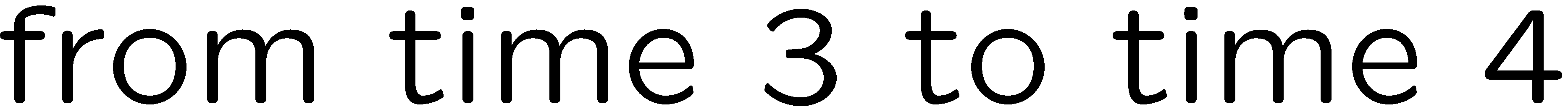 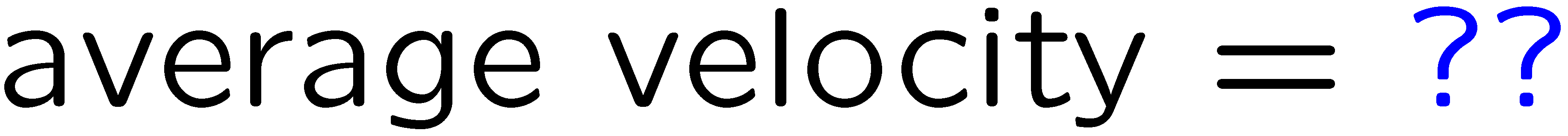 1
2
3
4
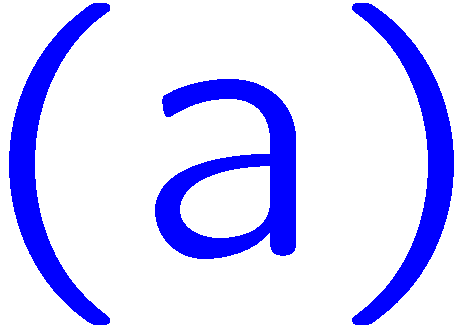 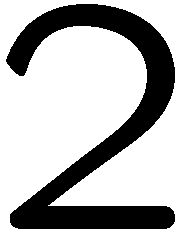 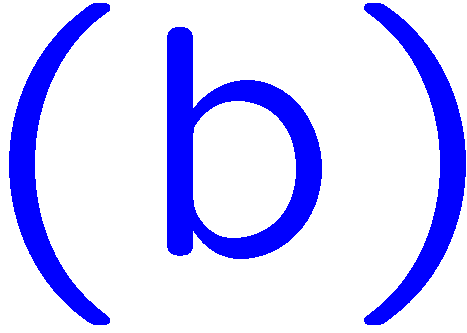 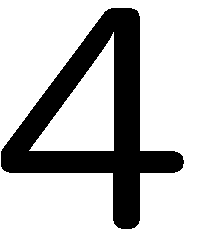 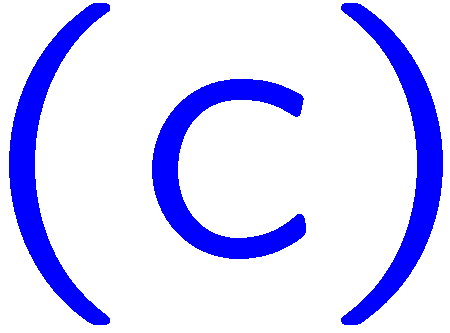 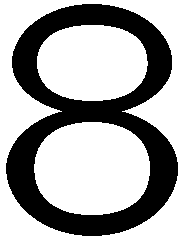 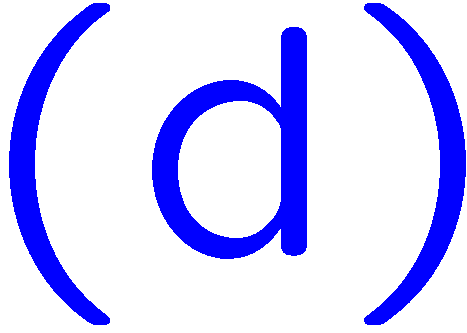 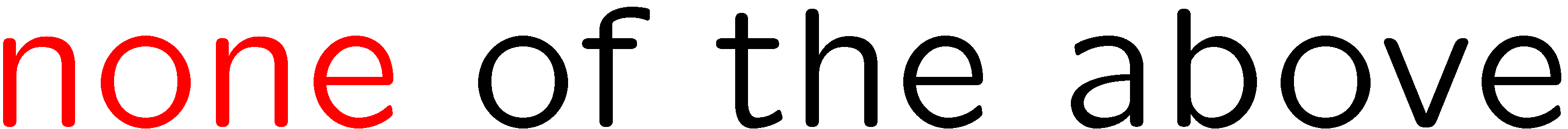 7
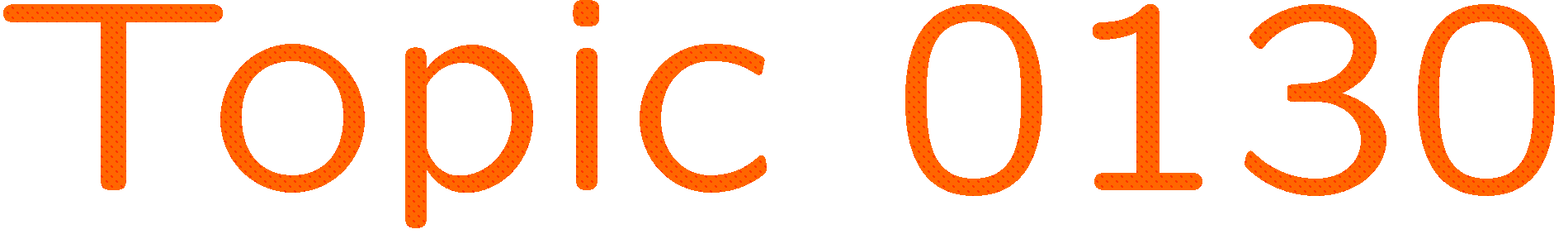 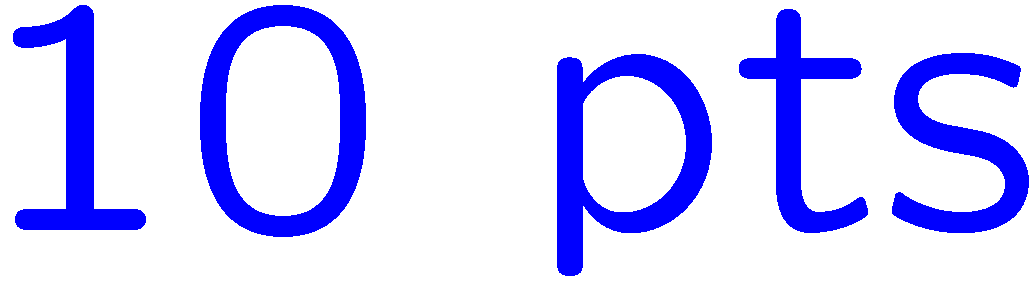 0 of 5
1+1=
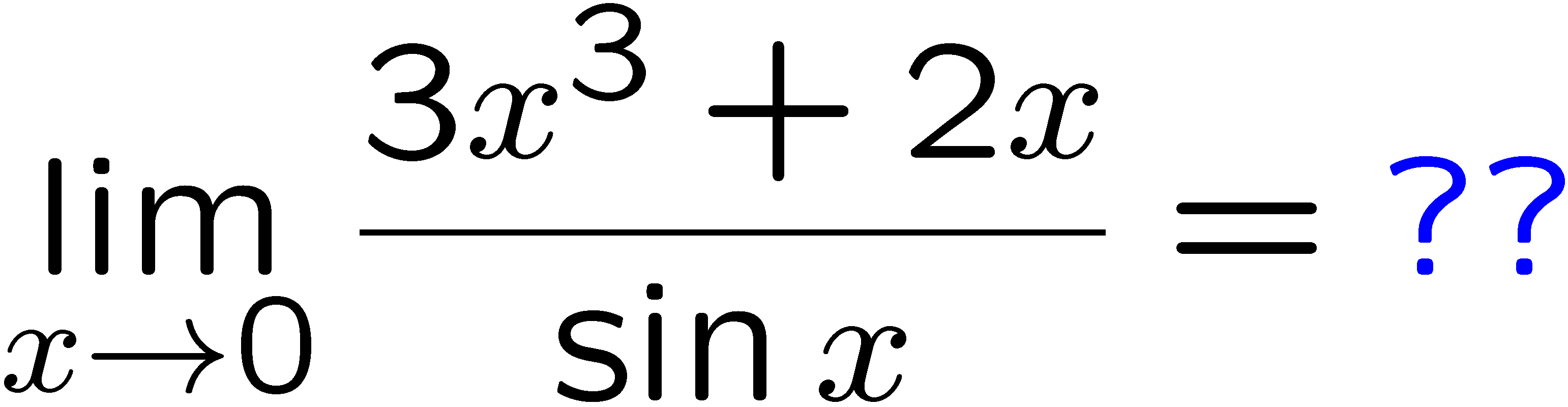 1
2
3
4
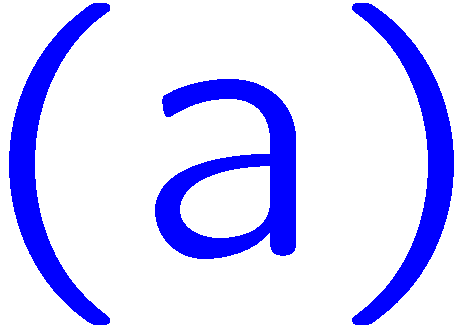 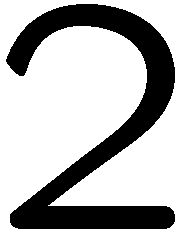 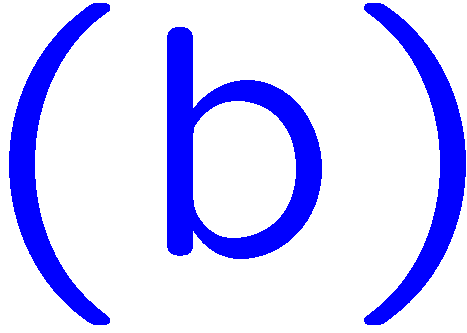 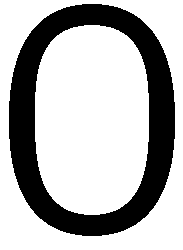 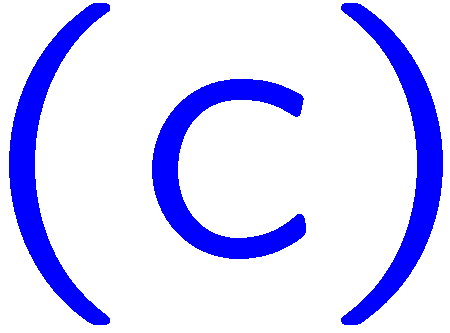 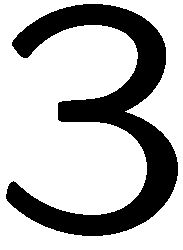 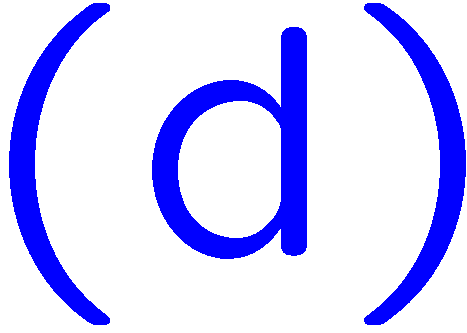 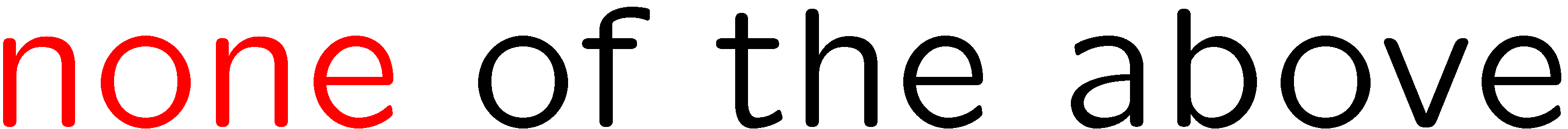 8
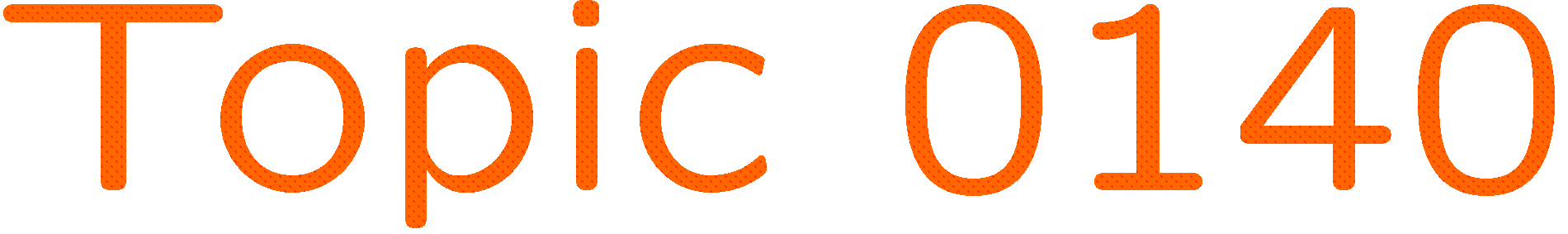 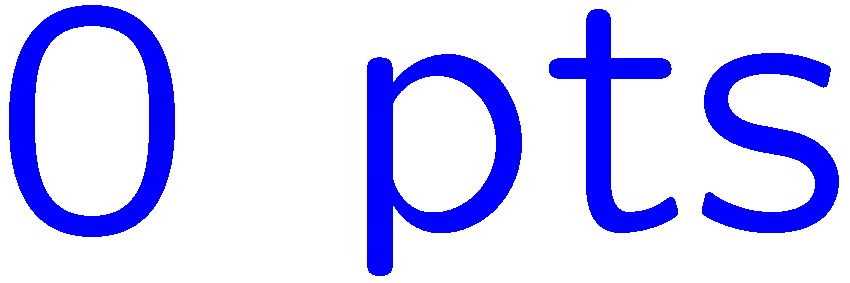 0 of 5
1+1=
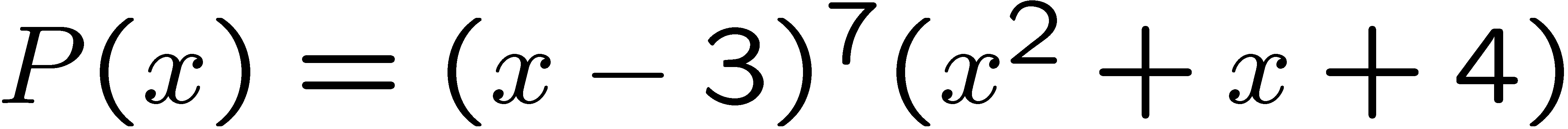 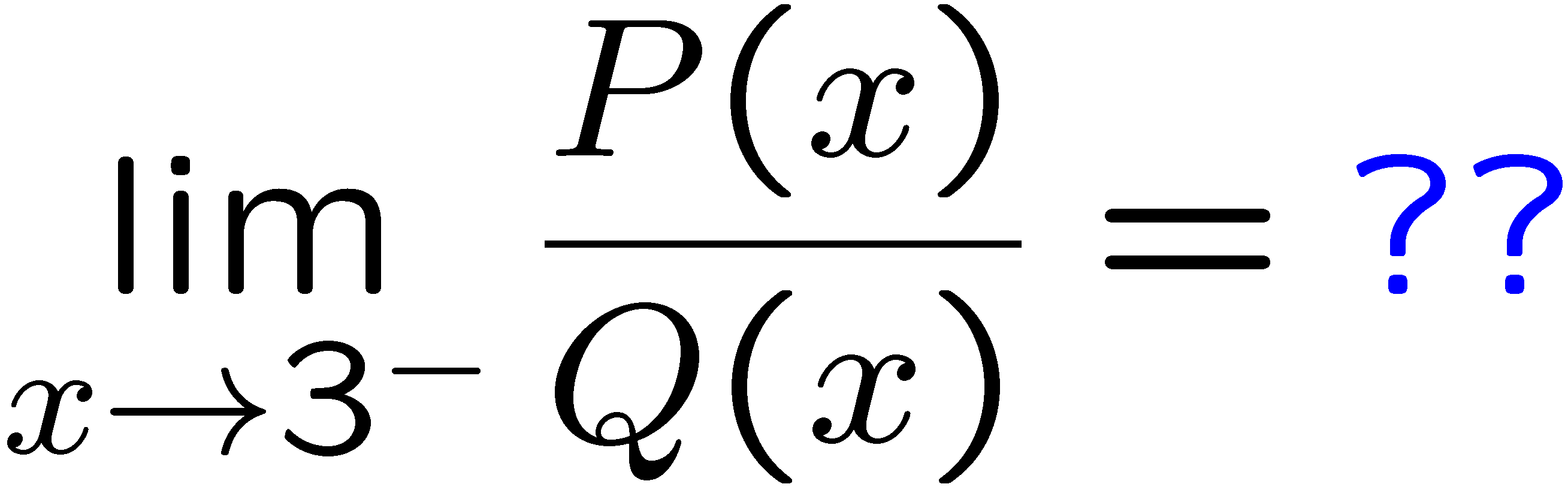 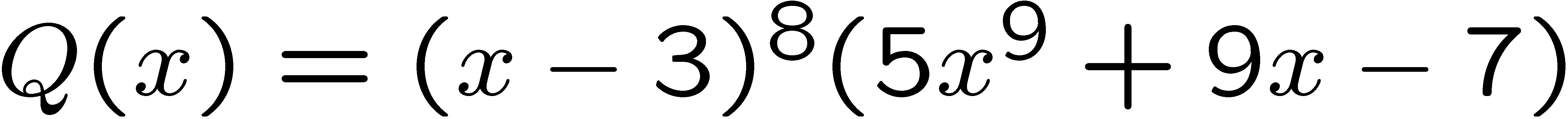 1
2
3
4
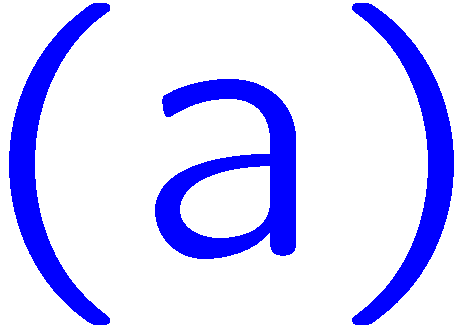 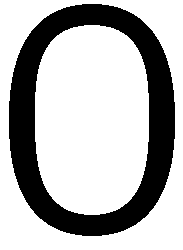 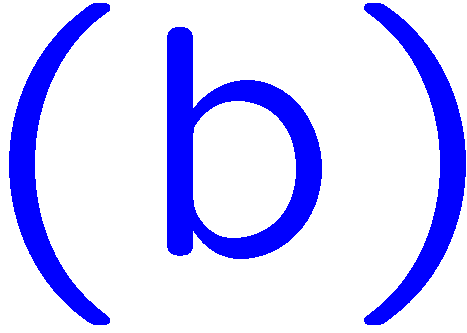 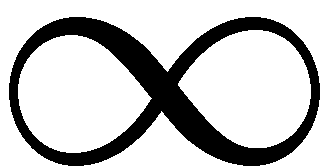 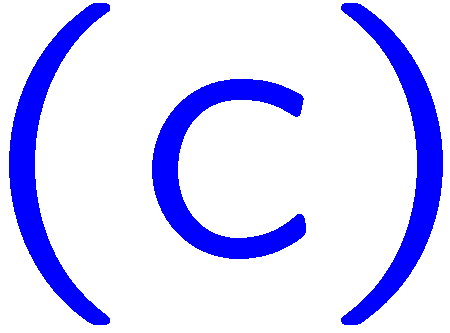 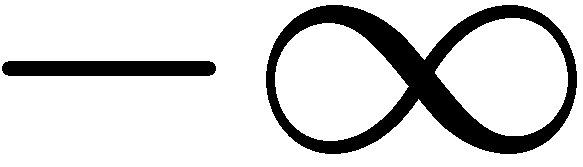 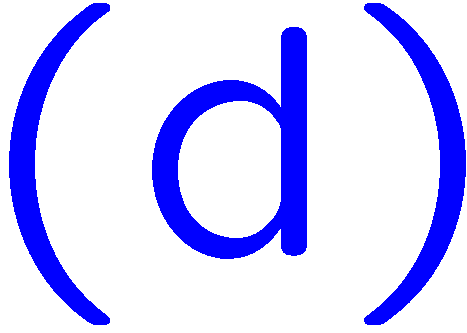 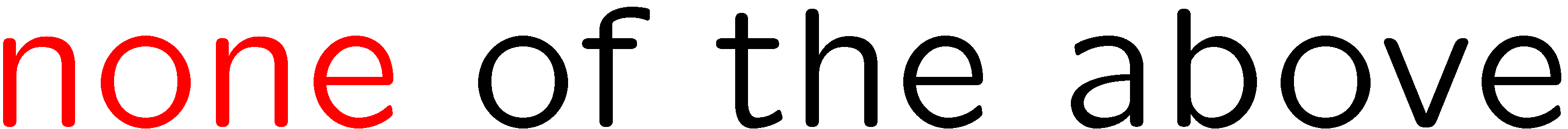 9
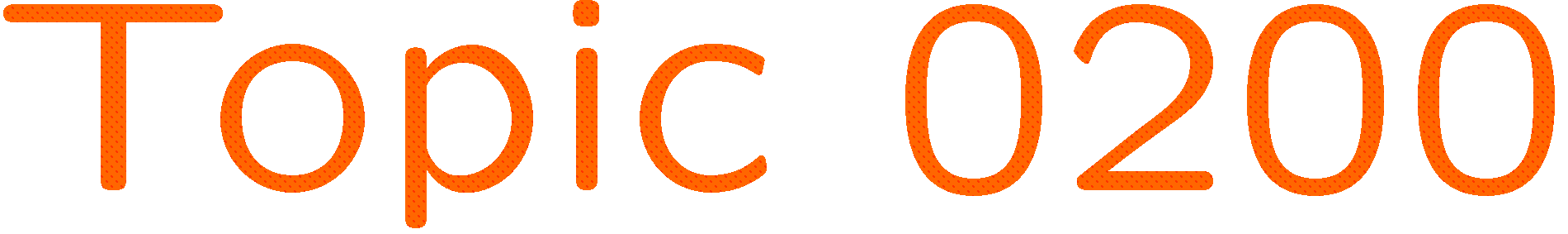 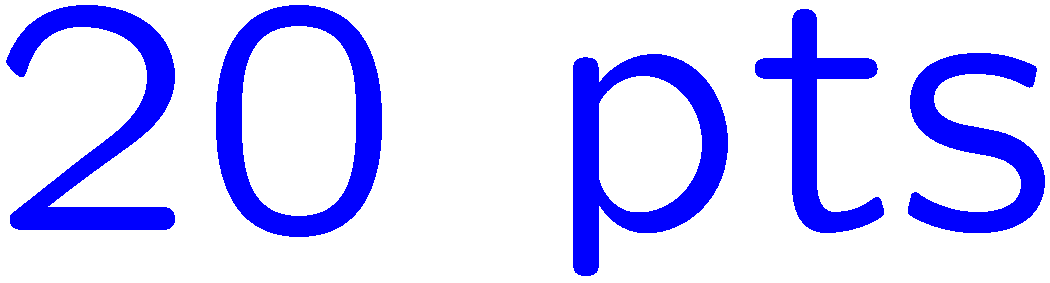 0 of 5
1+1=
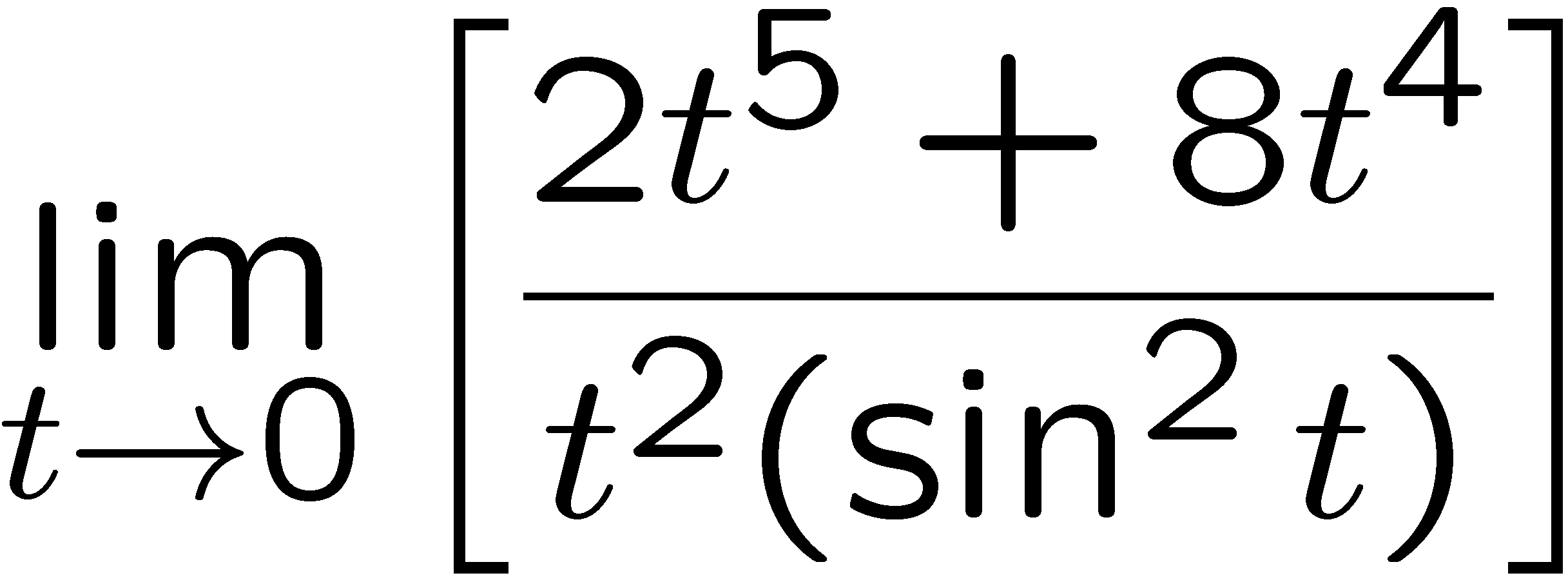 1
2
3
4
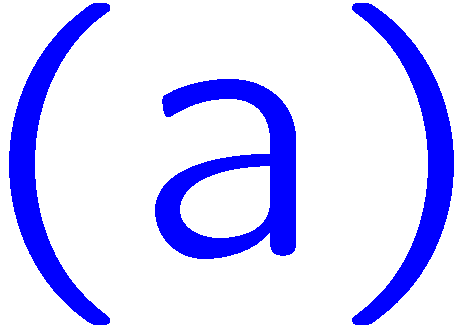 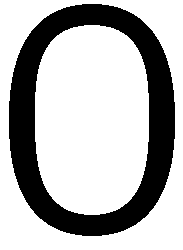 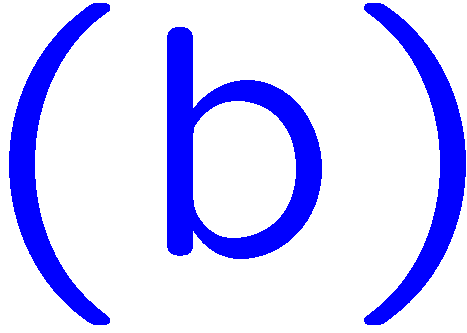 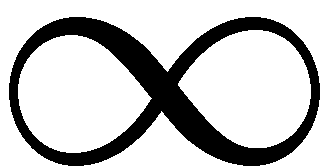 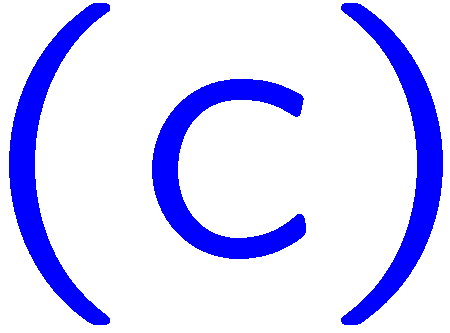 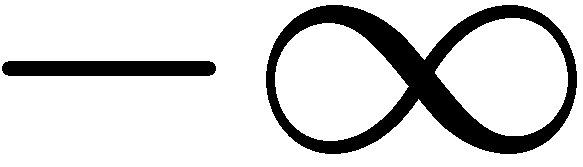 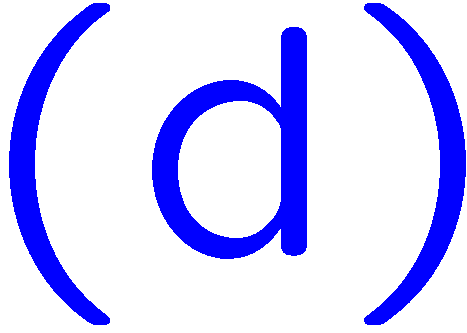 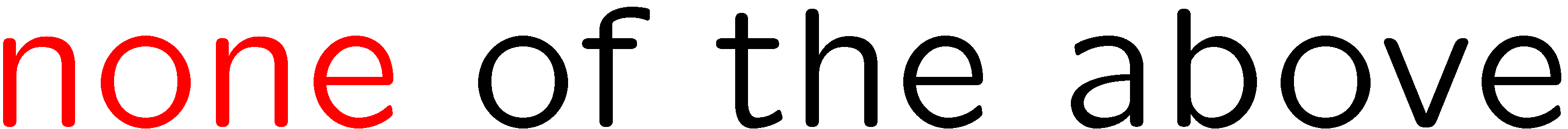 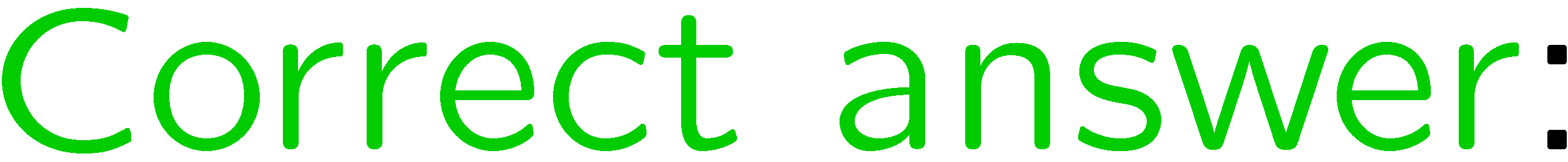 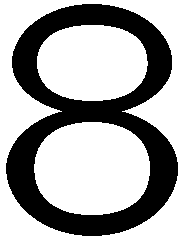 10
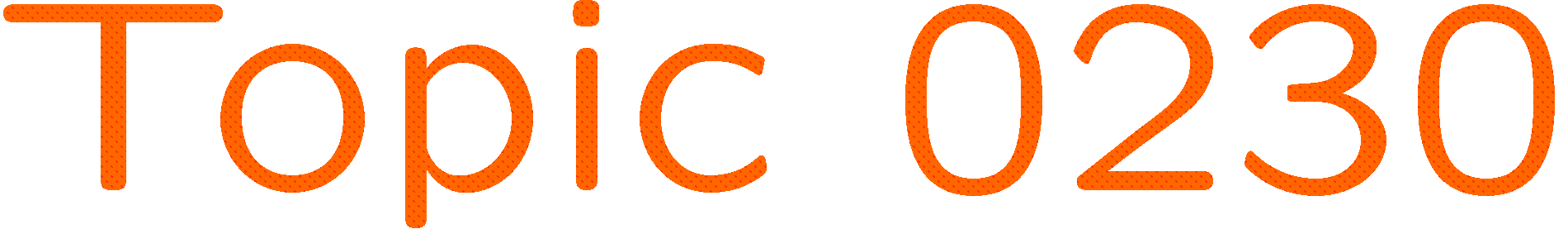 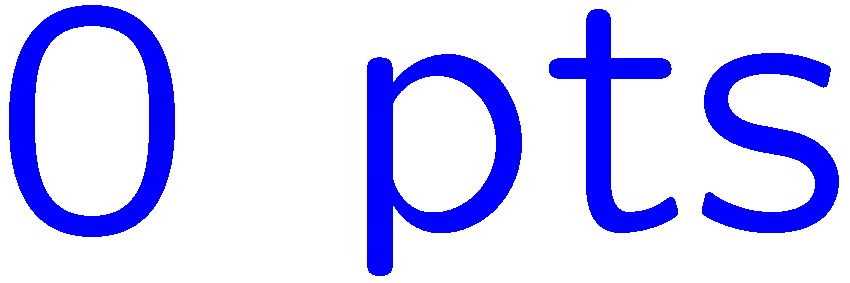 0 of 5
1+1=
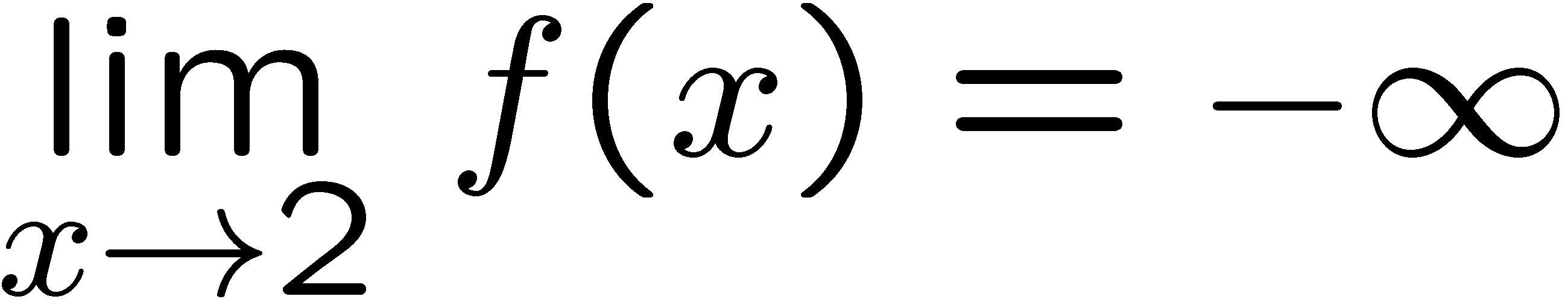 1
2
3
4
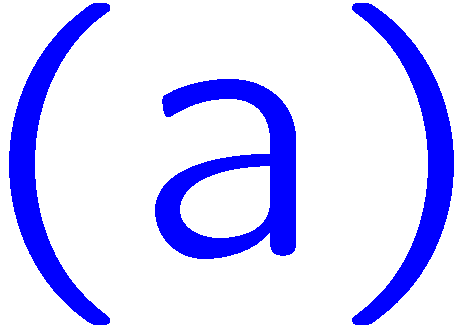 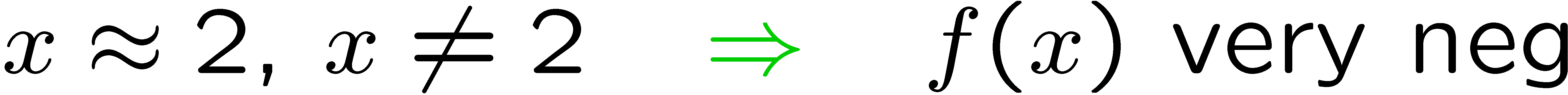 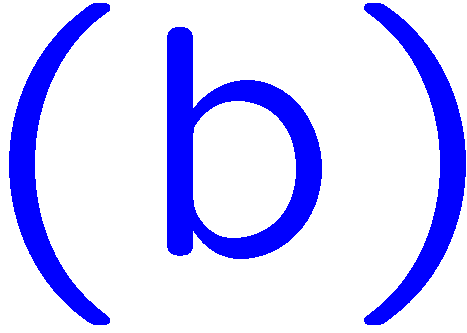 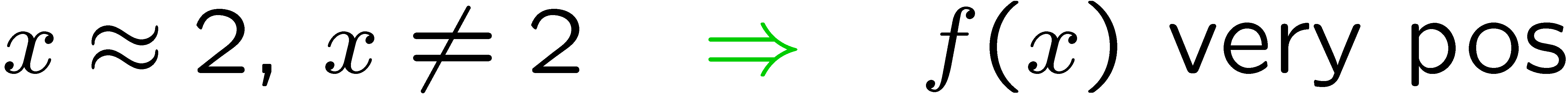 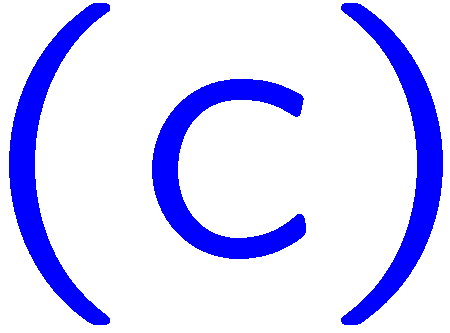 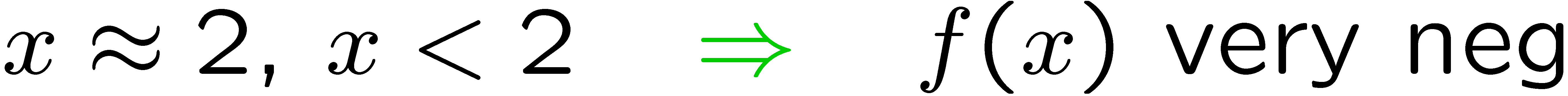 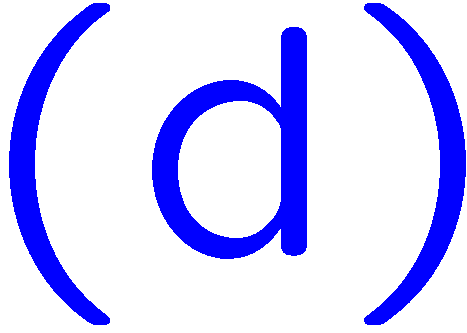 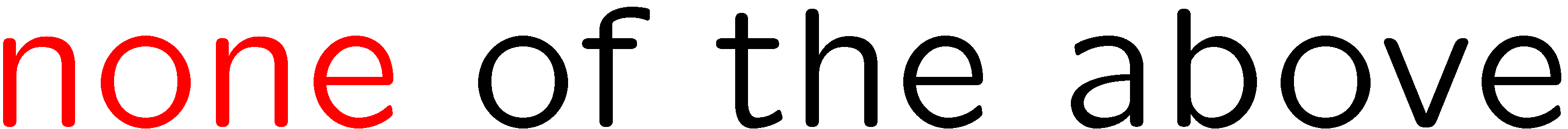 11
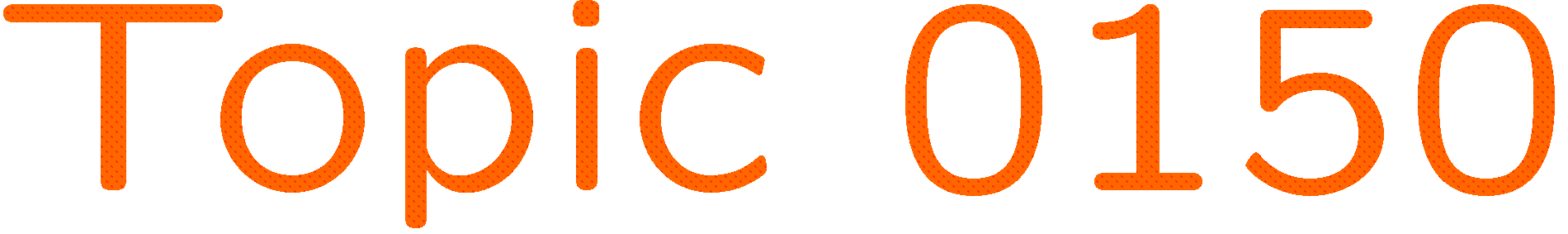 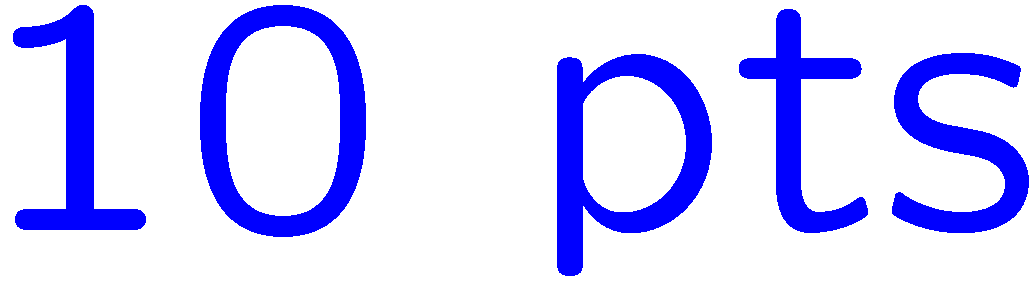 0 of 5
1+1=
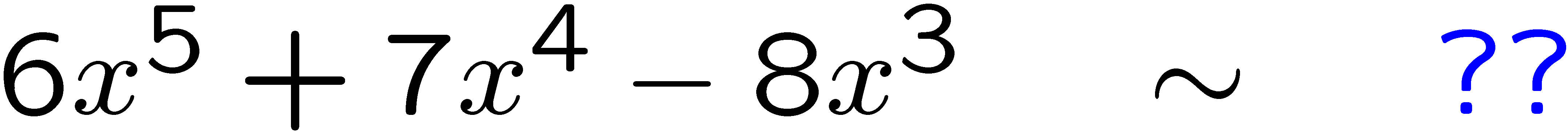 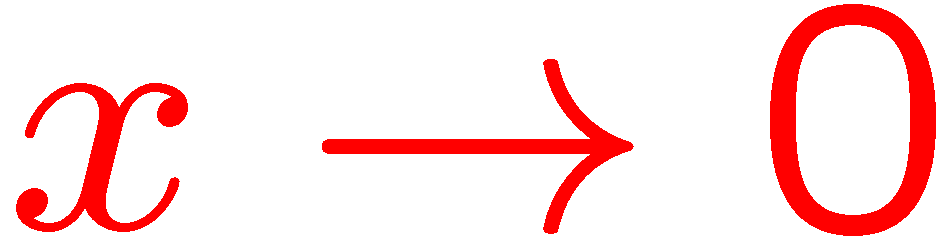 1
2
3
4
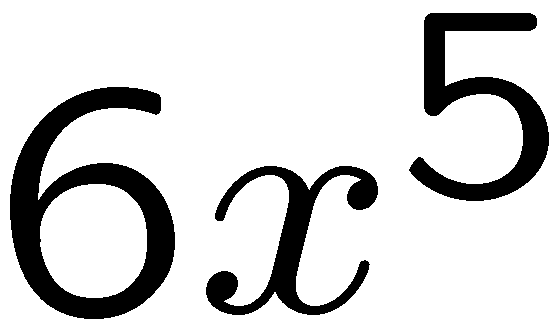 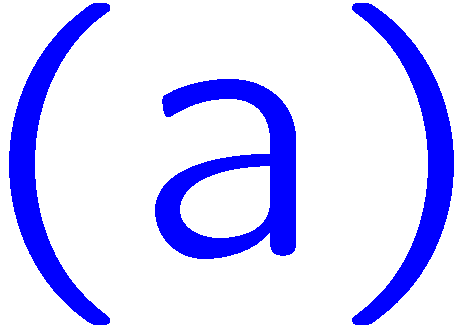 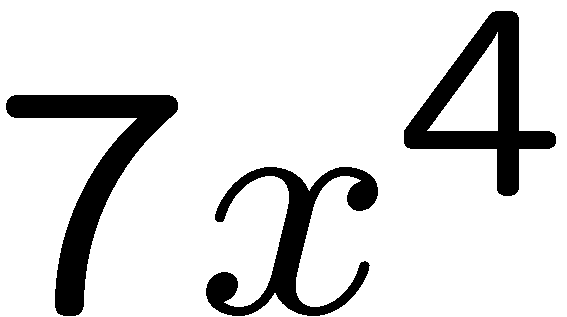 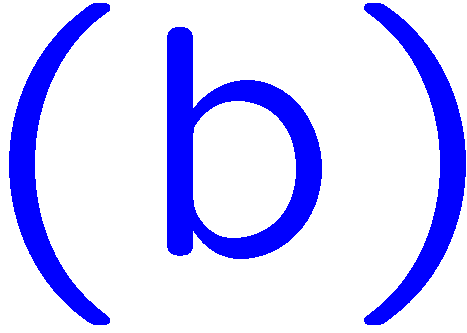 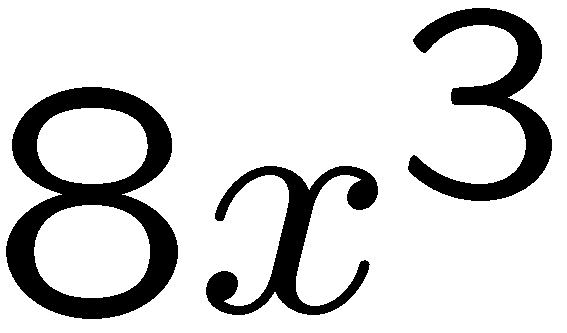 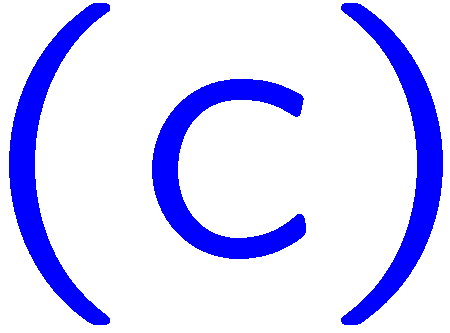 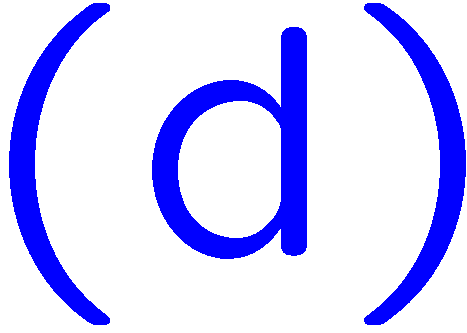 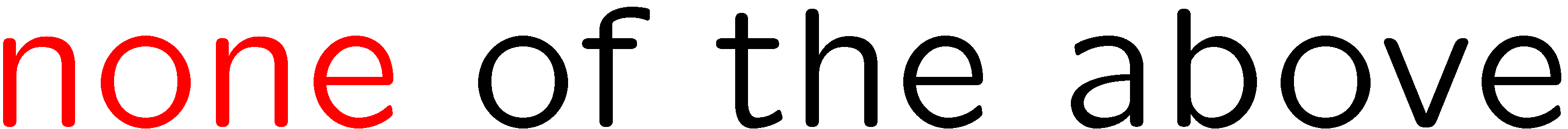 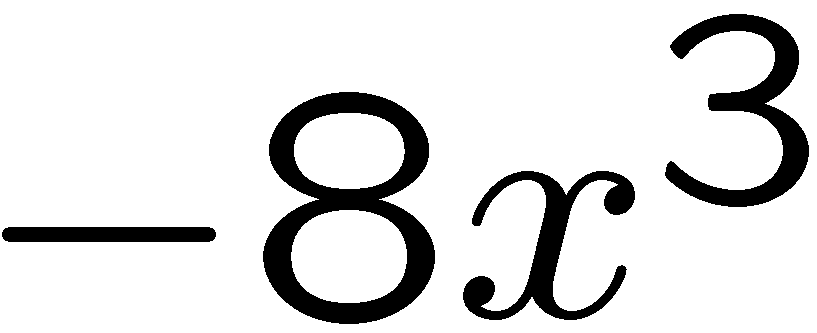 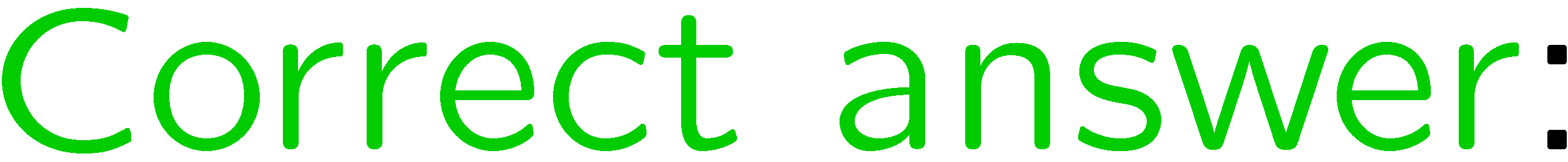 12
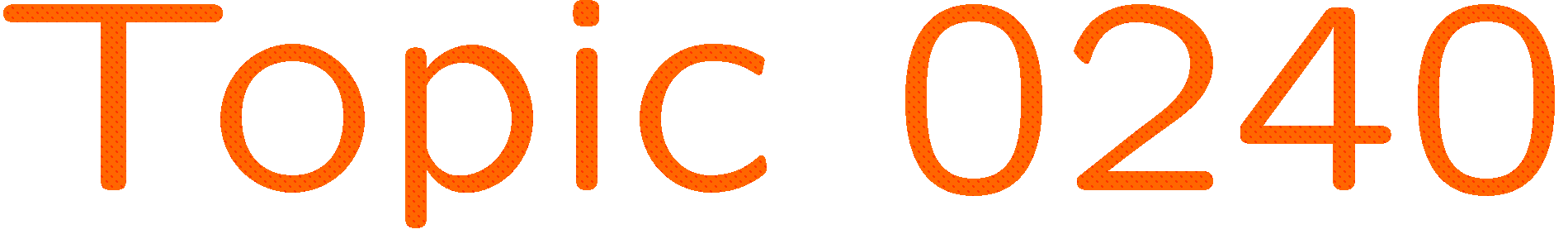 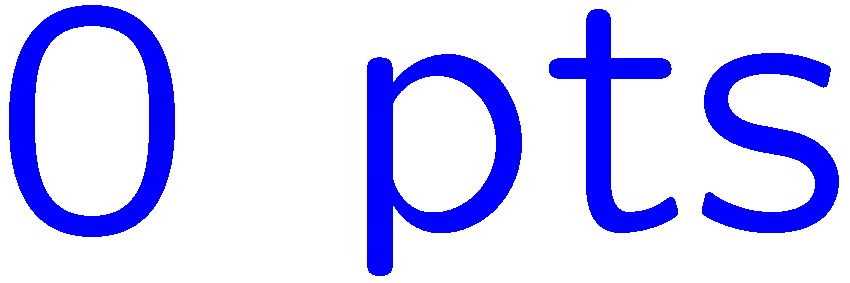 0 of 5
1+1=
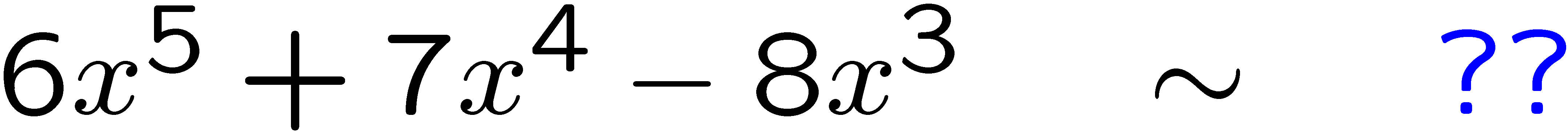 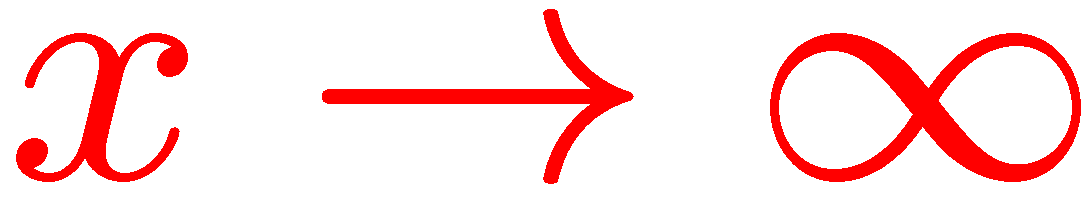 1
2
3
4
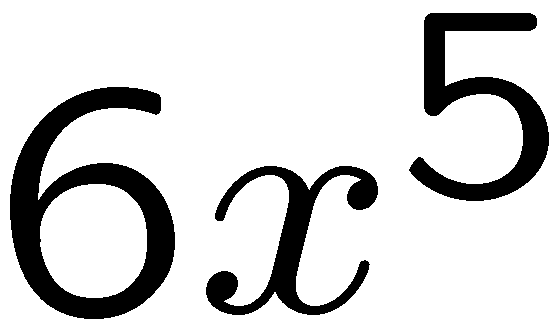 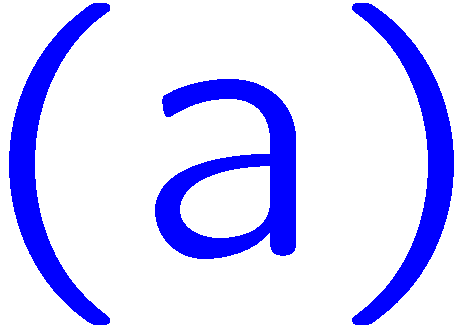 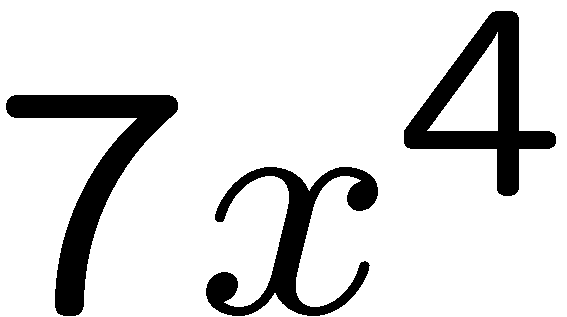 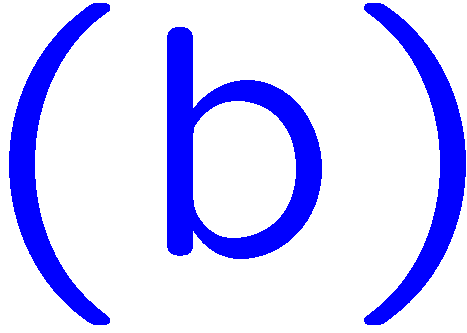 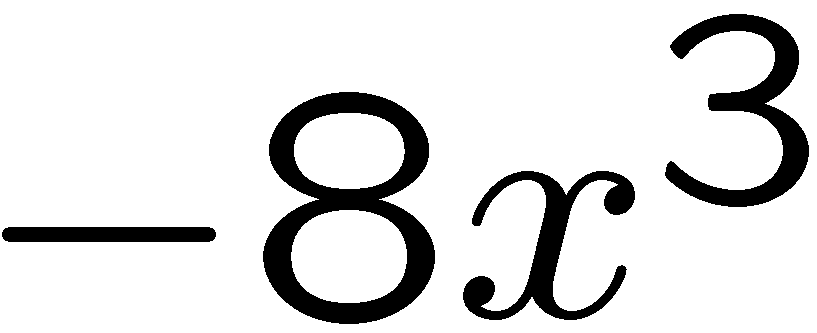 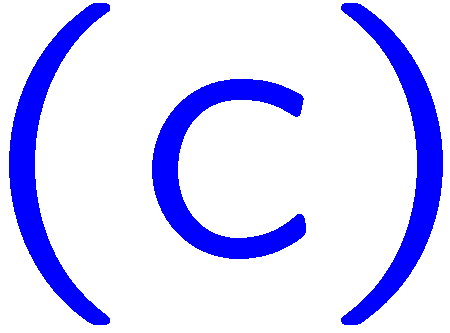 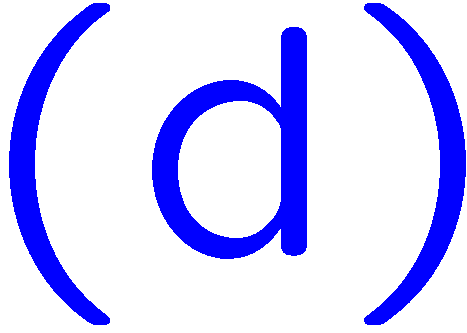 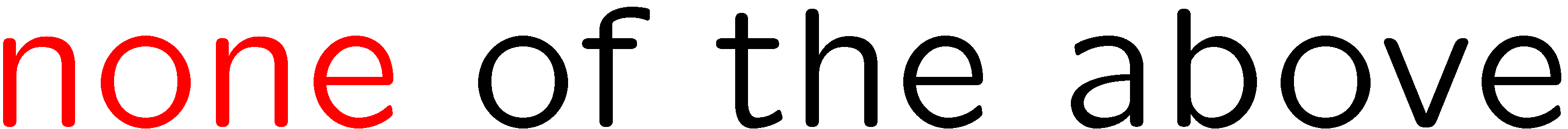 13
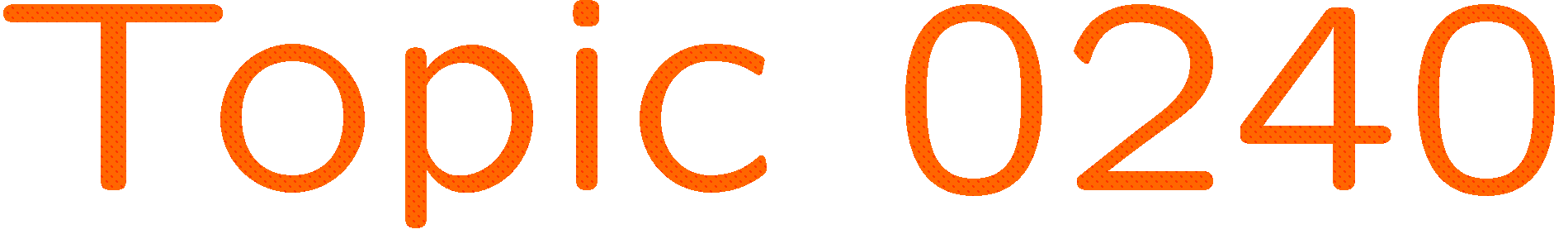 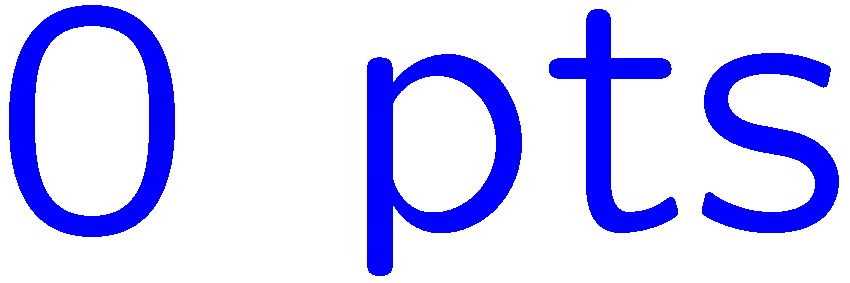 0 of 5
1+1=
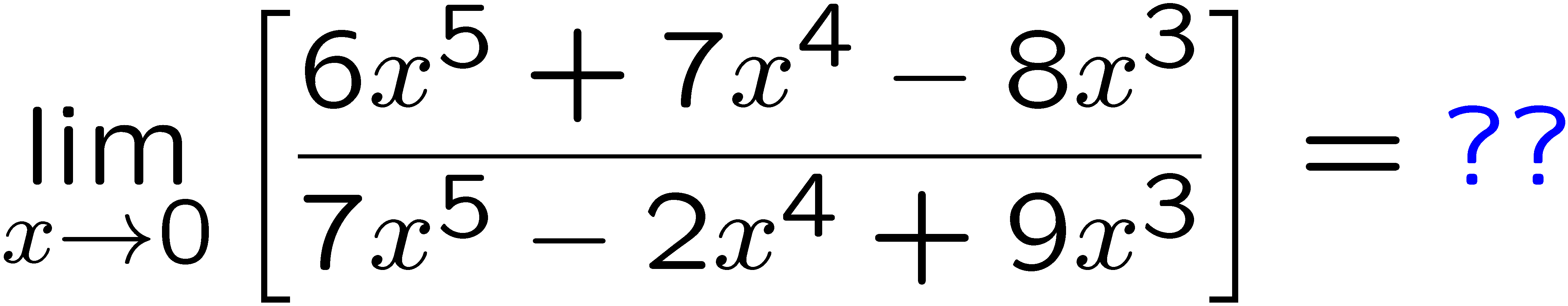 1
2
3
4
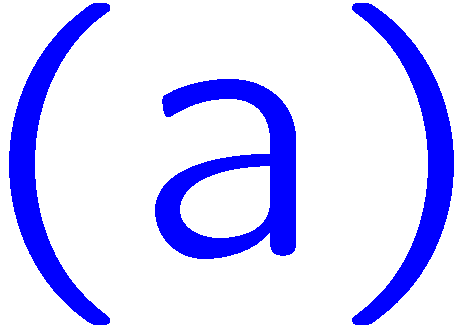 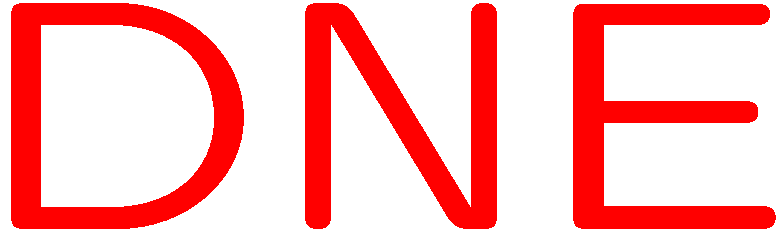 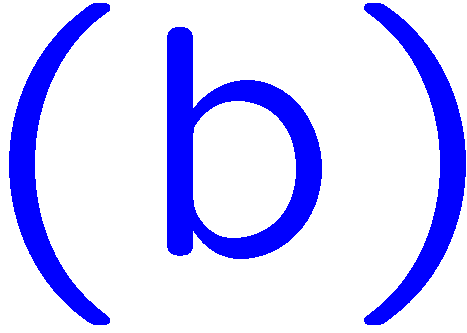 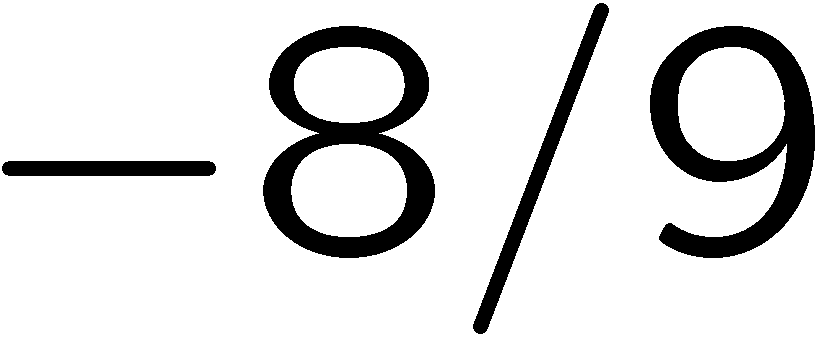 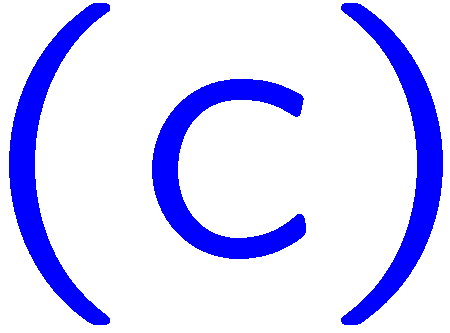 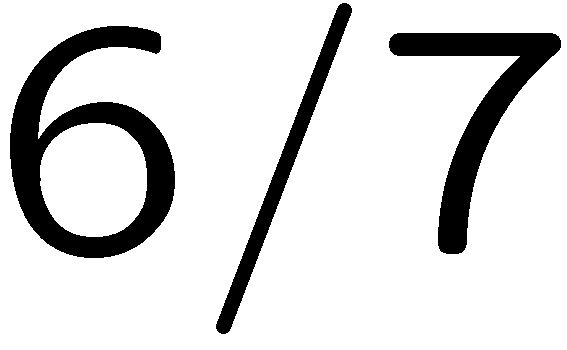 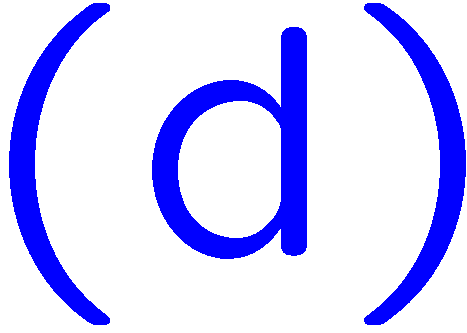 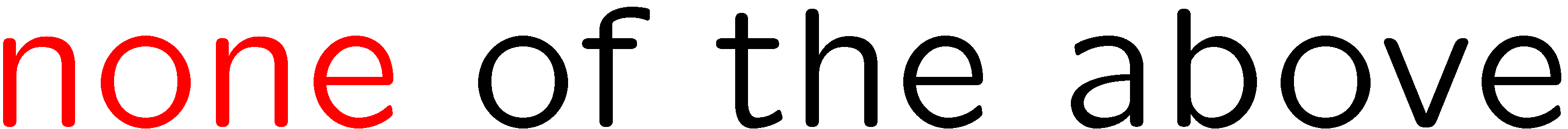 14
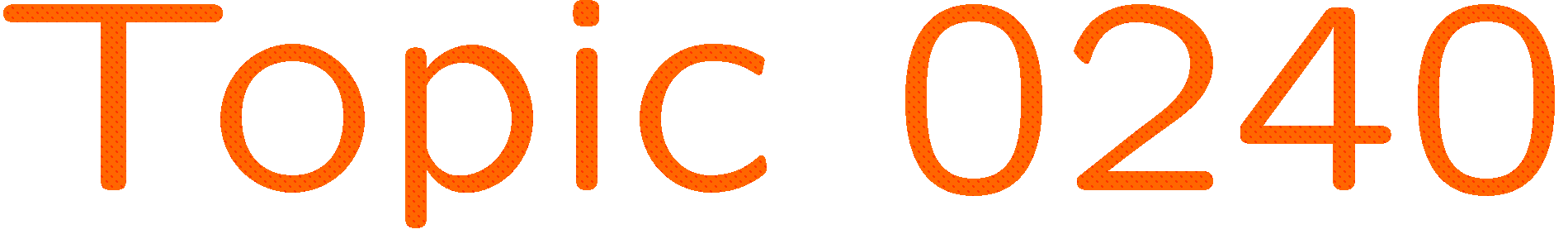 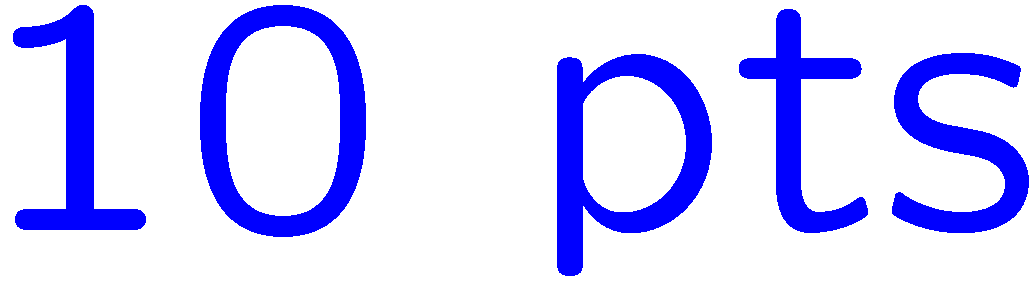 0 of 5
1+1=
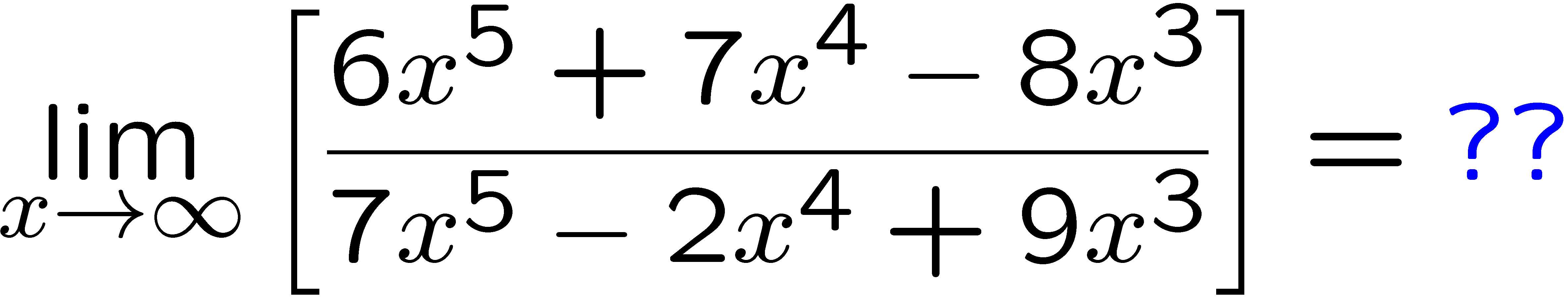 1
2
3
4
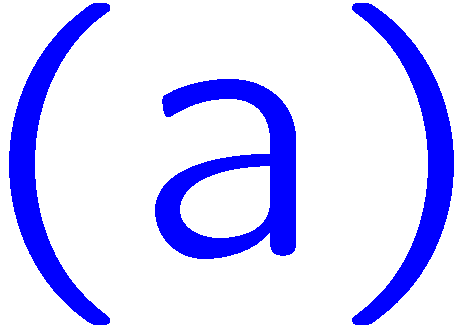 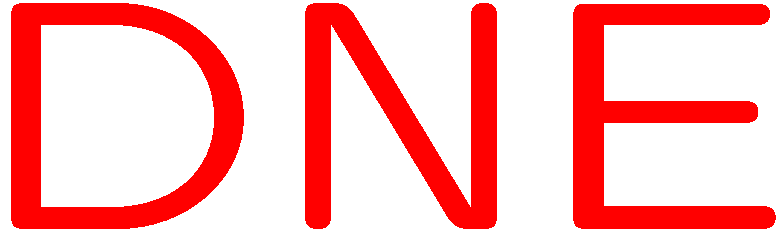 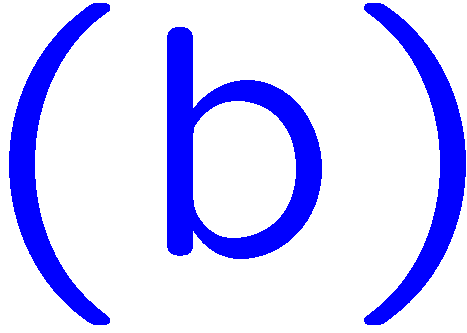 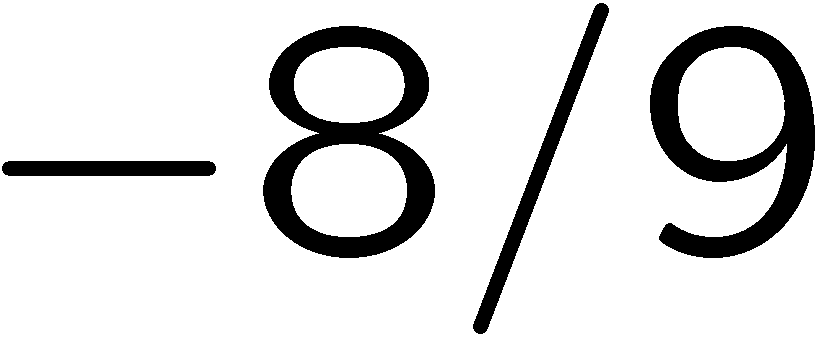 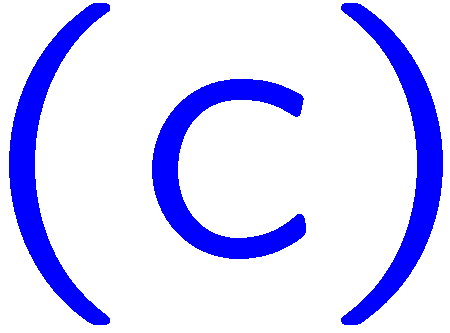 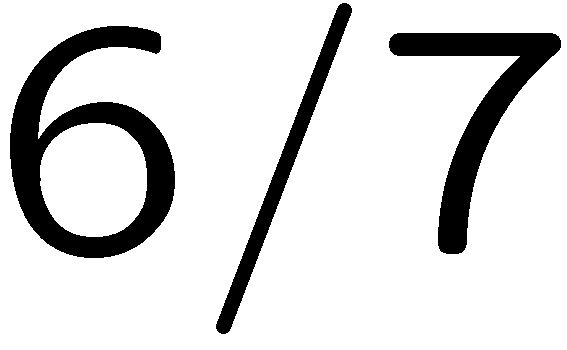 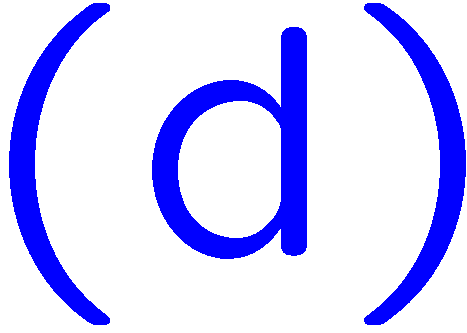 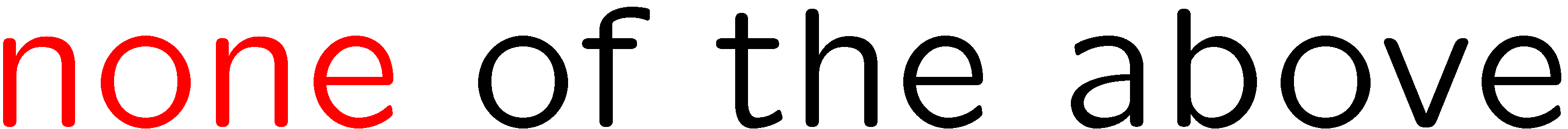 15
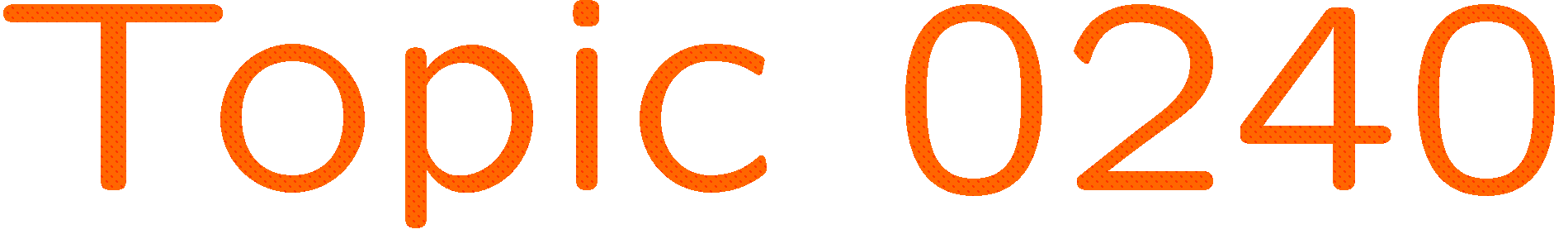 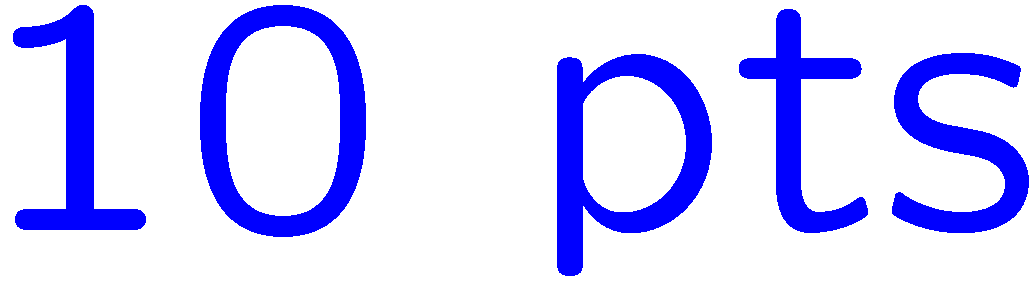 0 of 5
1+1=
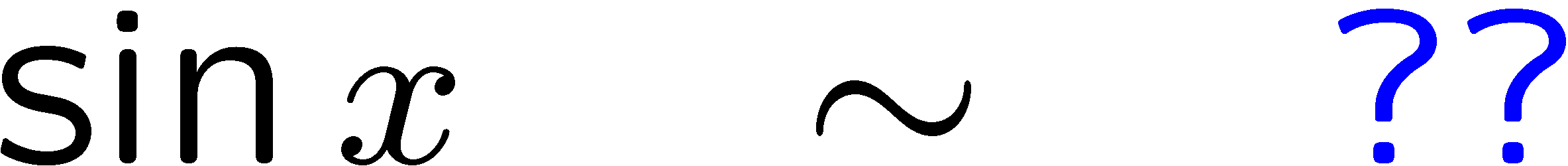 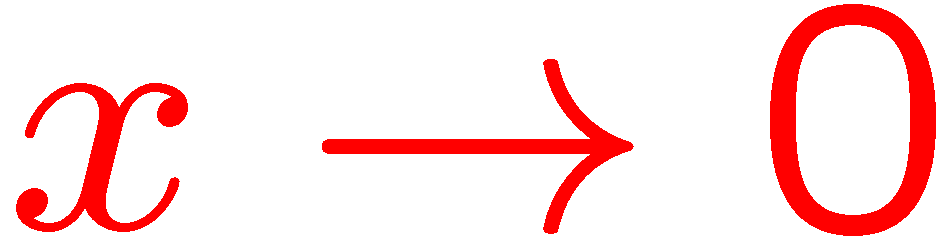 1
2
3
4
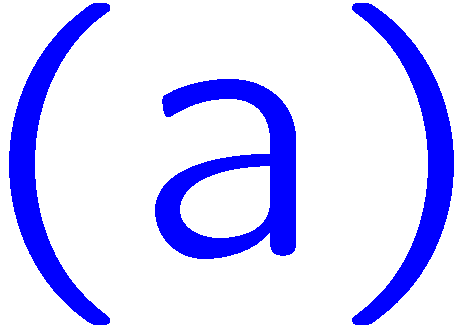 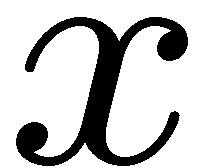 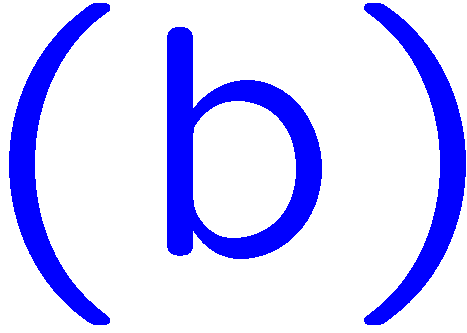 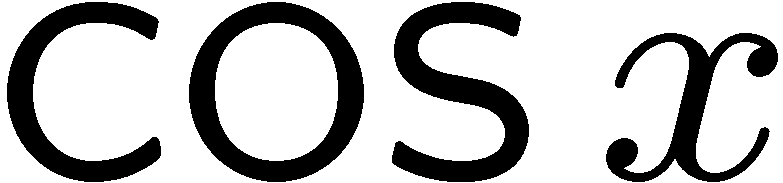 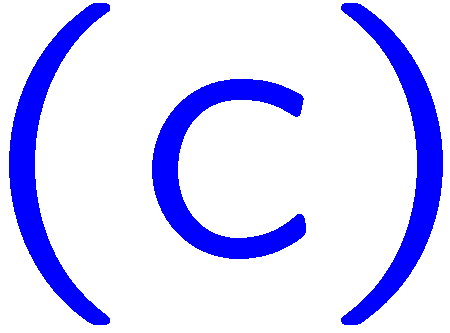 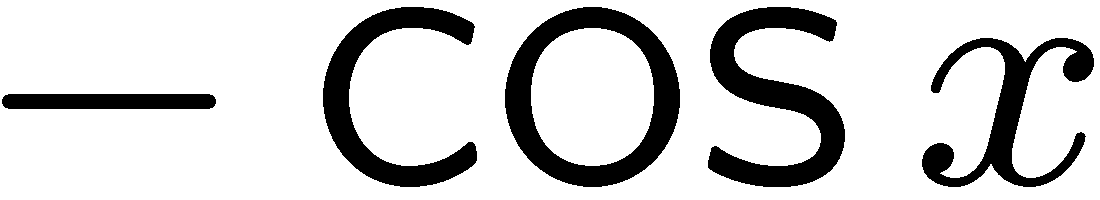 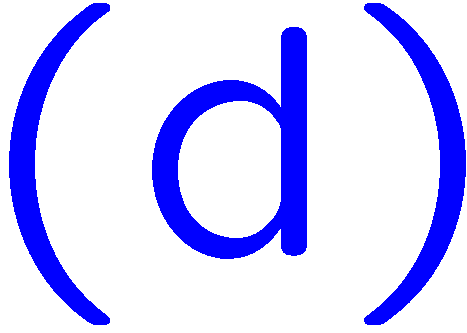 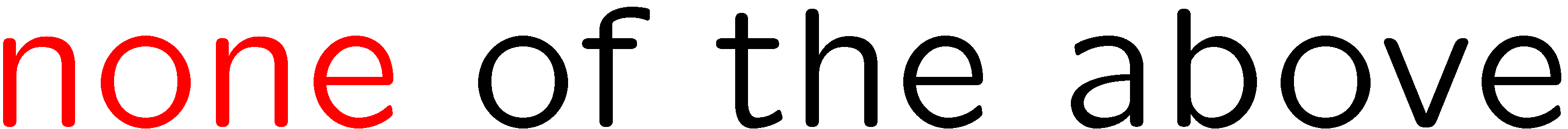 16
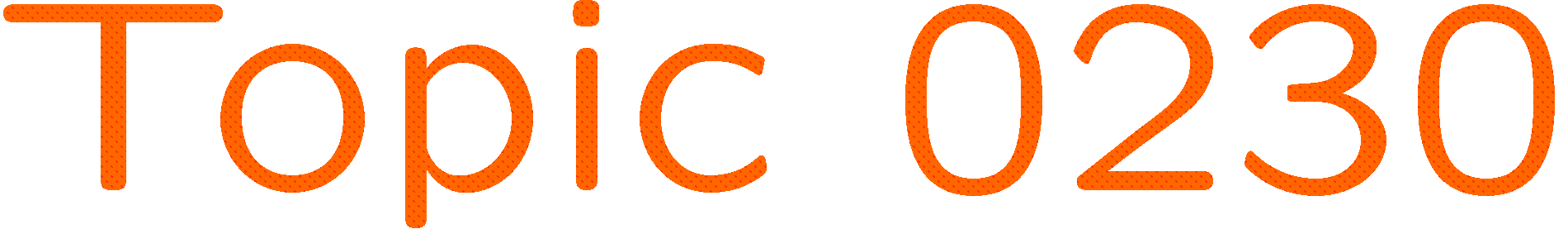 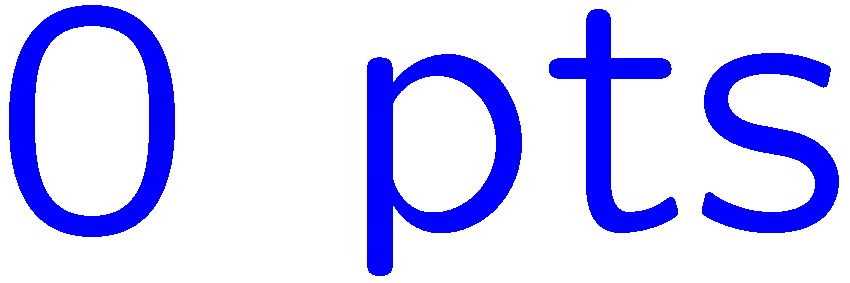 0 of 5
1+1=
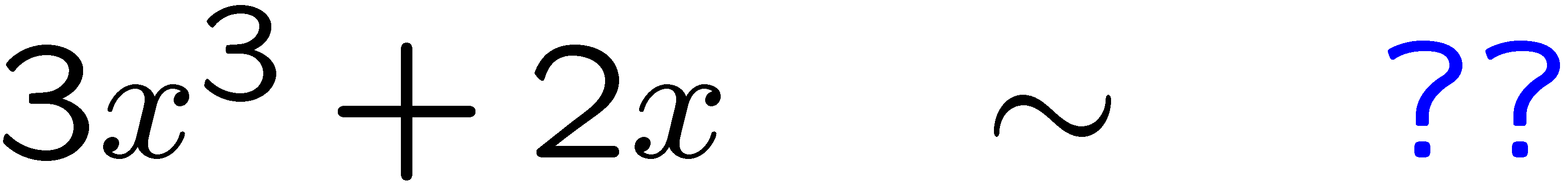 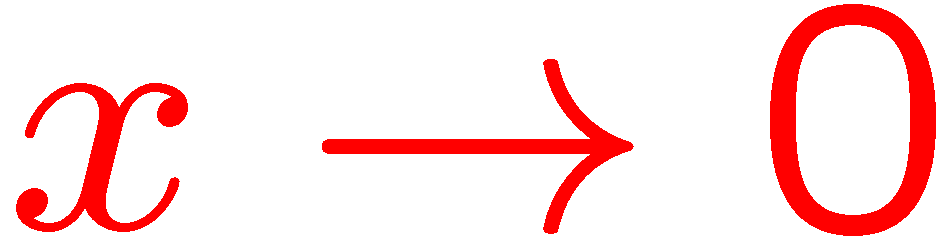 1
2
3
4
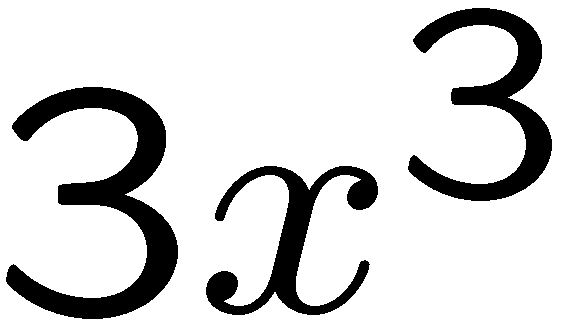 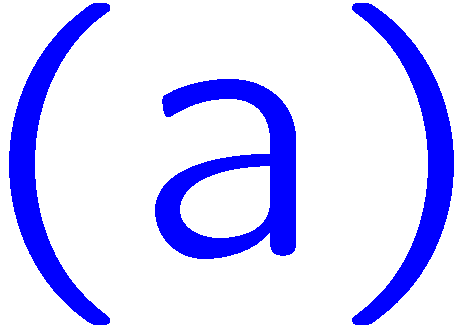 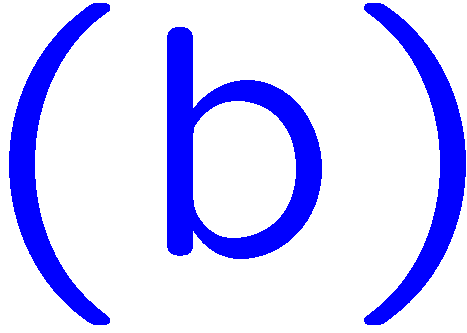 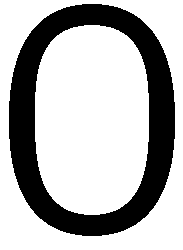 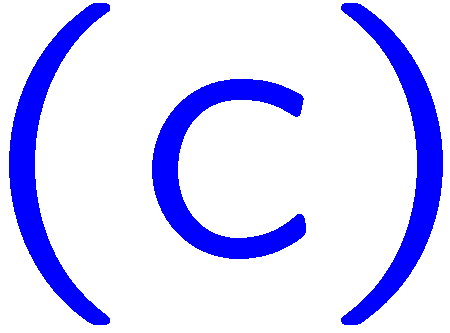 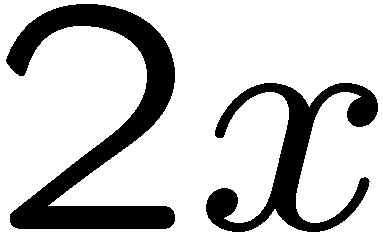 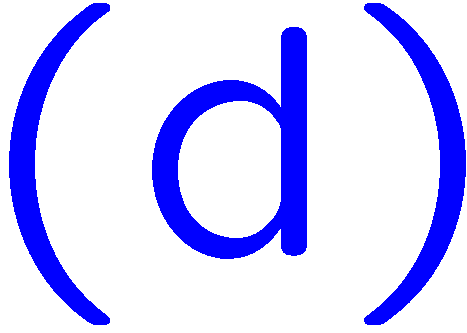 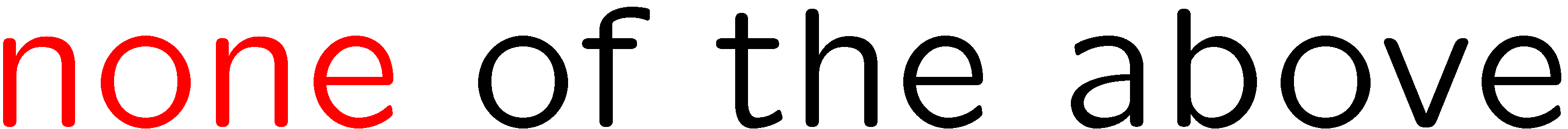 17
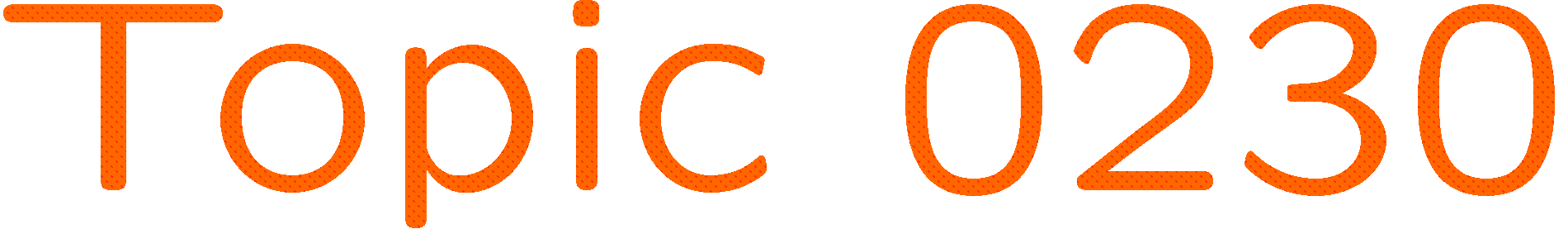 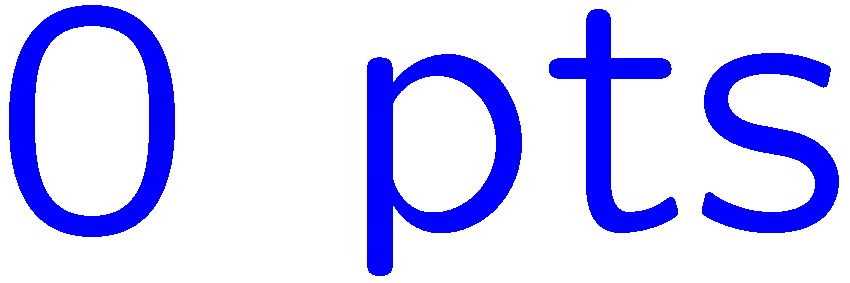 0 of 5
1+1=
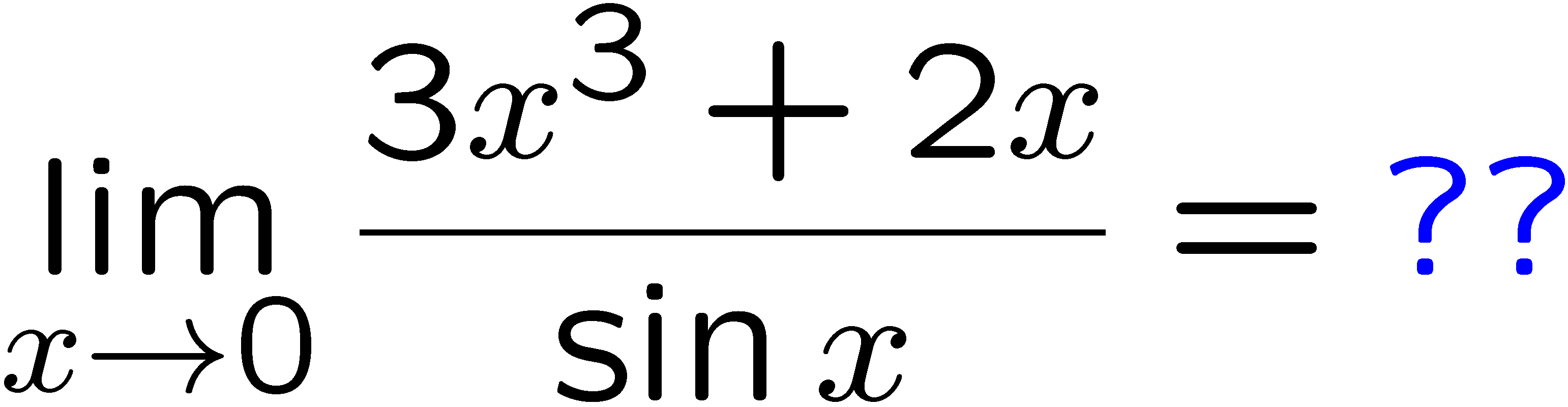 1
2
3
4
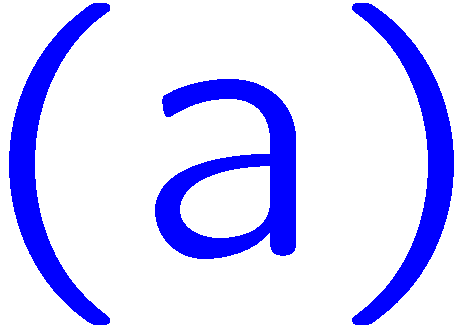 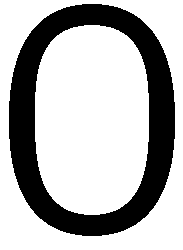 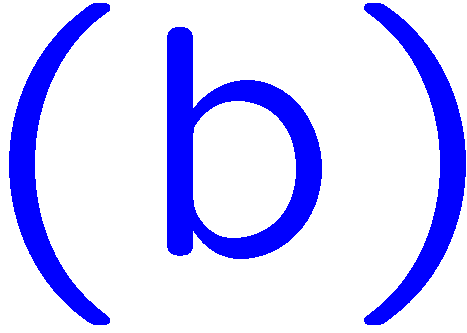 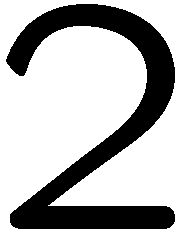 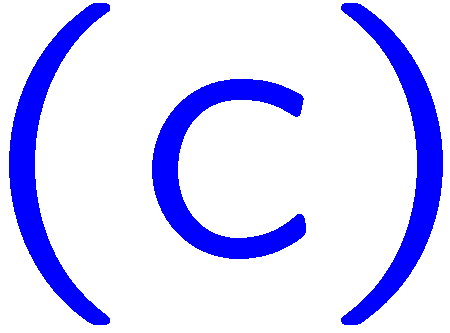 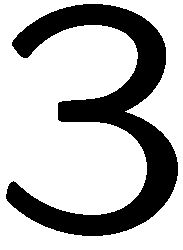 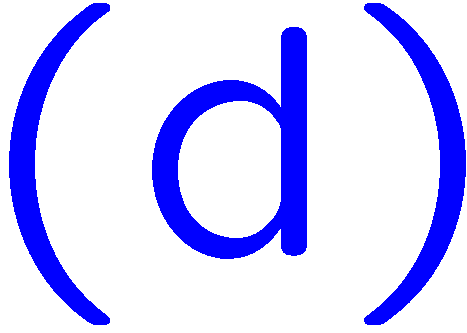 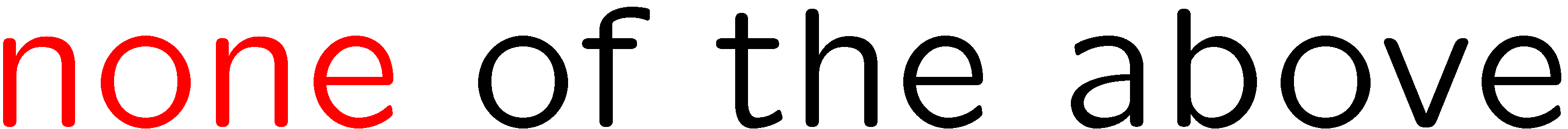 18
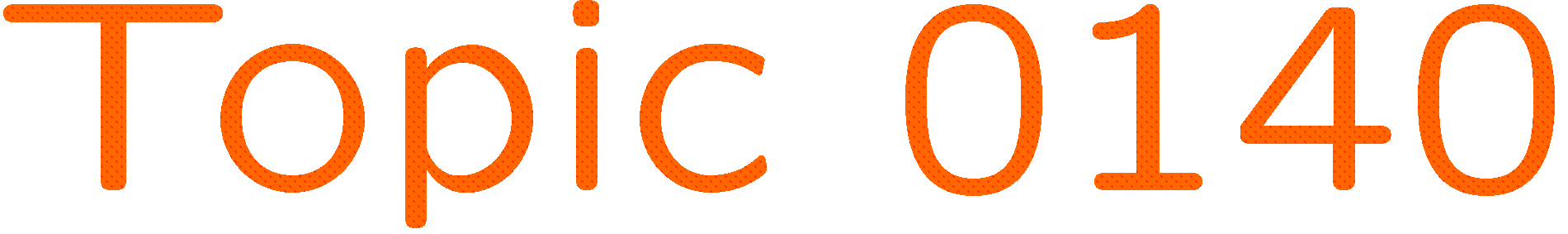 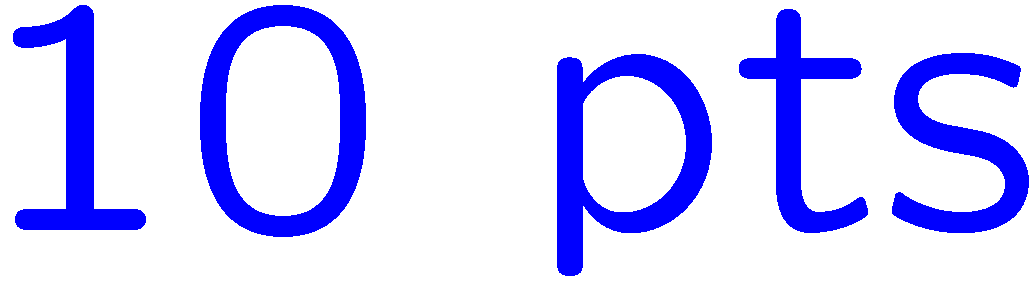 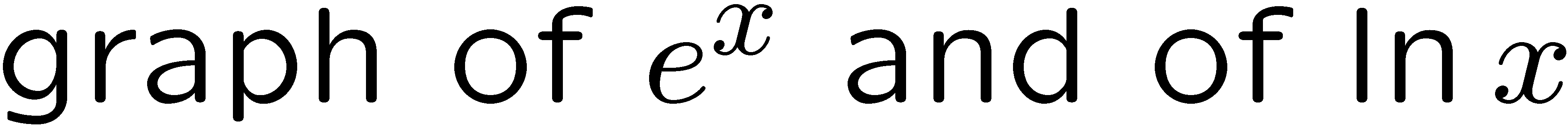 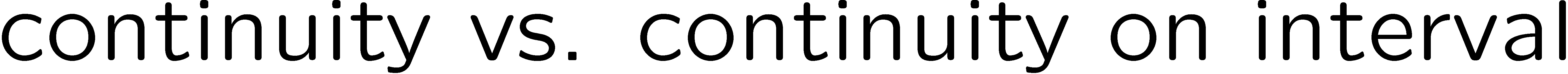 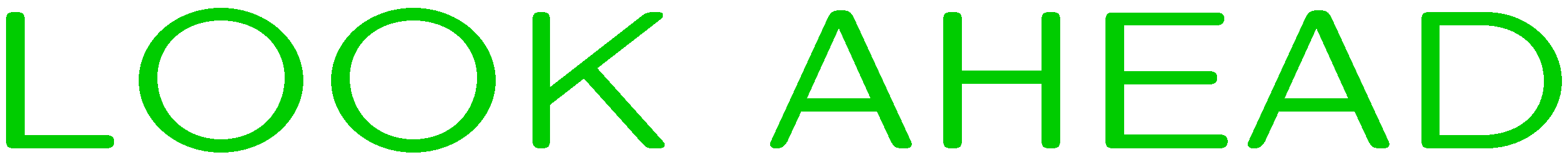 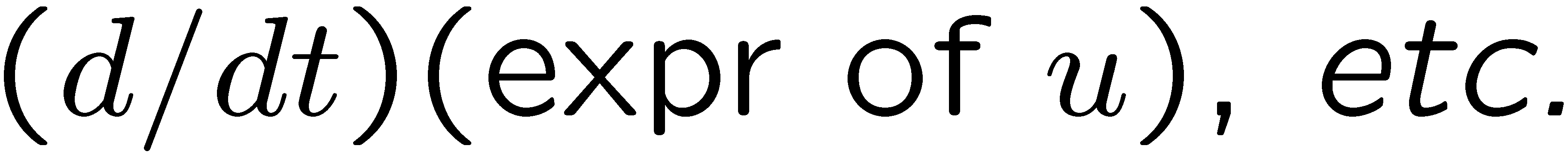 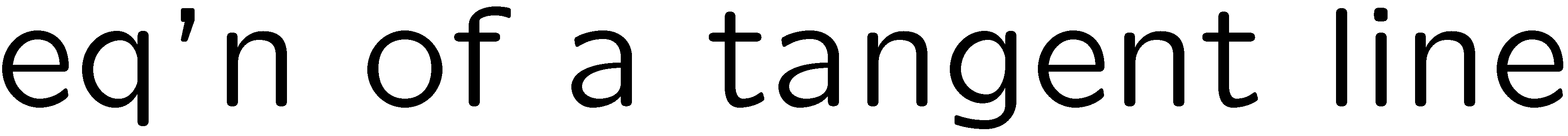 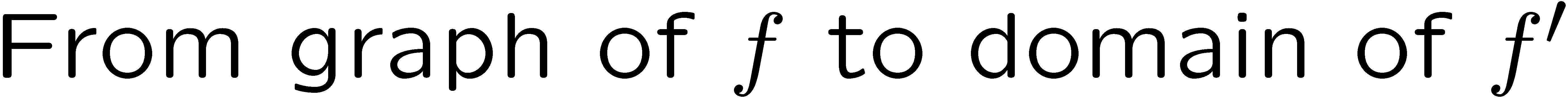 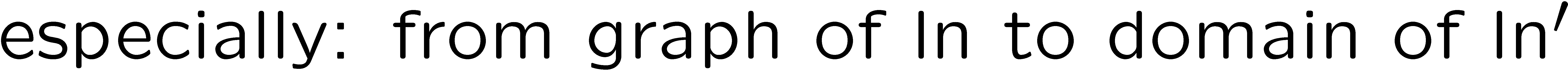 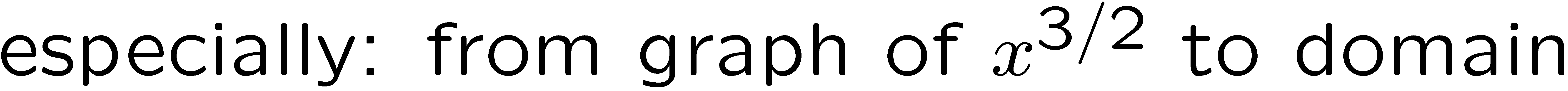 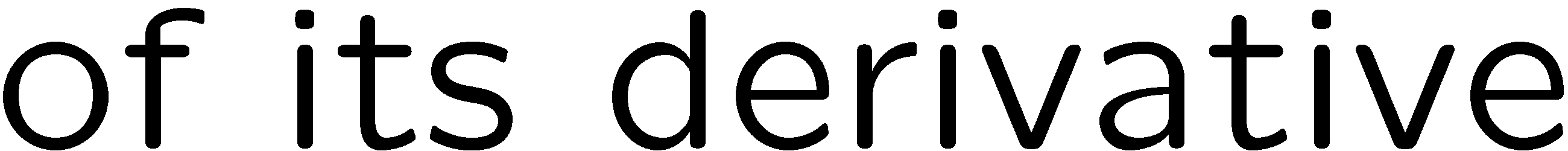 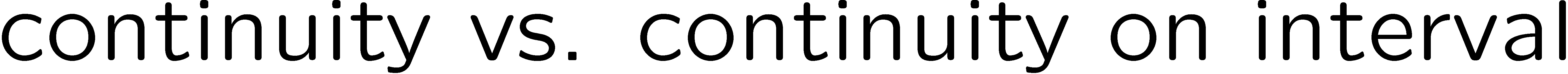 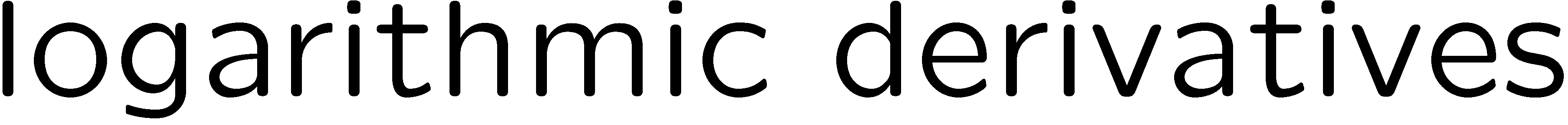 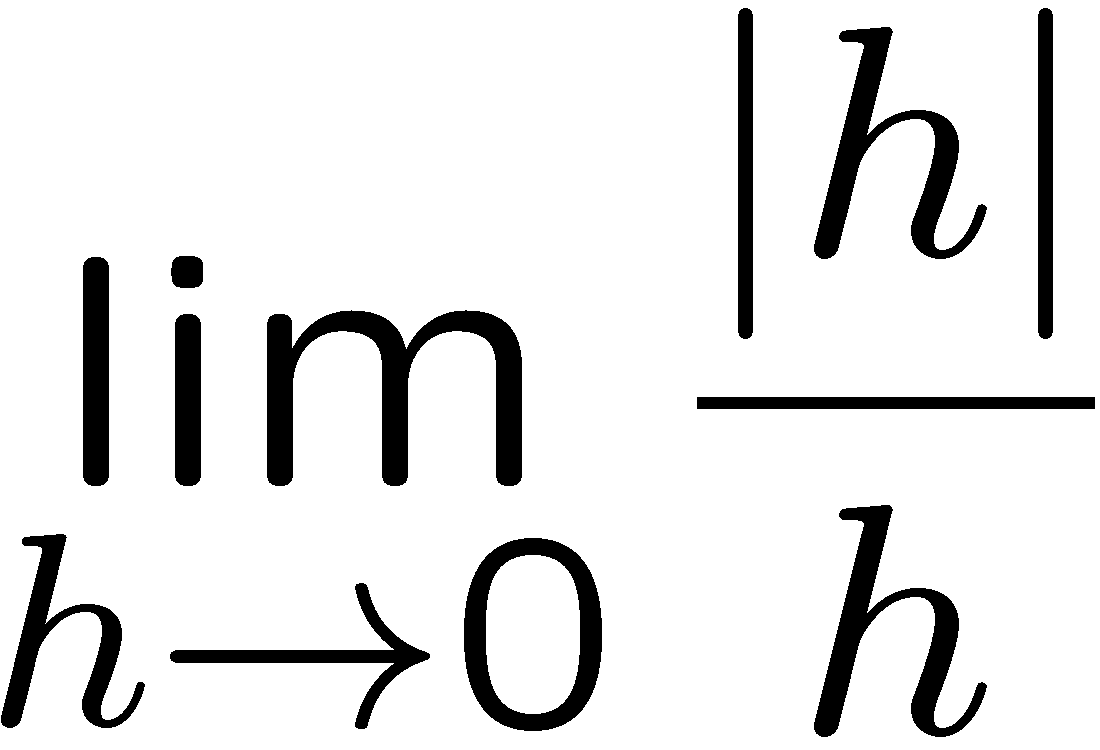 19
0 of 5
1+1=
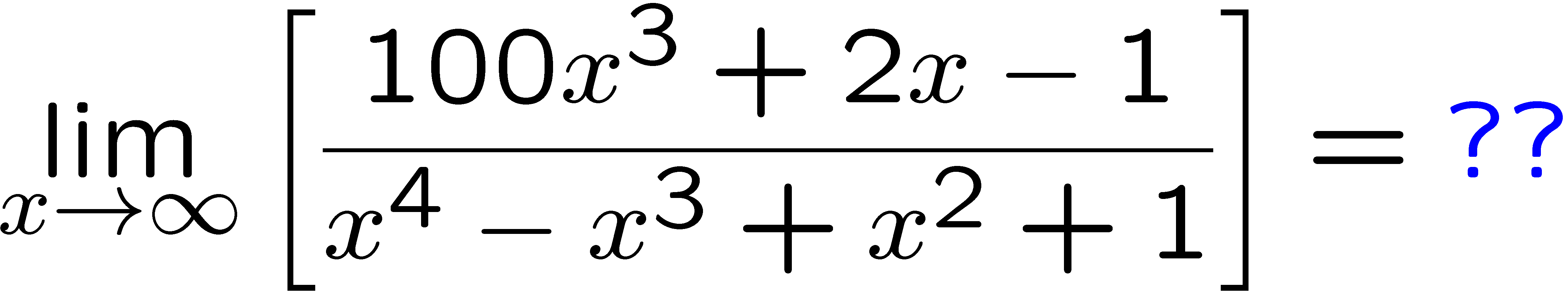 1
2
3
4
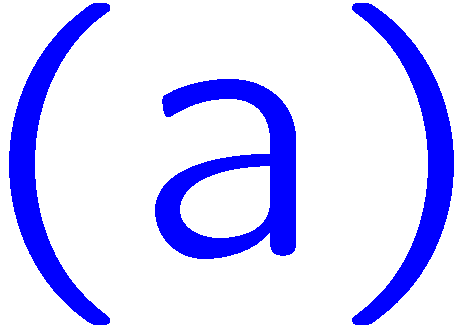 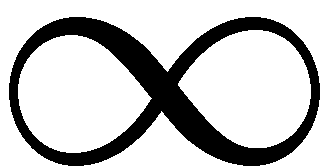 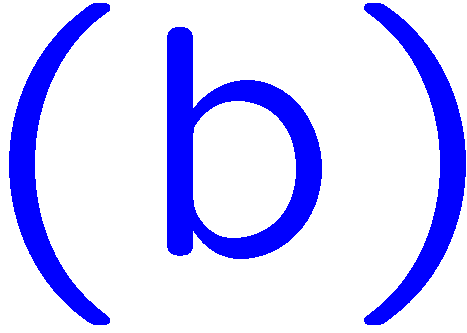 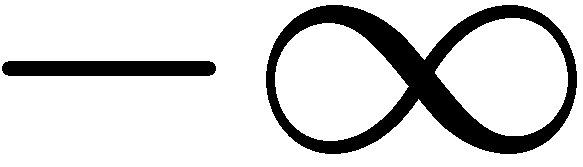 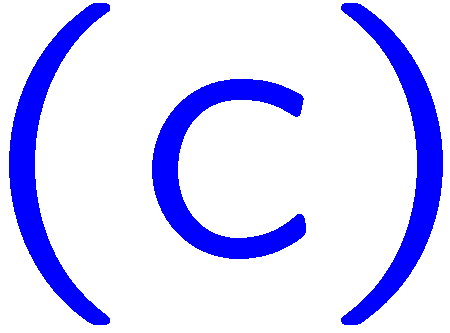 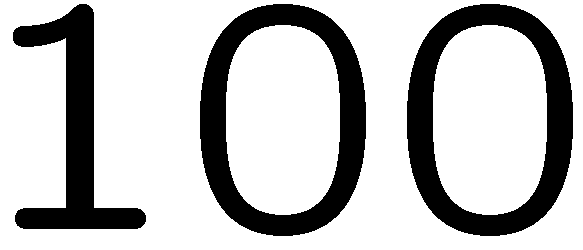 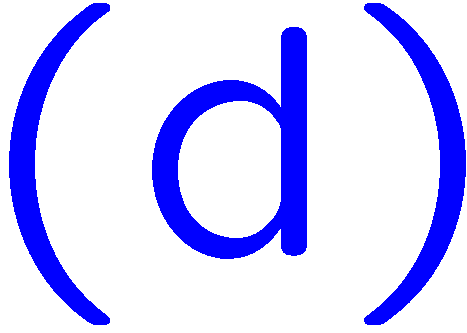 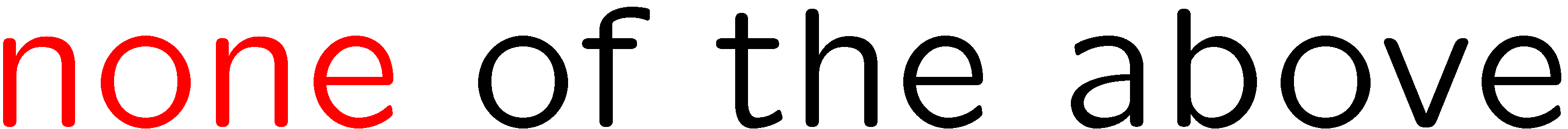 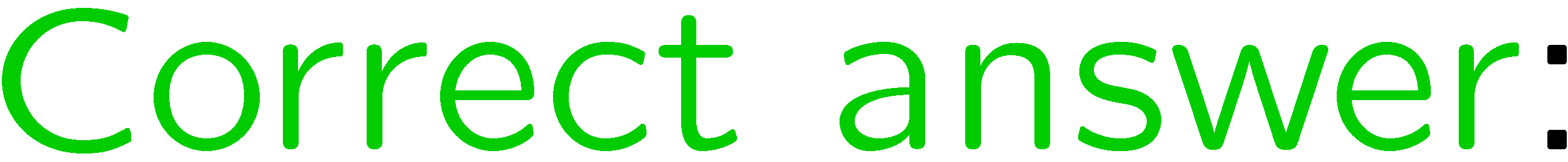 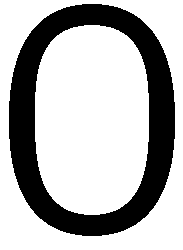 20
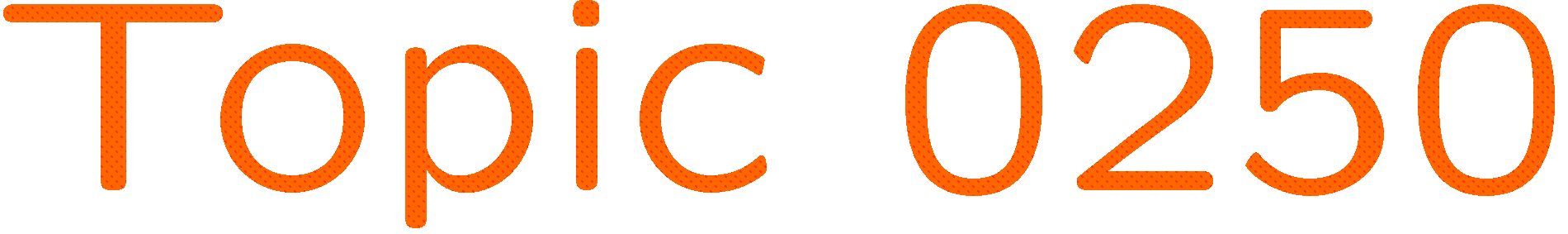 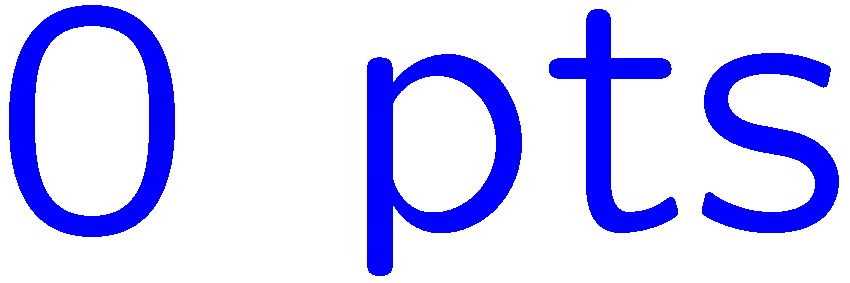 0 of 5
1+1=
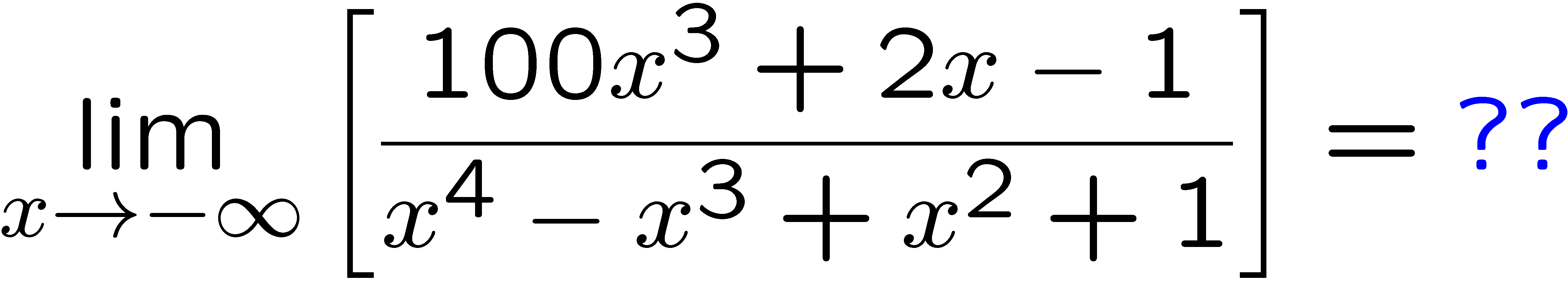 1
2
3
4
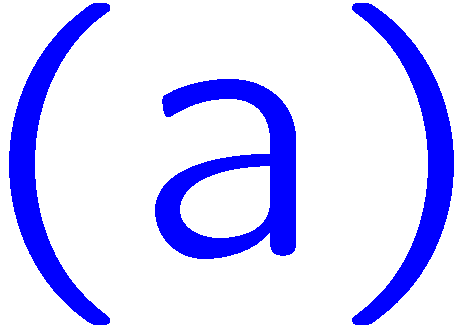 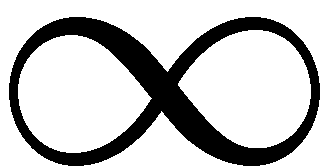 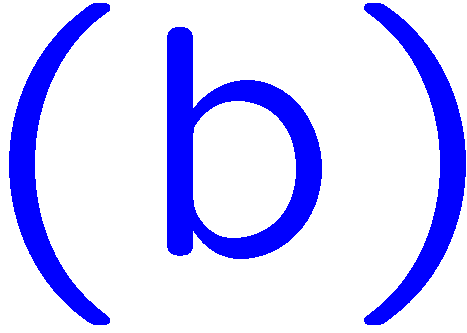 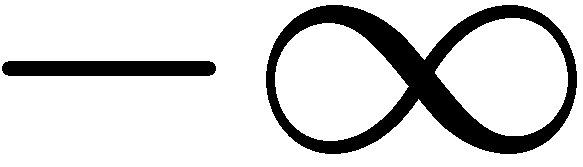 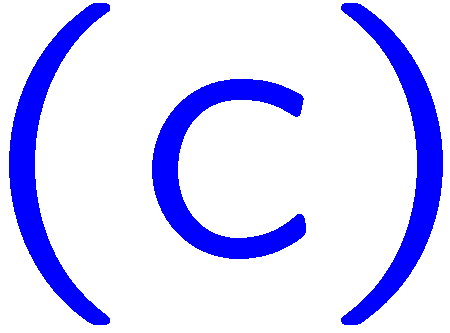 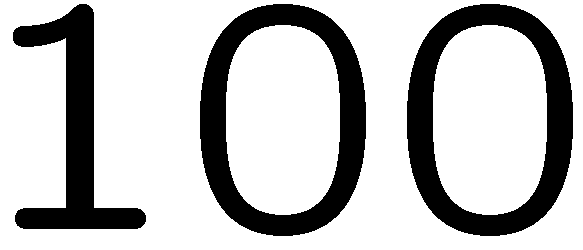 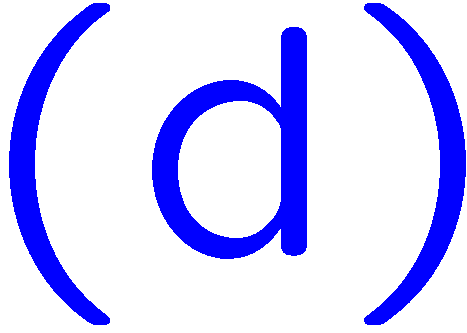 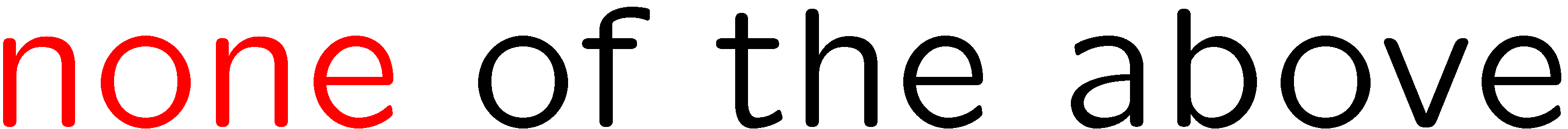 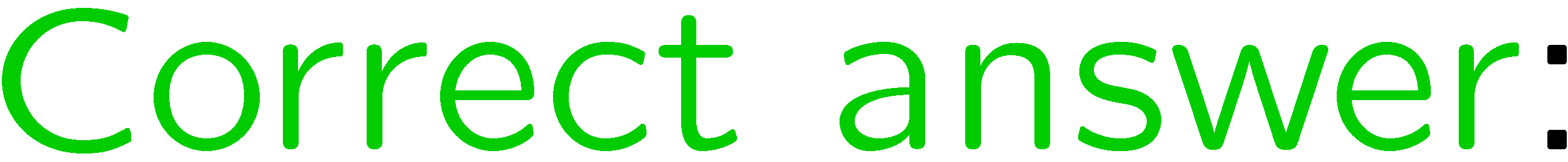 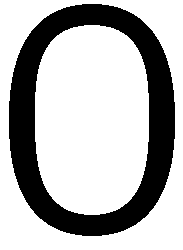 21
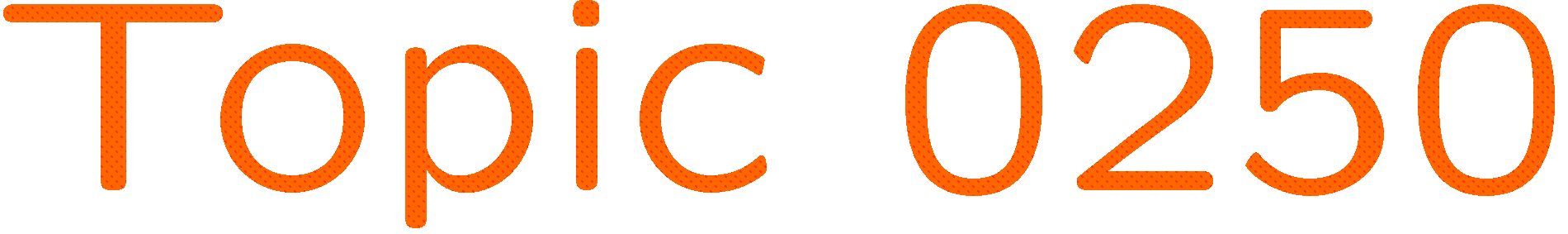 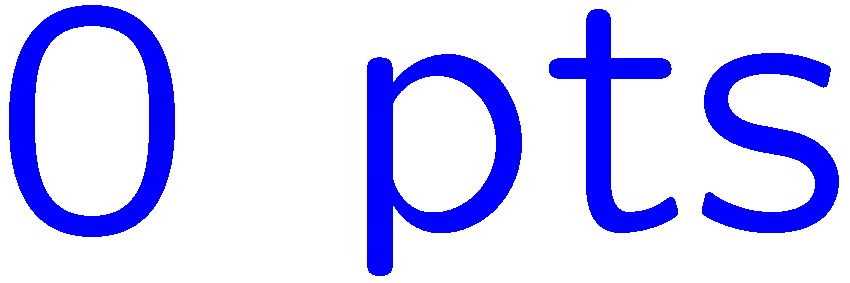 0 of 5
1+1=
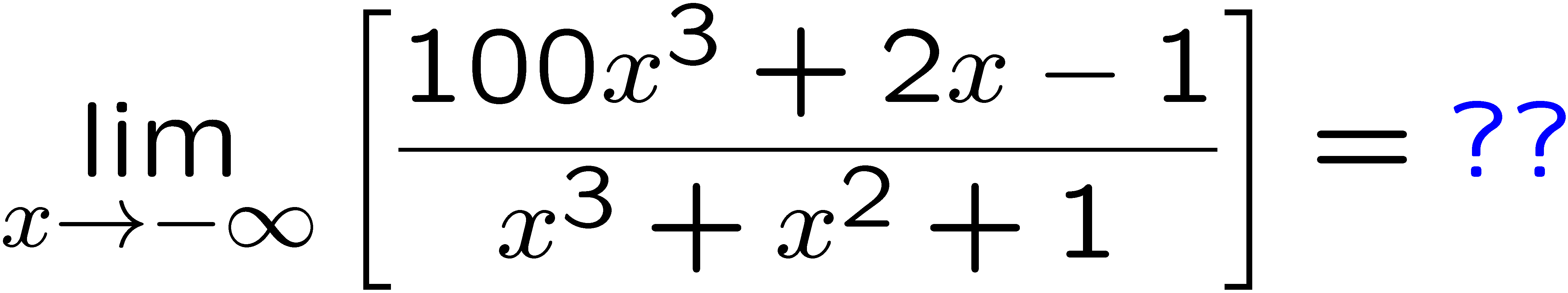 1
2
3
4
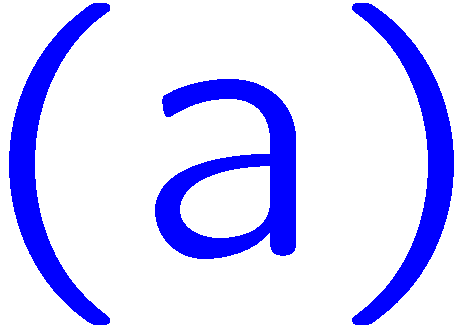 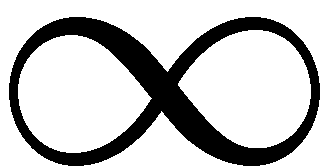 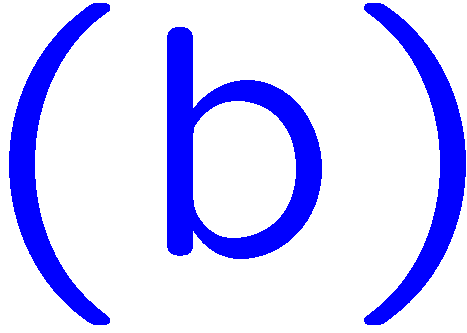 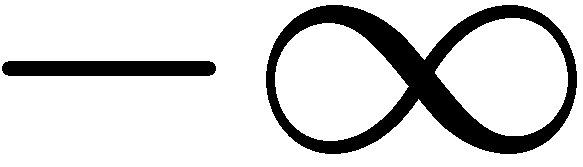 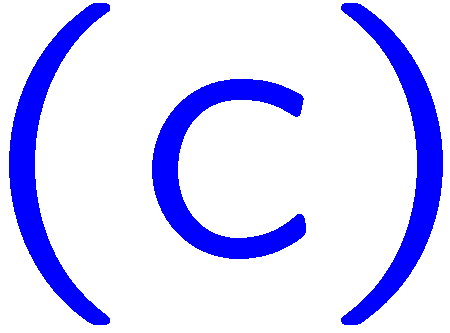 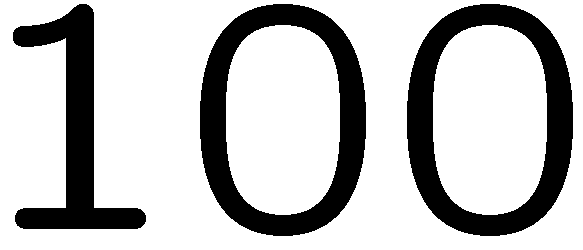 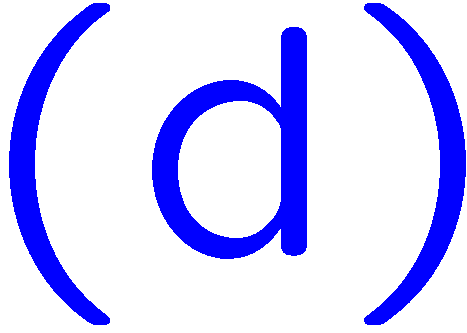 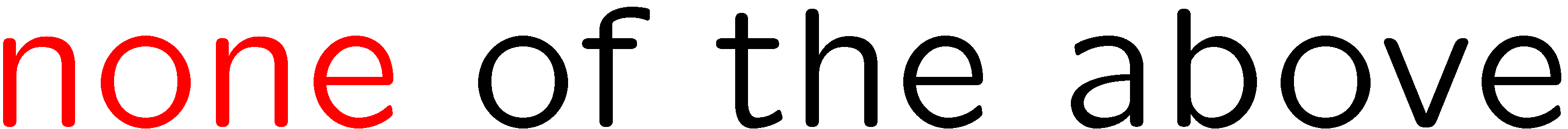 22
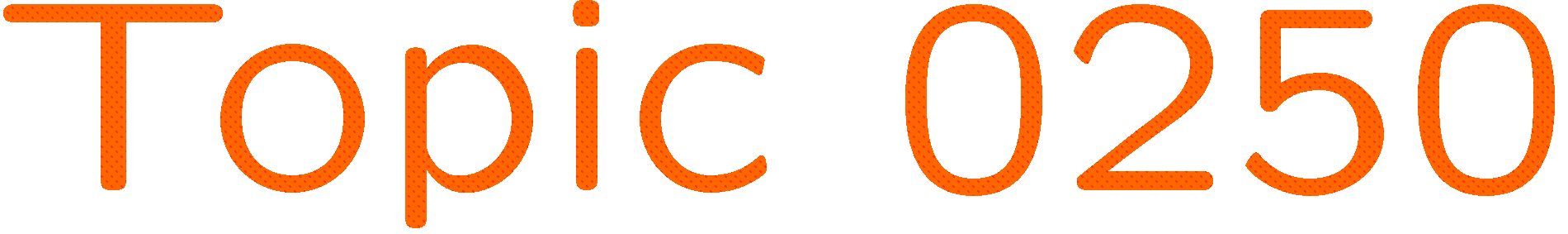 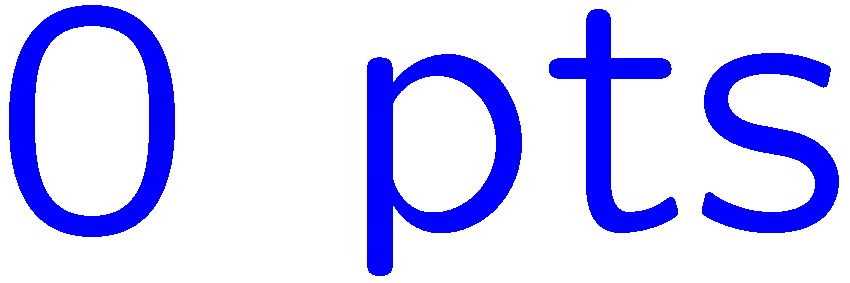 0 of 5
1+1=
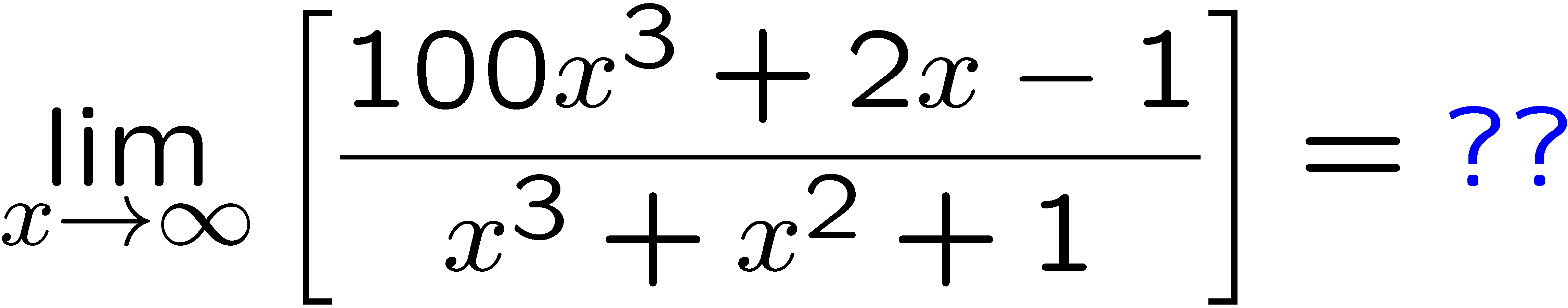 1
2
3
4
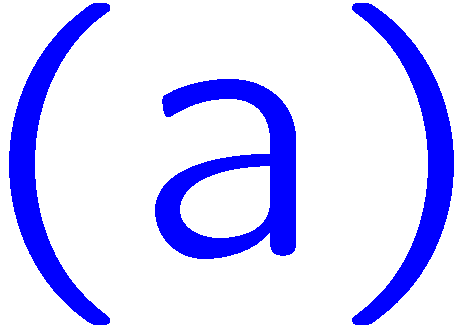 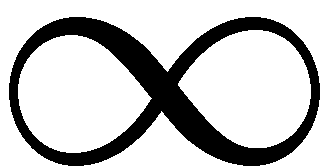 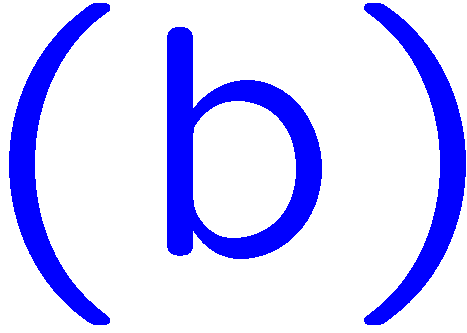 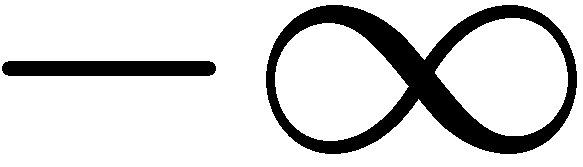 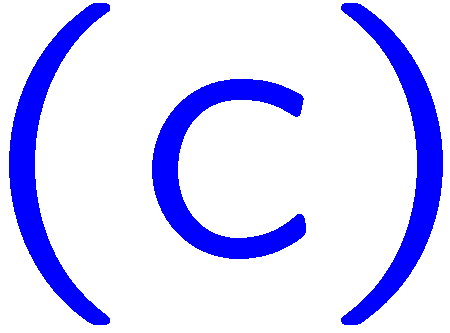 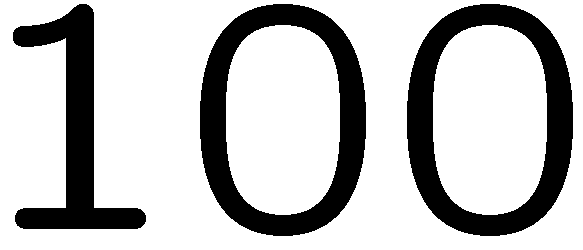 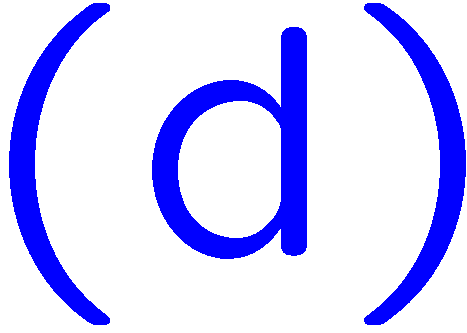 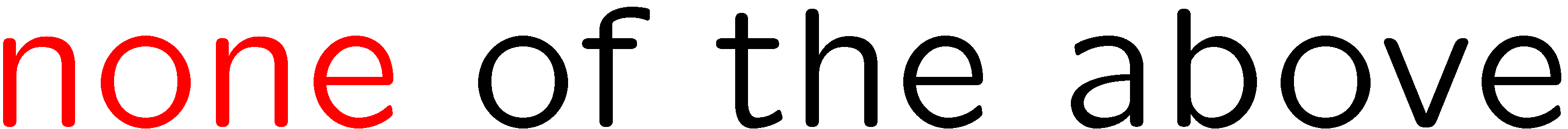 23
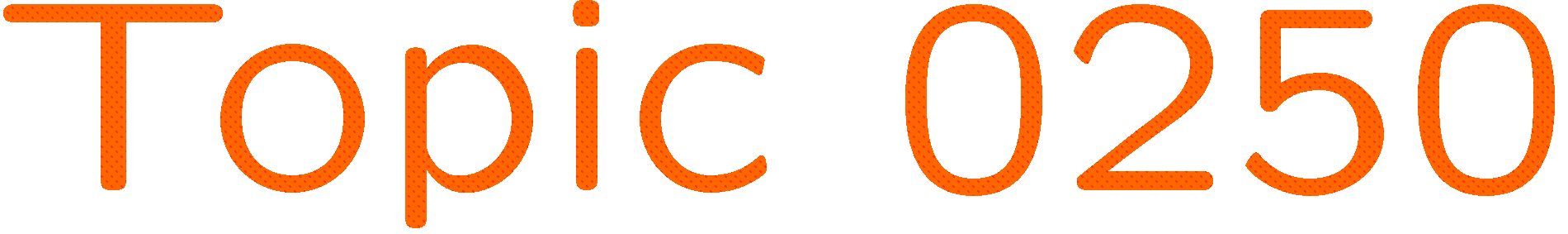 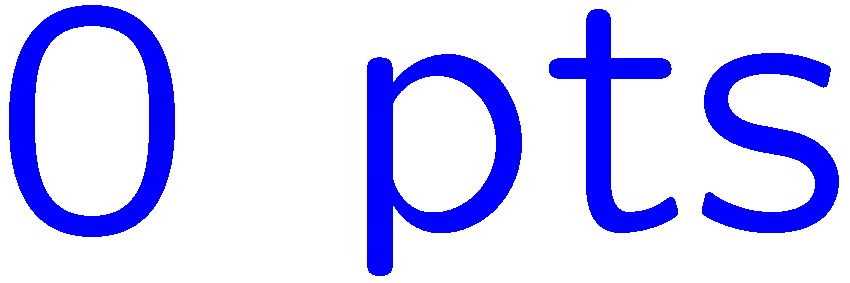 0 of 5
1+1=
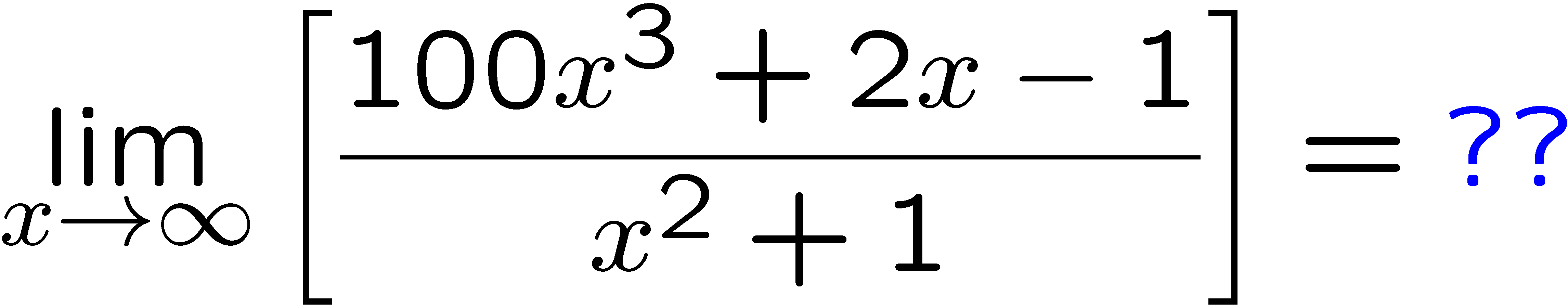 1
2
3
4
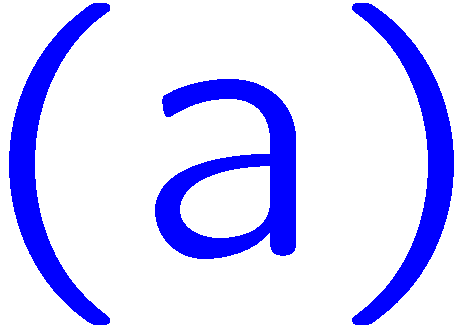 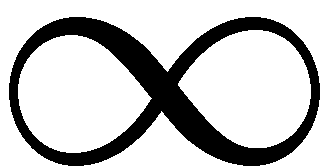 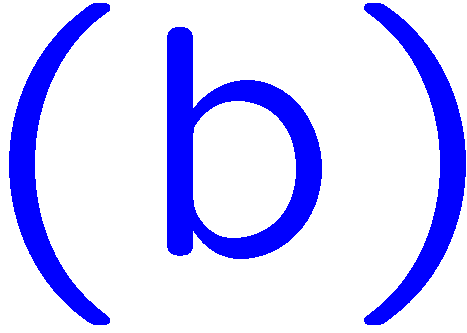 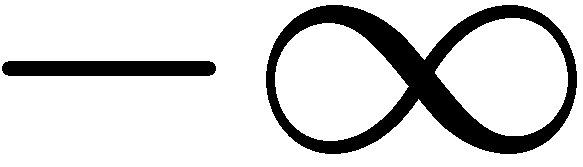 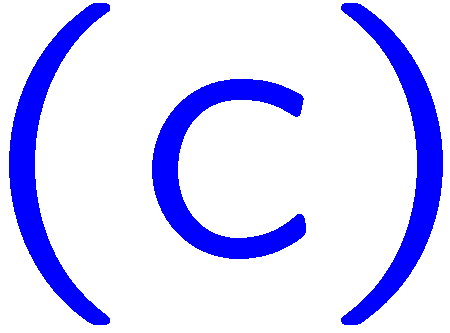 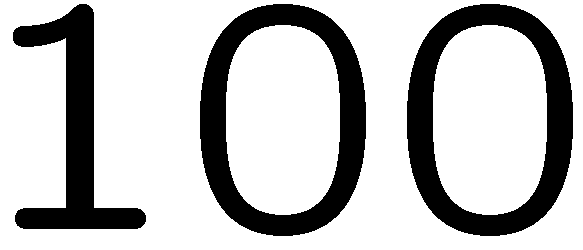 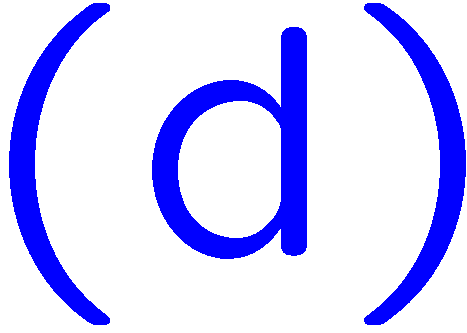 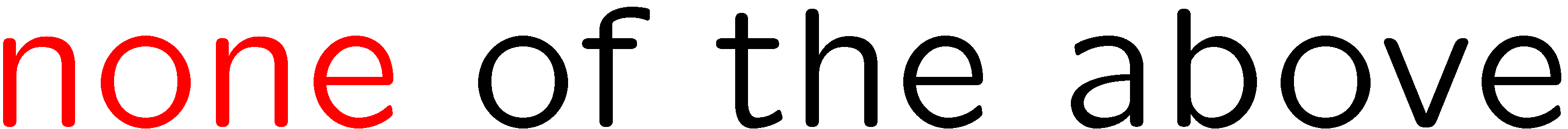 24
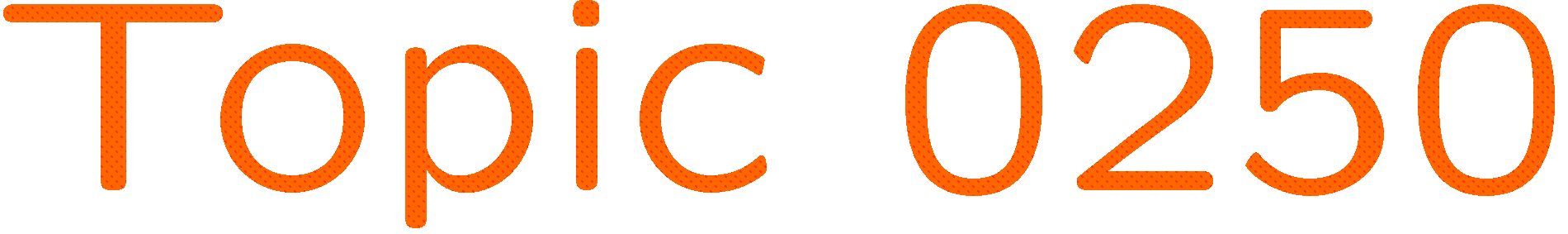 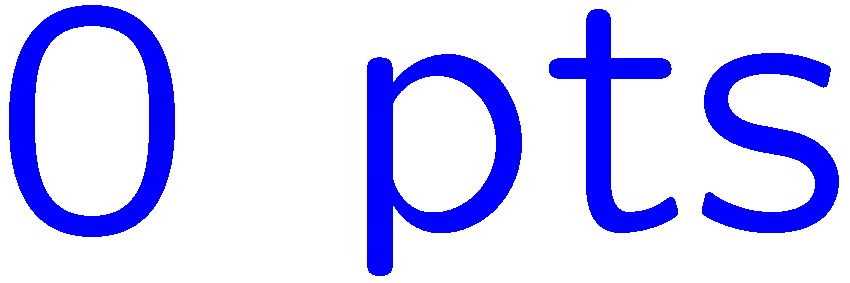 0 of 5
1+1=
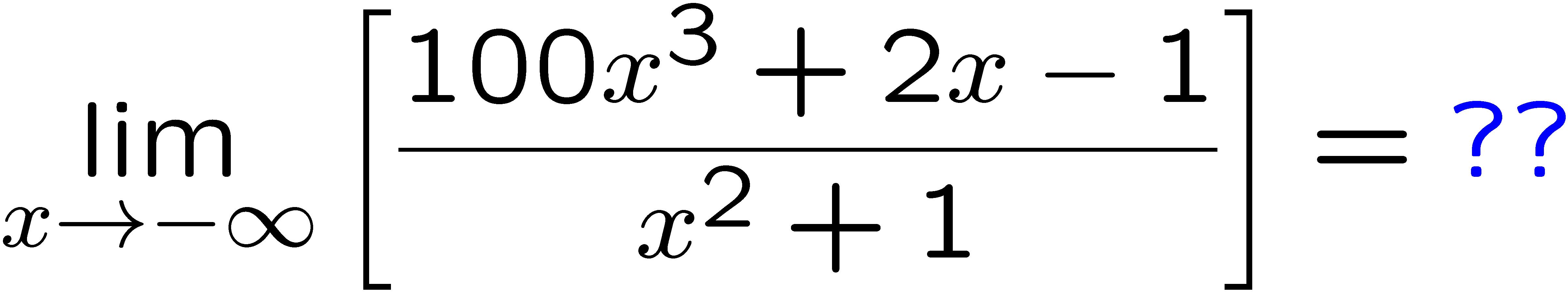 1
2
3
4
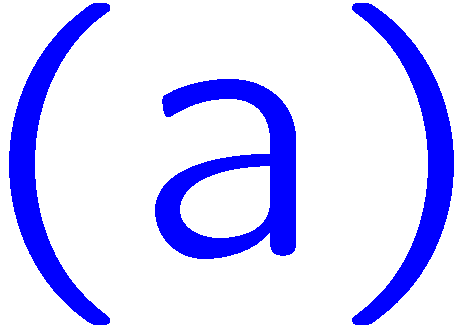 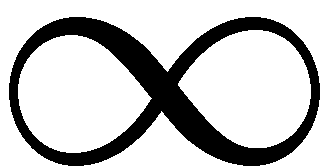 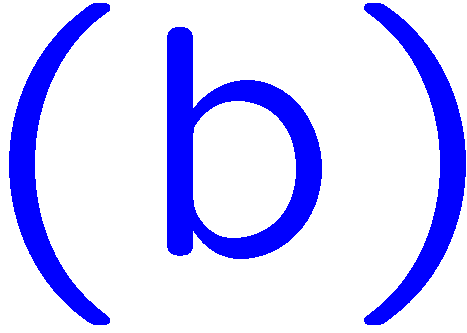 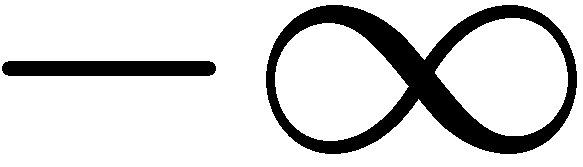 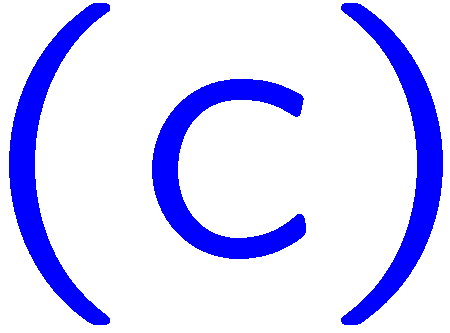 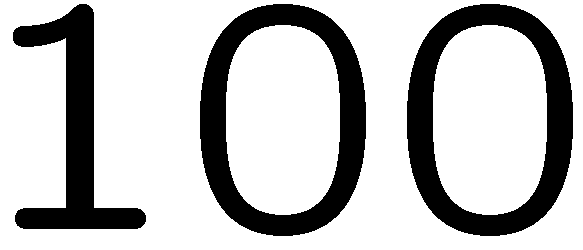 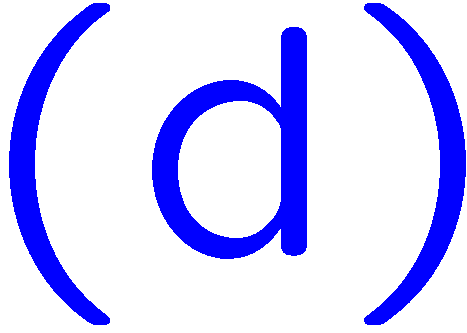 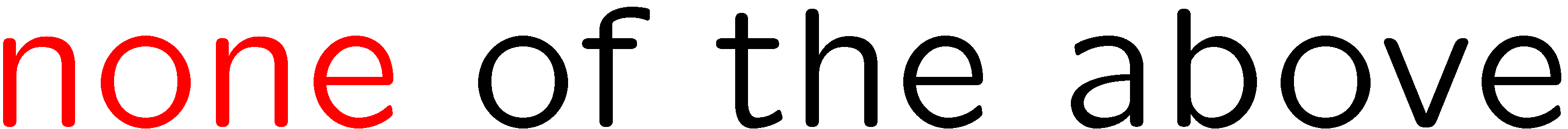 25
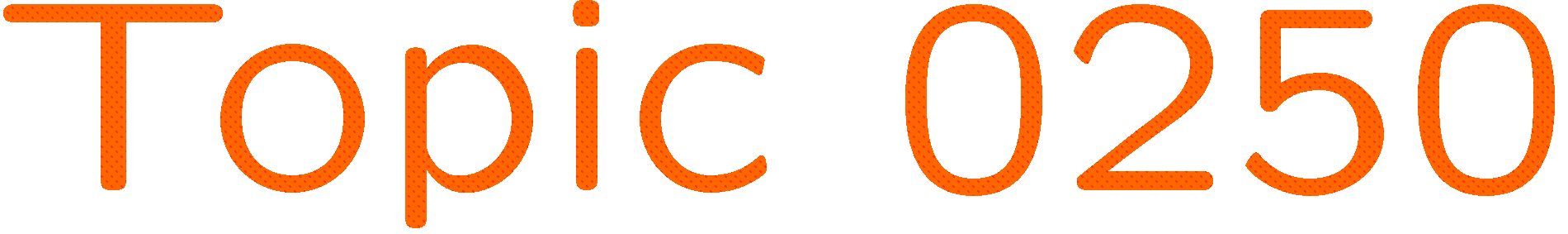 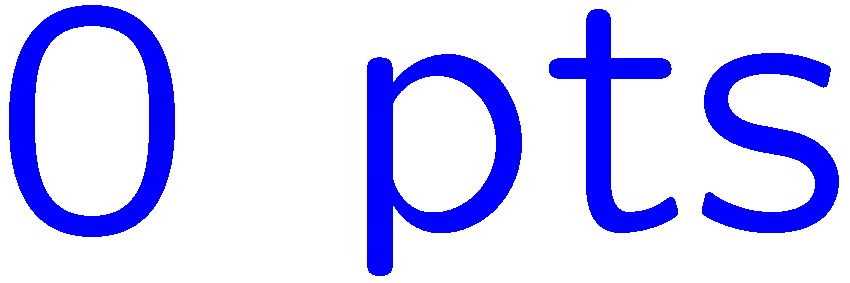 0 of 5
1+1=
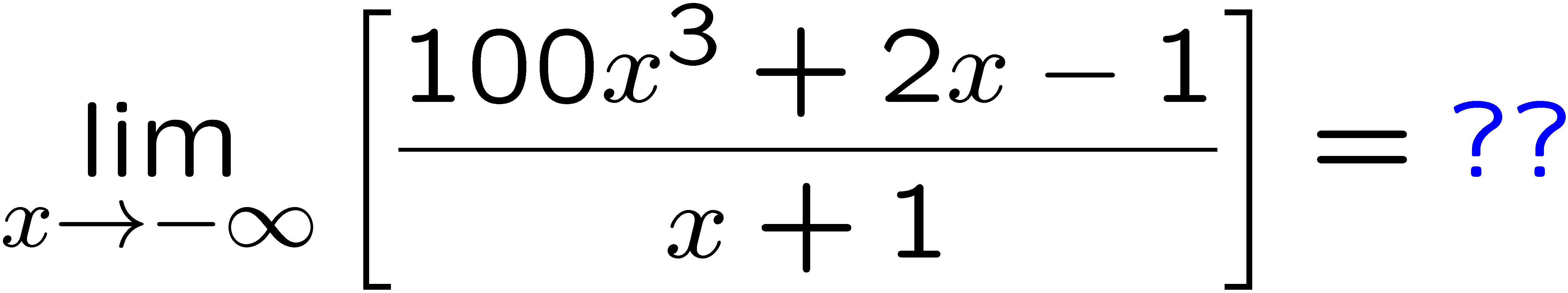 1
2
3
4
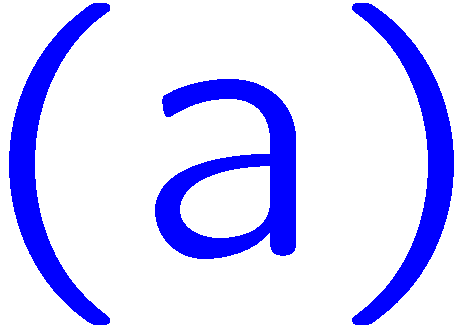 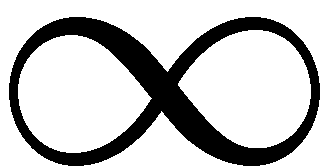 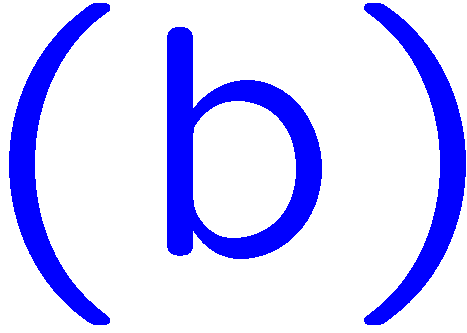 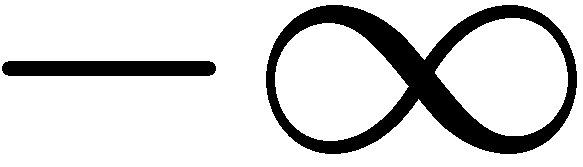 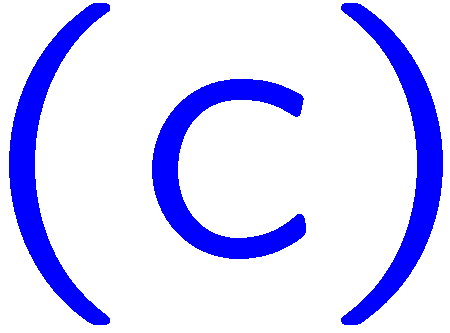 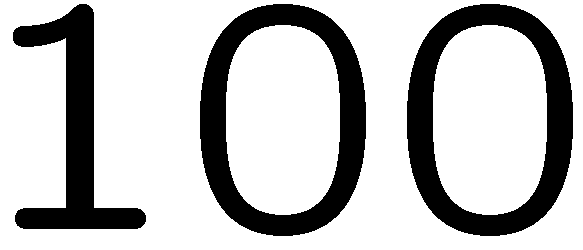 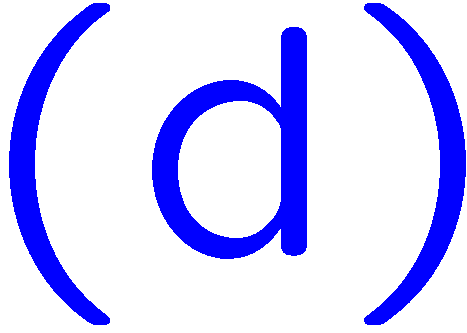 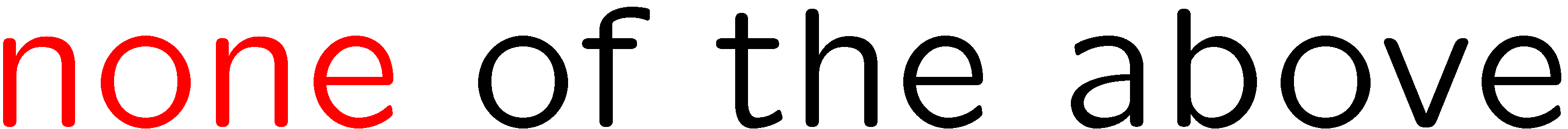 26
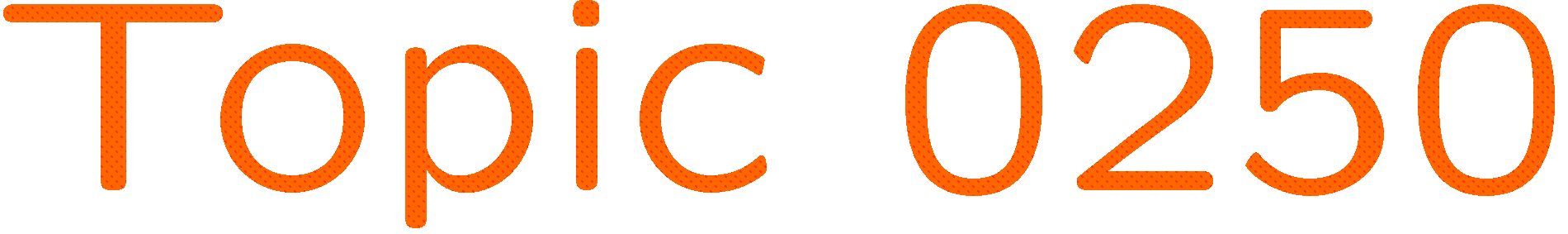 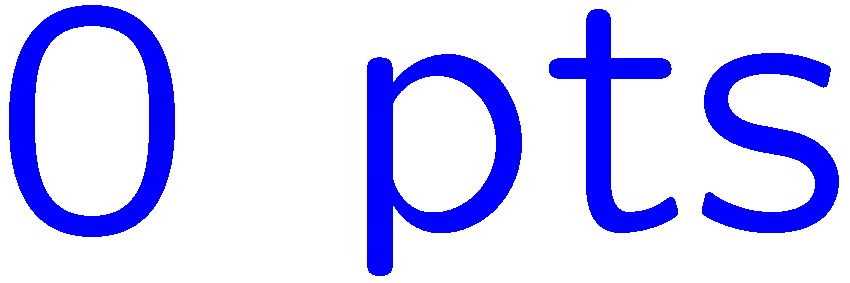 0 of 5
1+1=
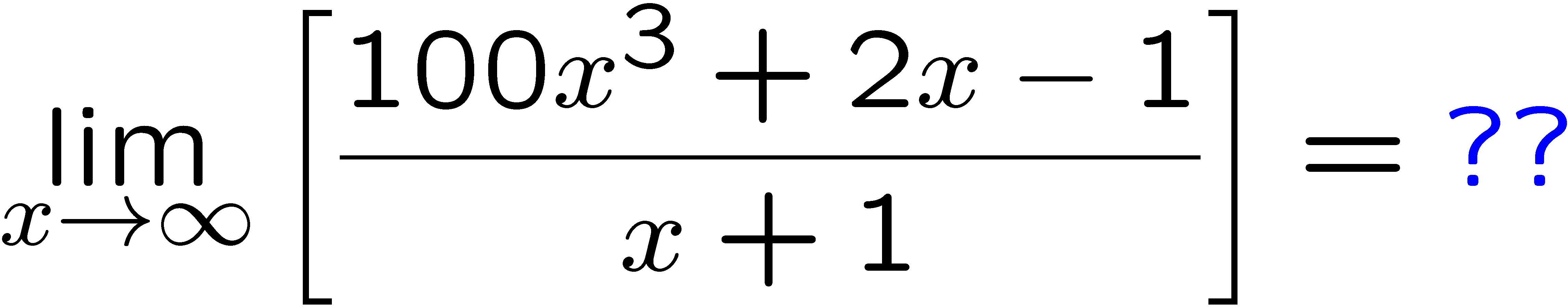 1
2
3
4
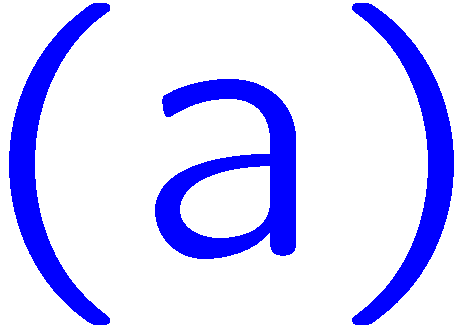 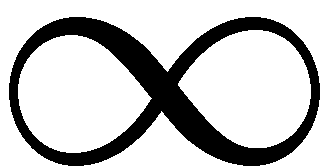 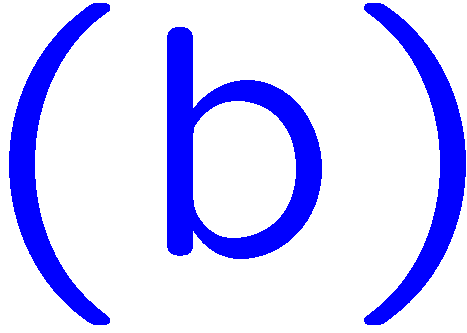 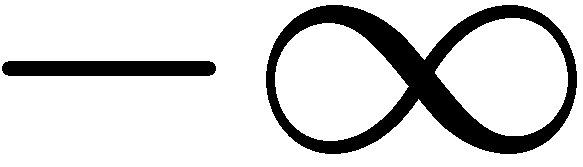 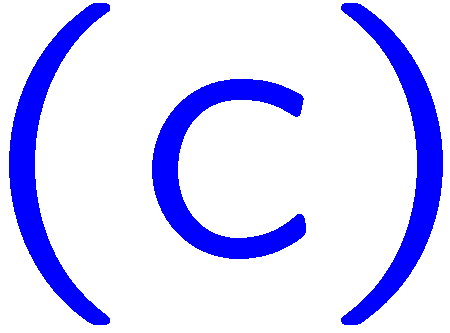 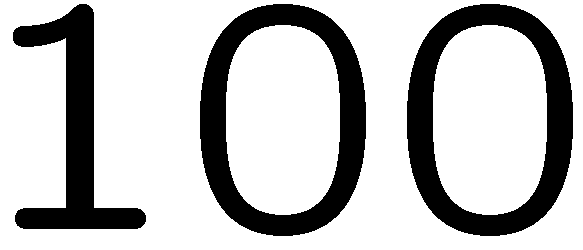 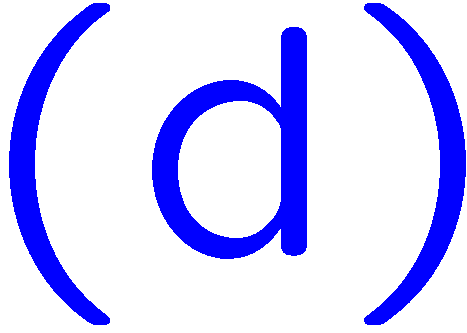 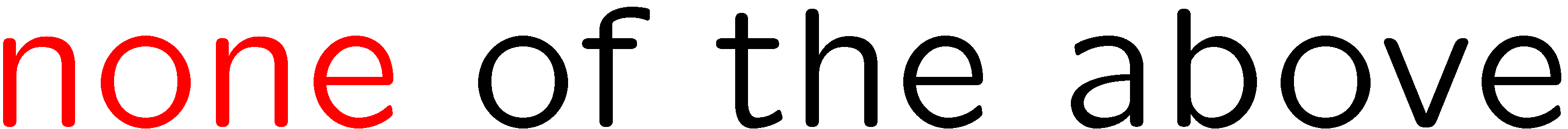 27
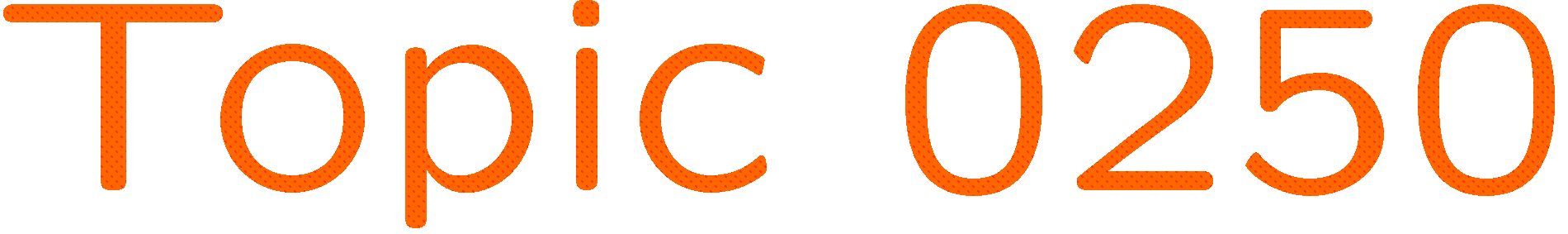 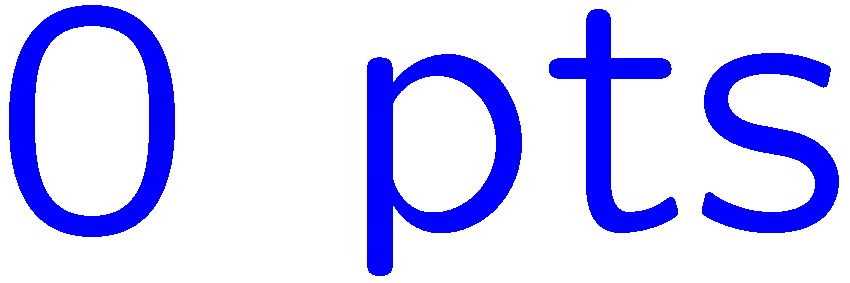 0 of 5
1+1=
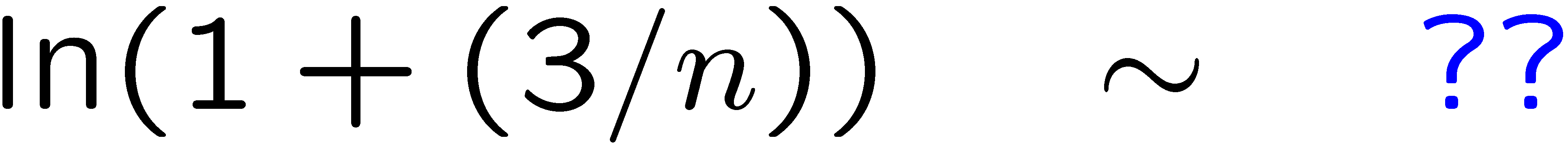 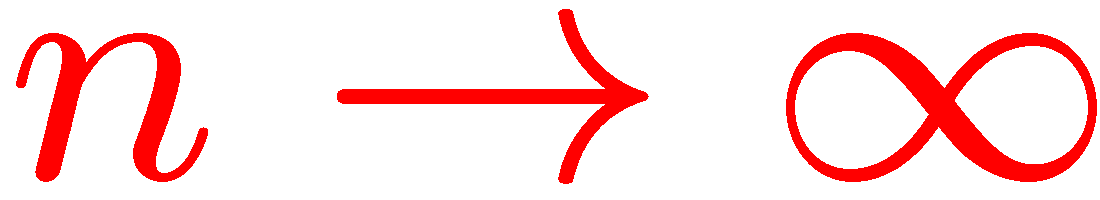 1
2
3
4
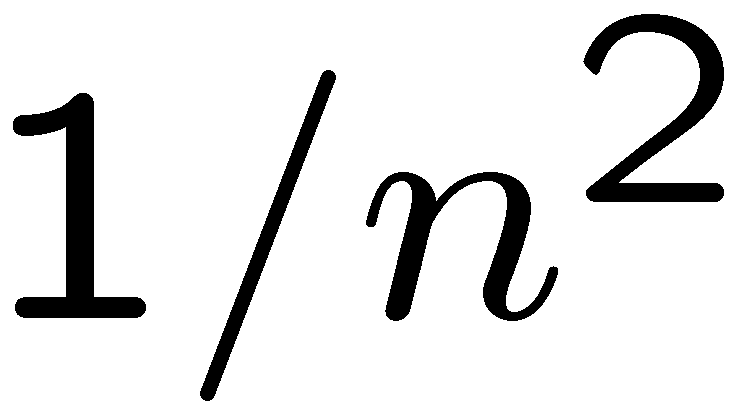 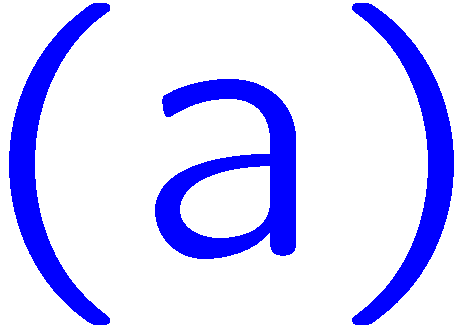 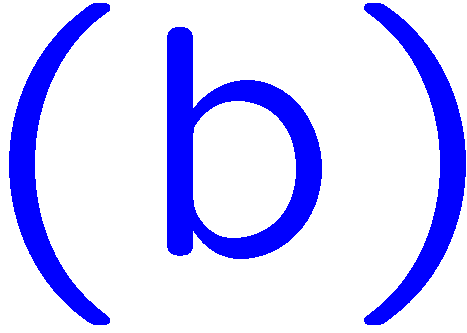 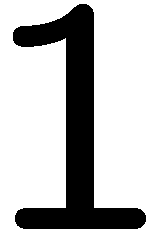 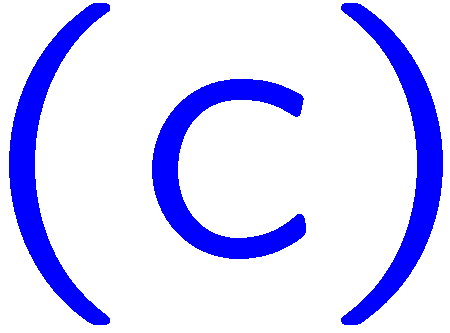 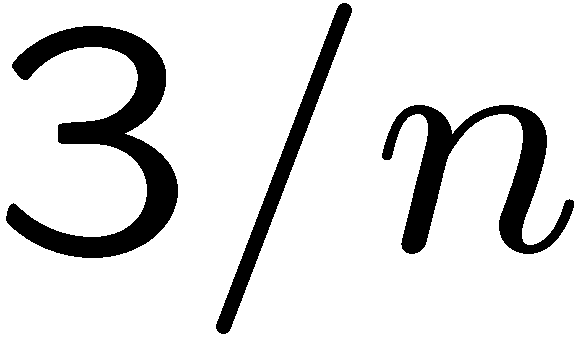 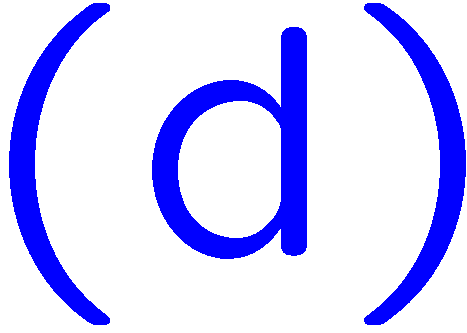 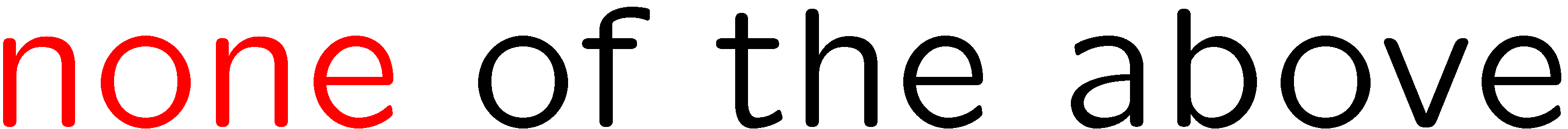 28
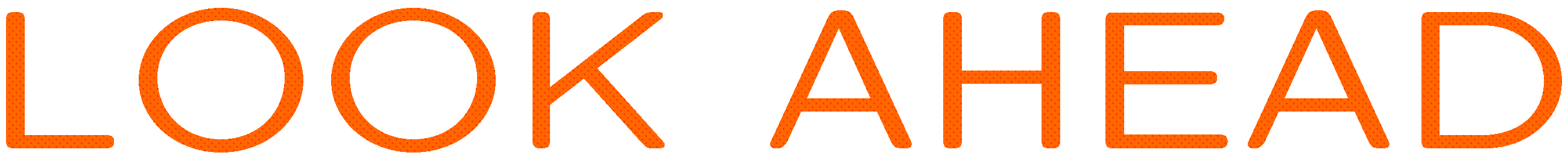 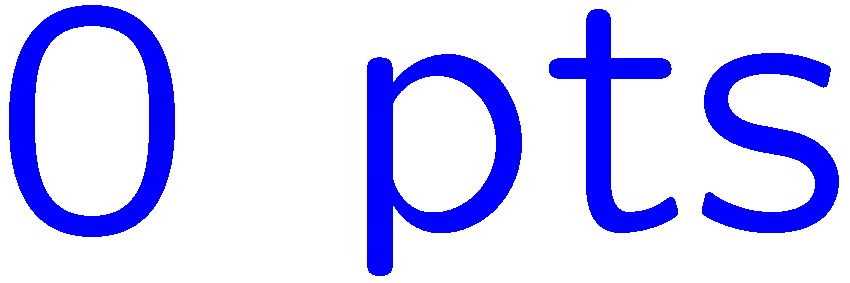 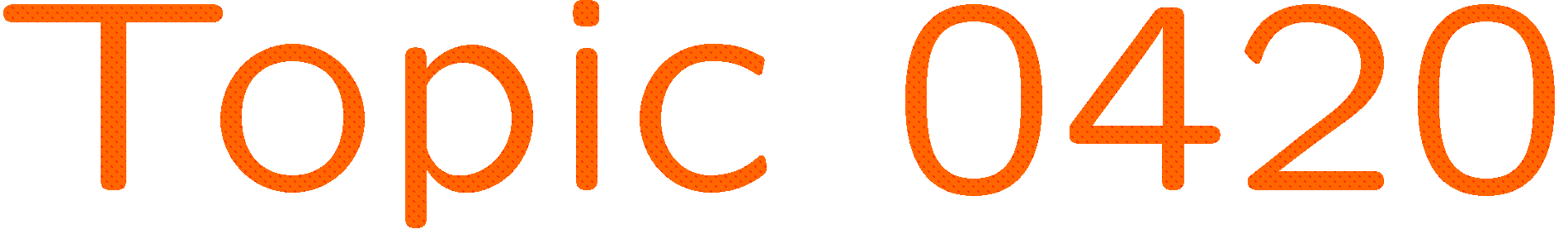 0 of 5
1+1=
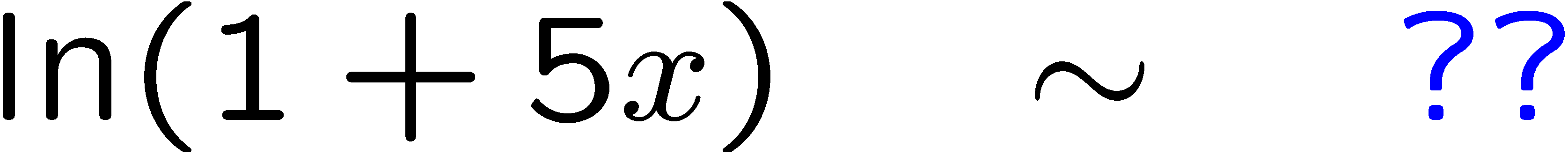 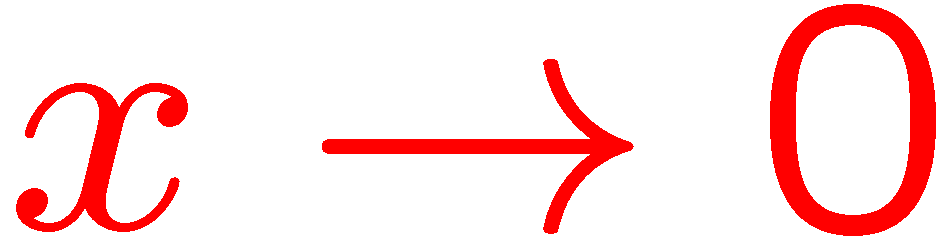 1
2
3
4
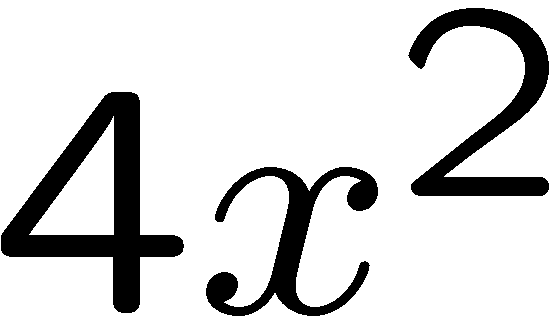 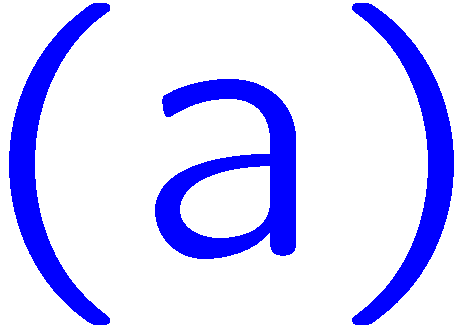 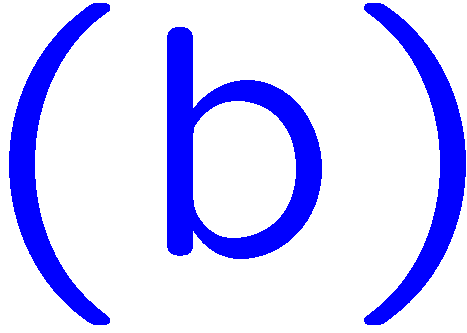 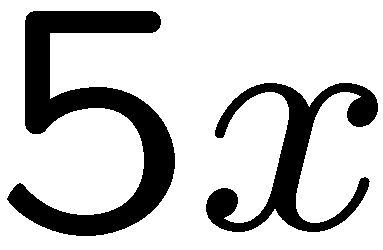 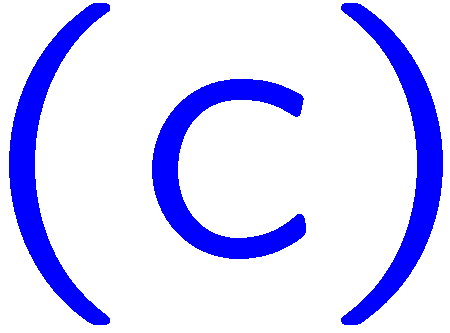 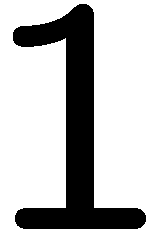 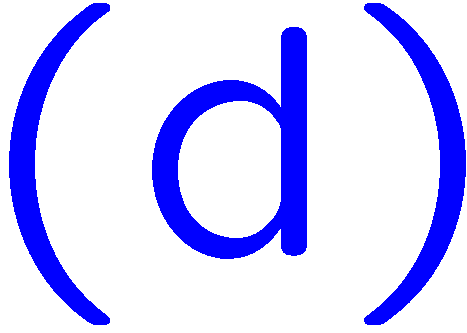 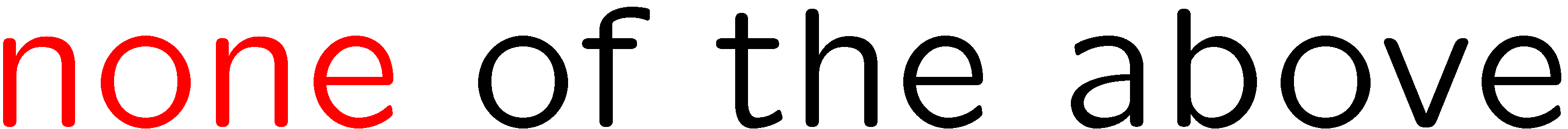 29
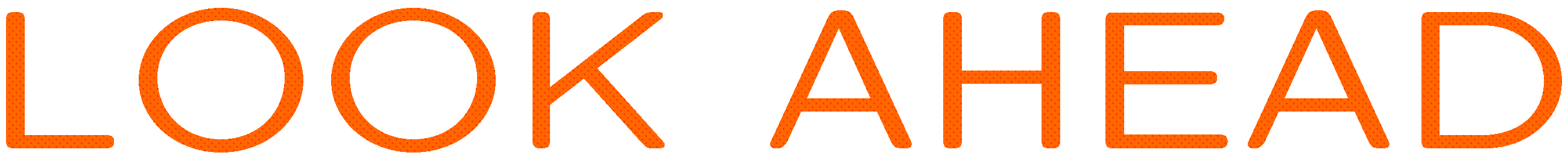 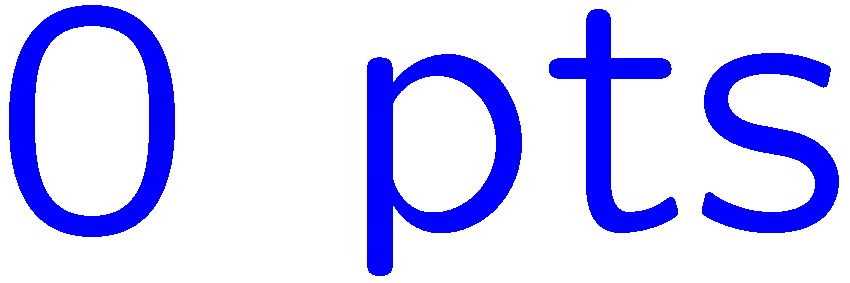 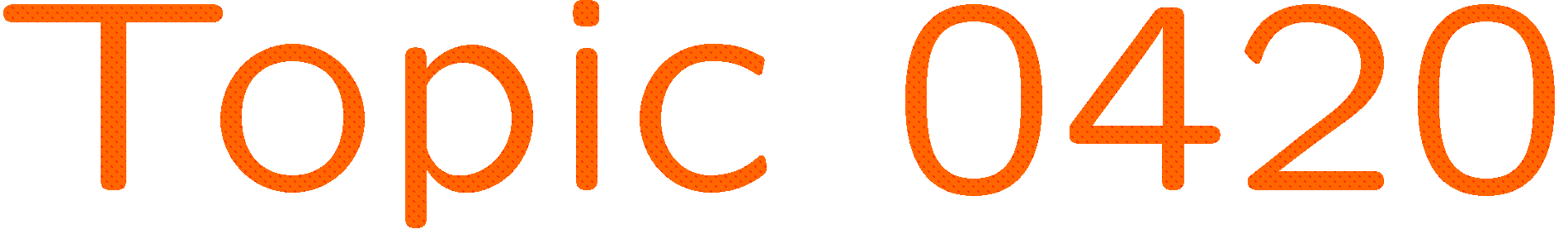 0 of 5
1+1=
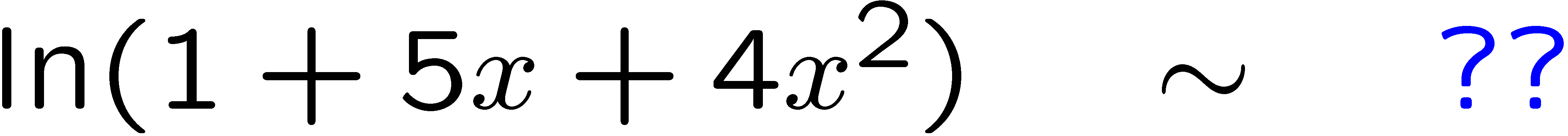 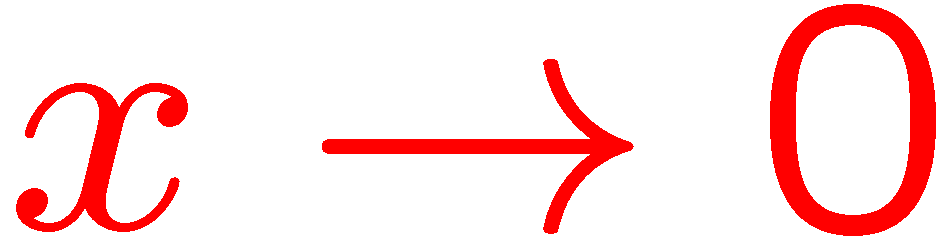 1
2
3
4
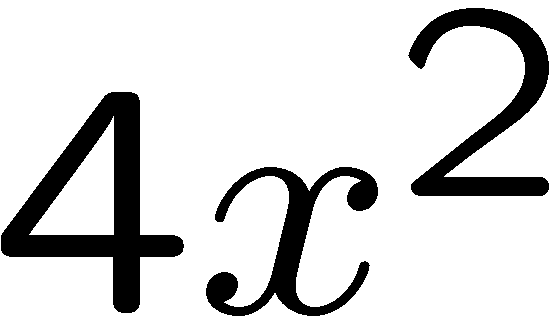 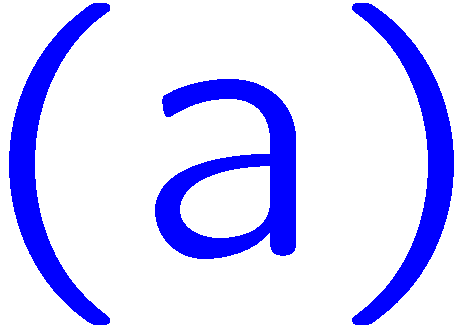 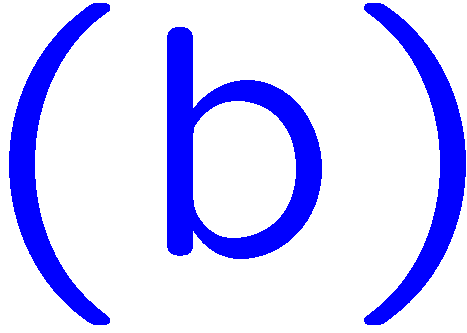 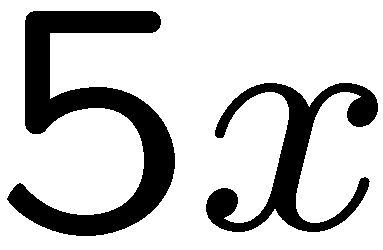 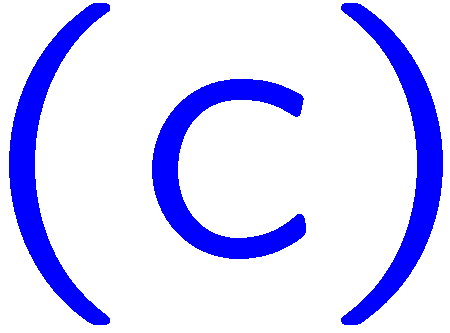 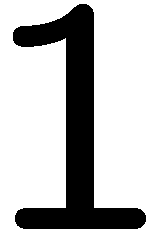 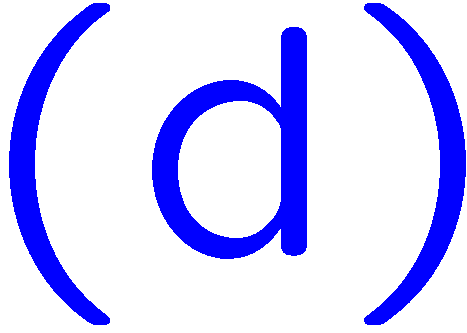 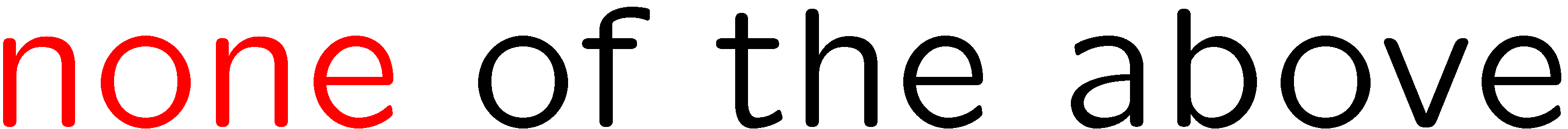 30
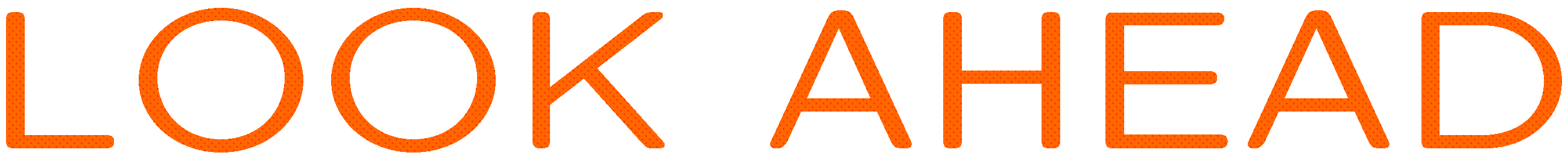 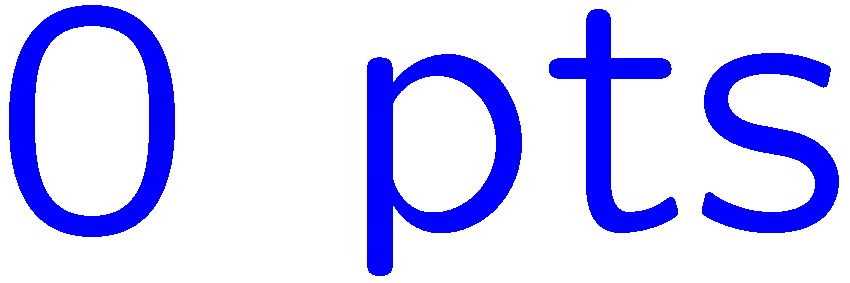 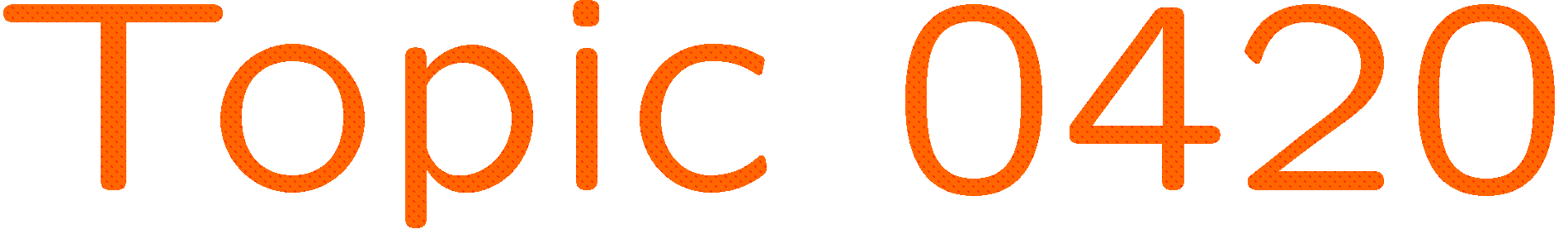 0 of 5
1+1=
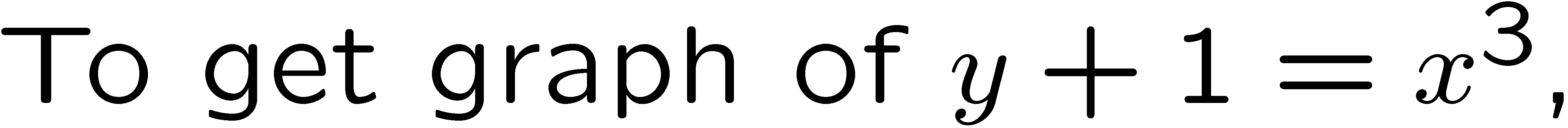 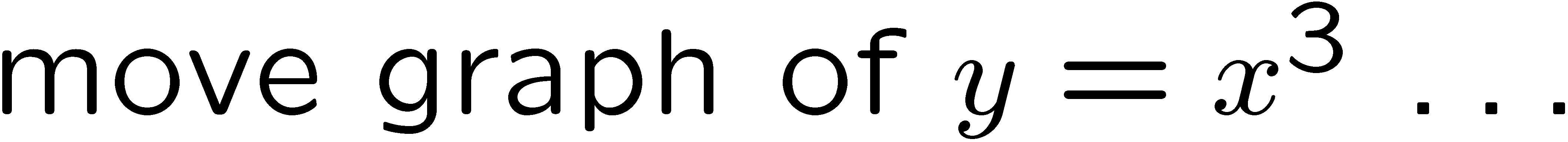 1
2
3
4
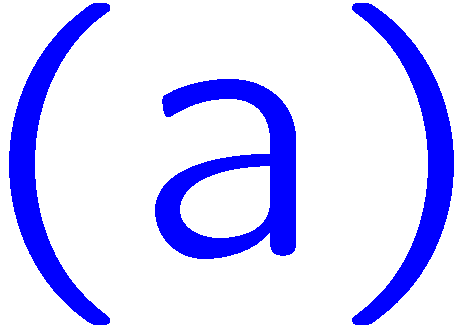 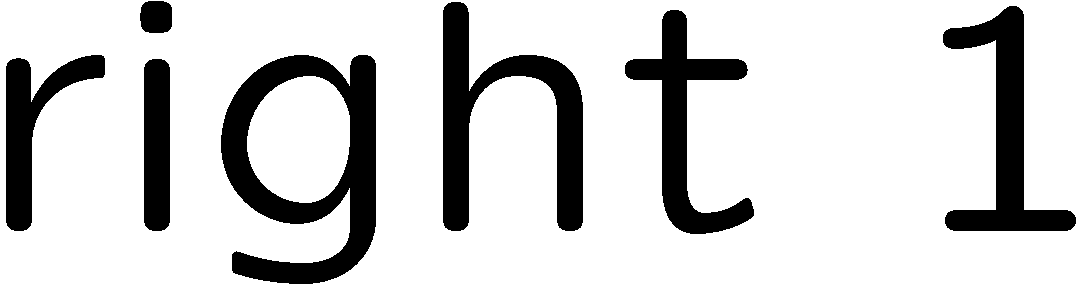 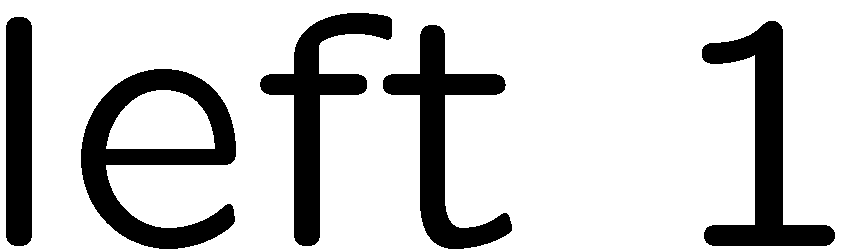 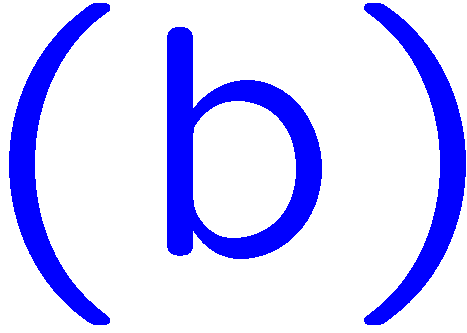 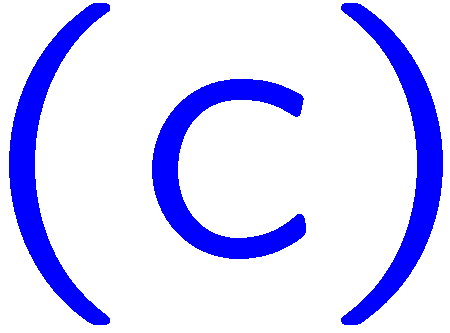 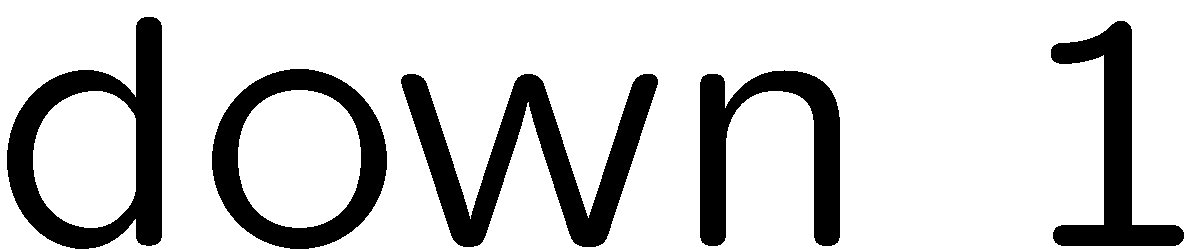 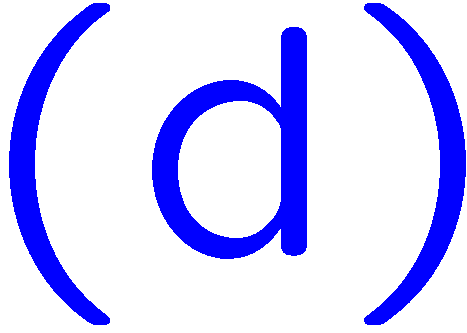 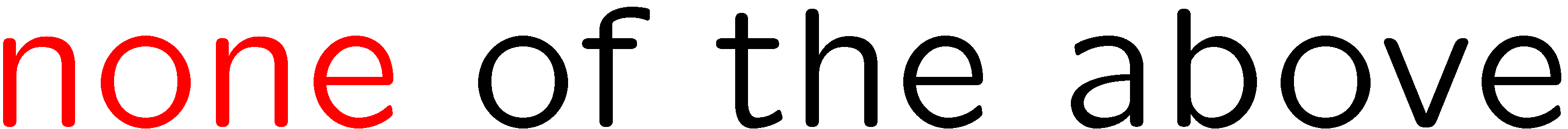 31
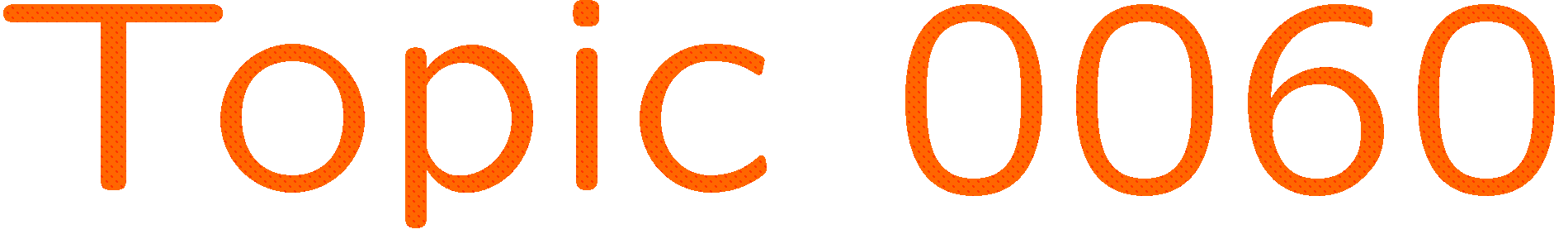 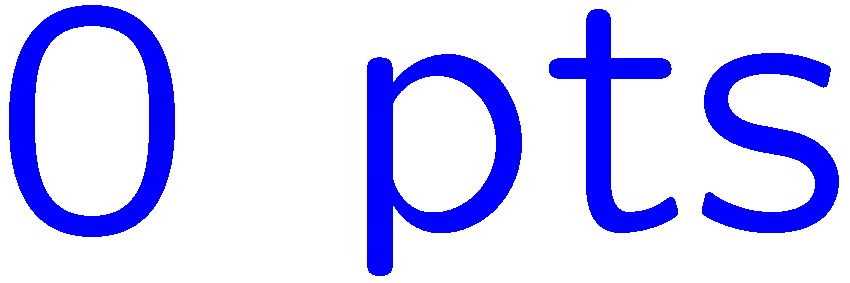 0 of 5
1+1=
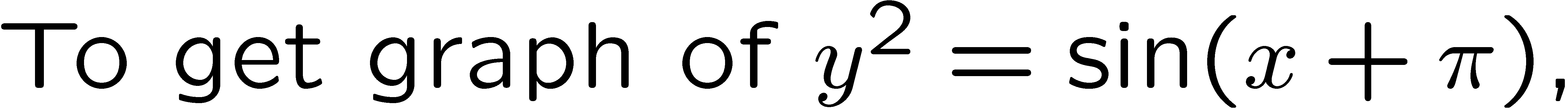 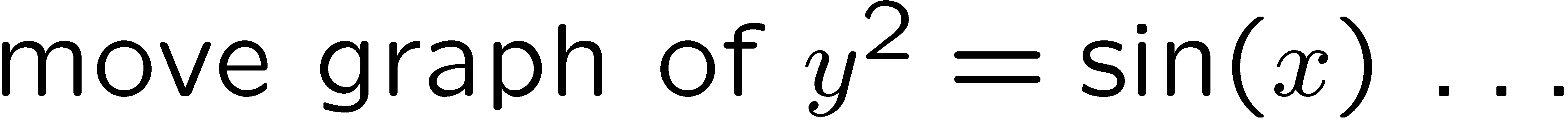 1
2
3
4
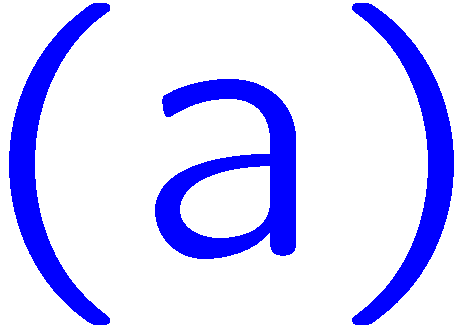 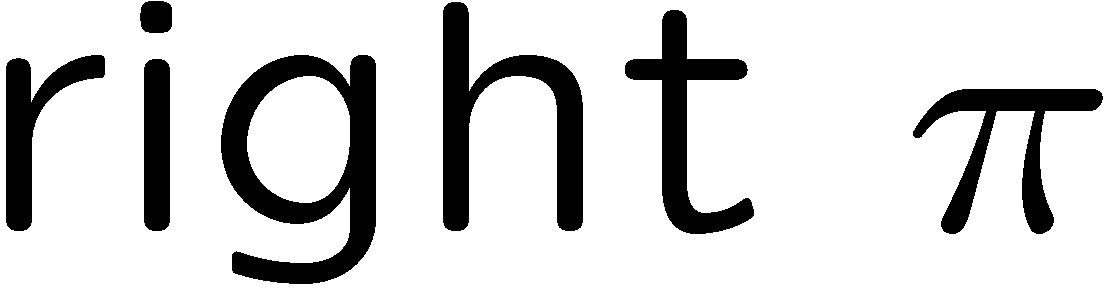 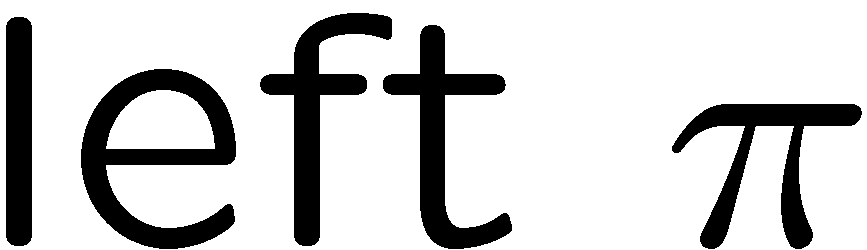 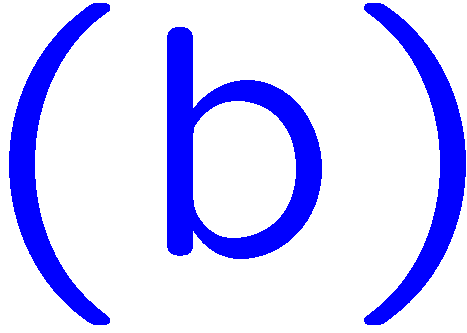 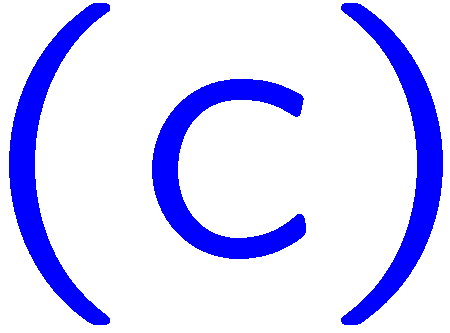 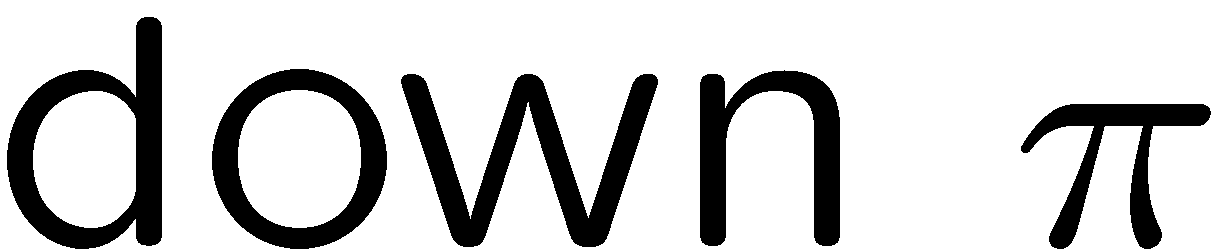 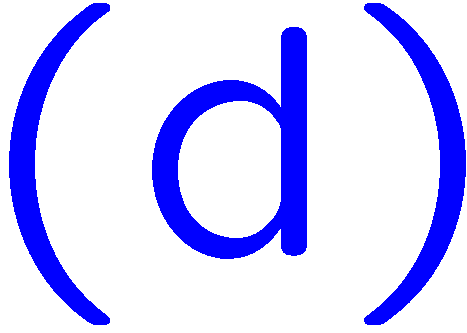 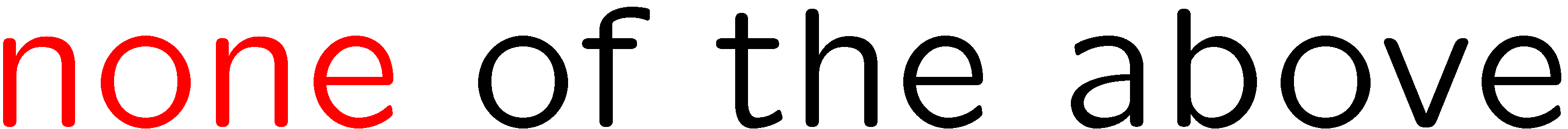 32
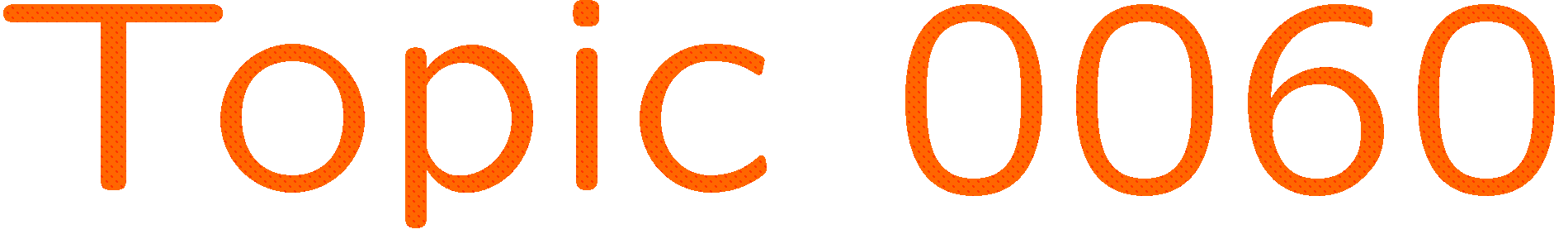 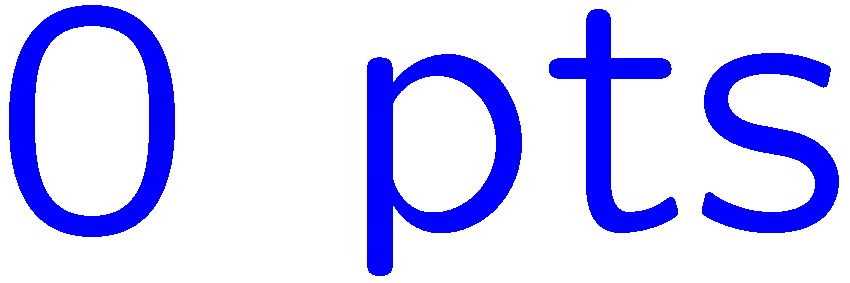 0 of 5
1+1=
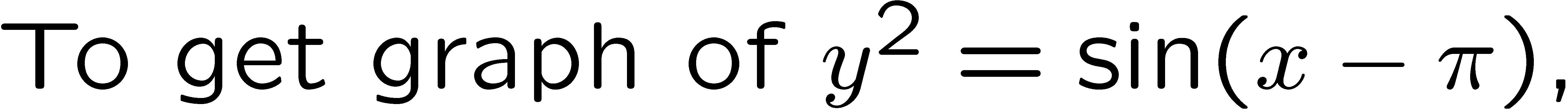 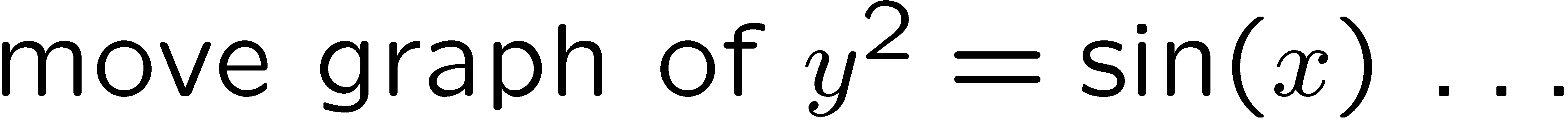 1
2
3
4
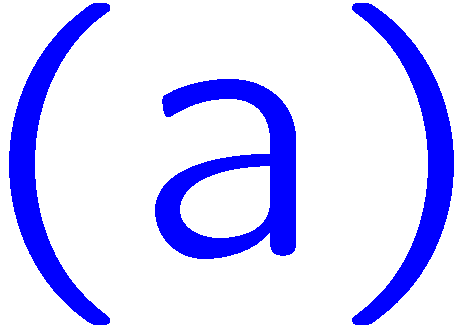 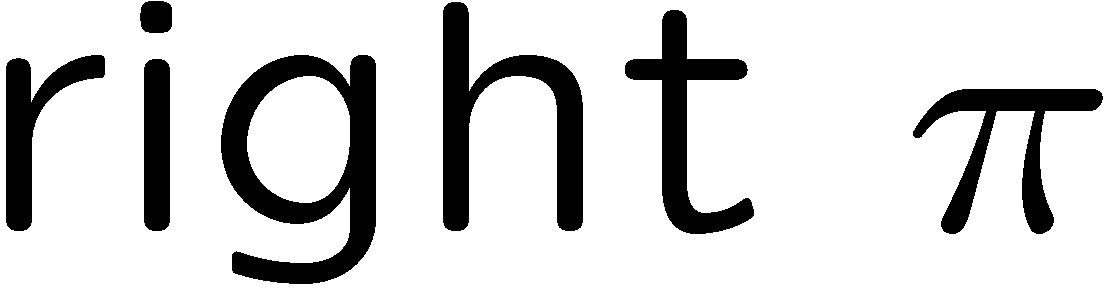 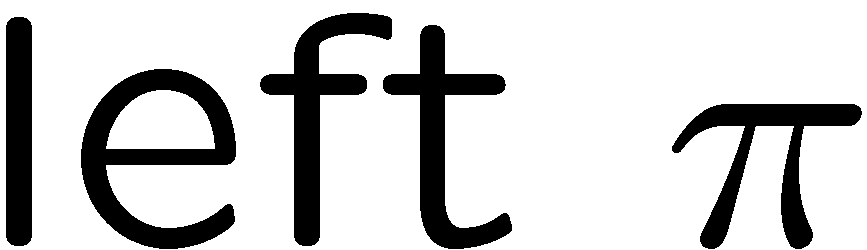 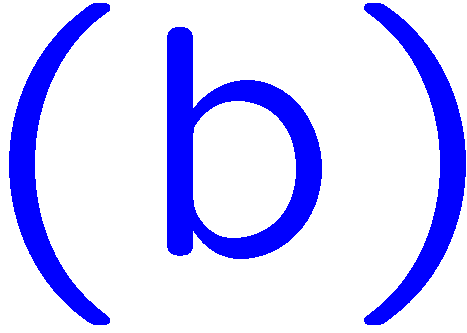 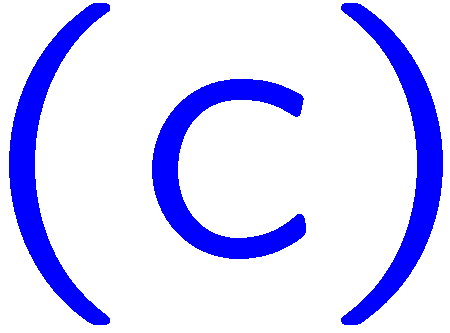 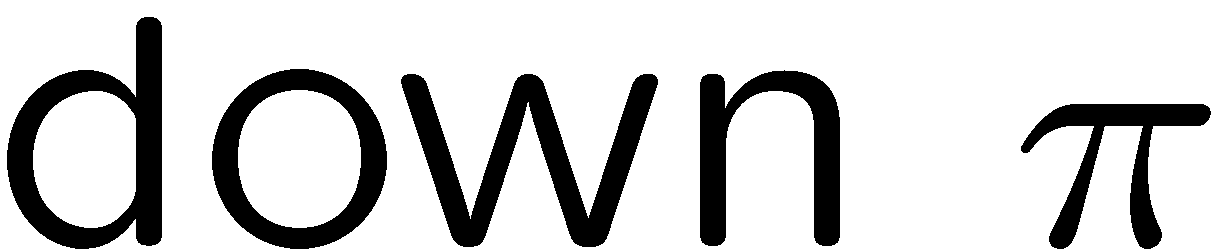 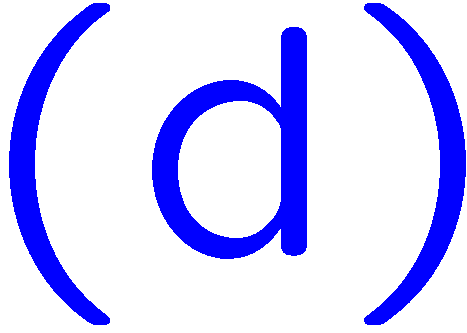 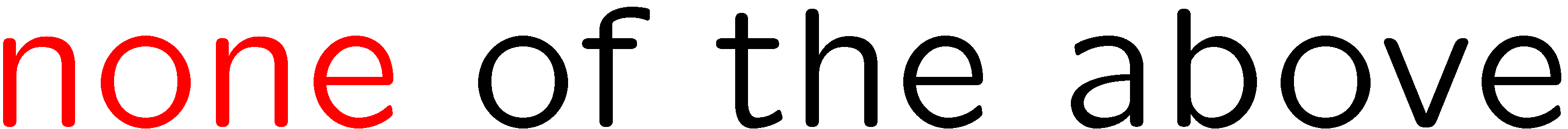 33
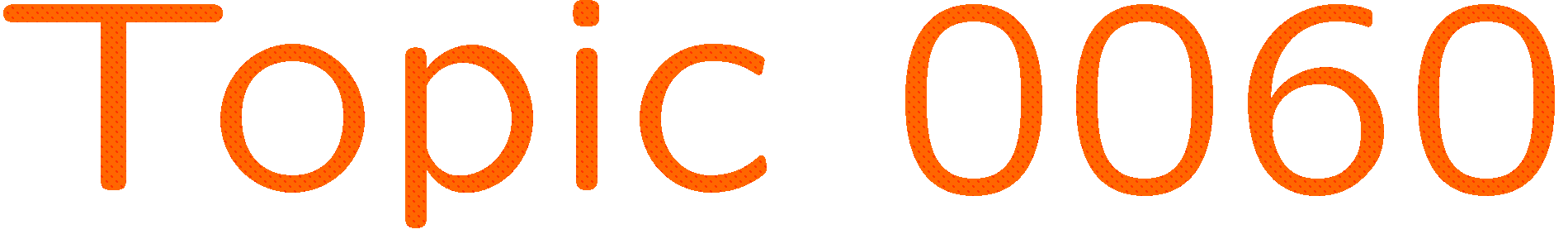 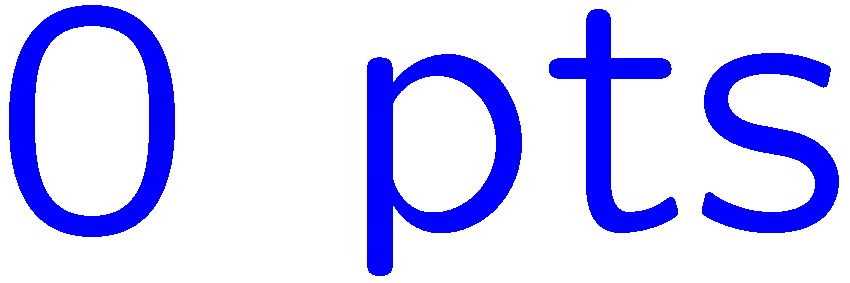 0 of 5
1+1=
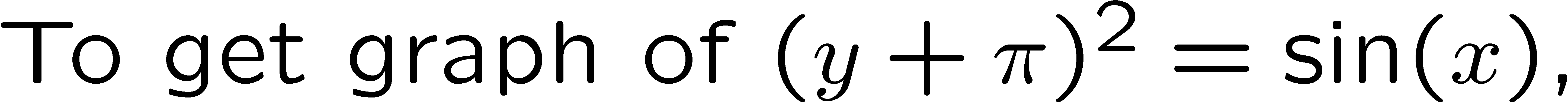 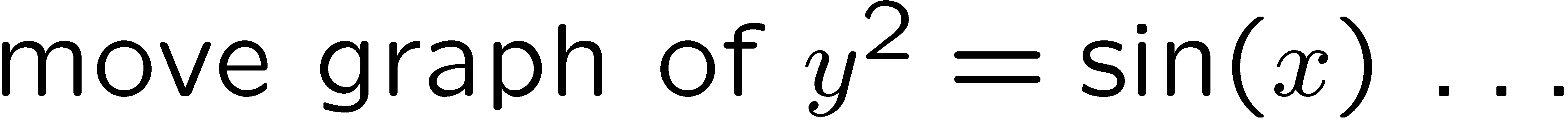 1
2
3
4
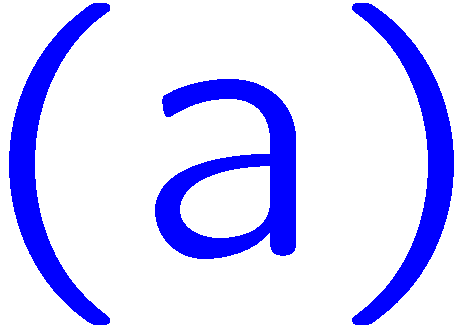 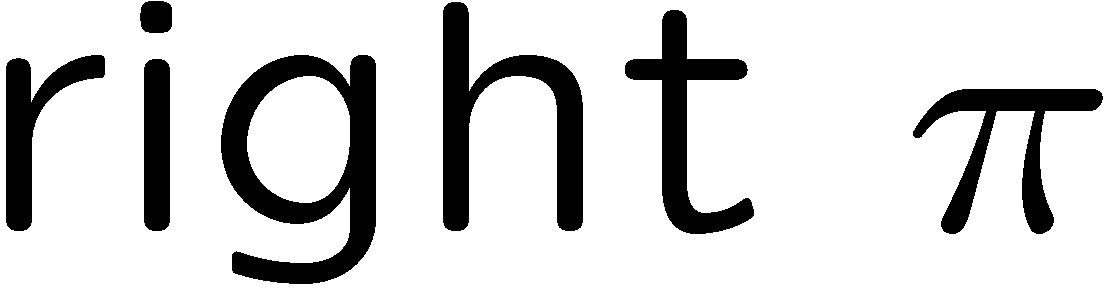 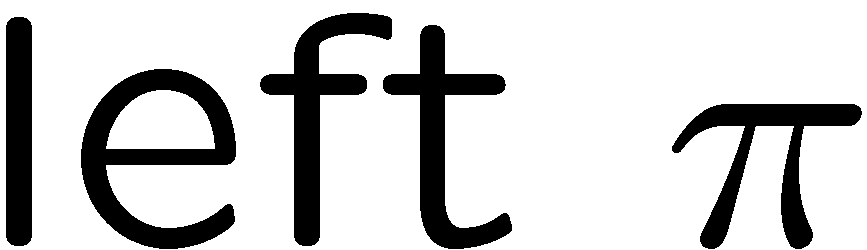 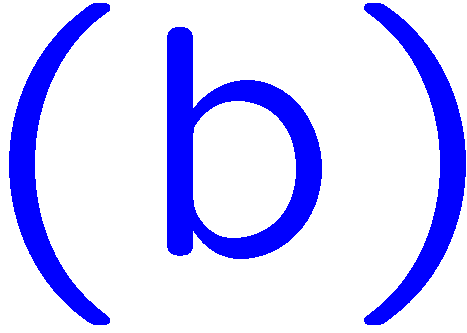 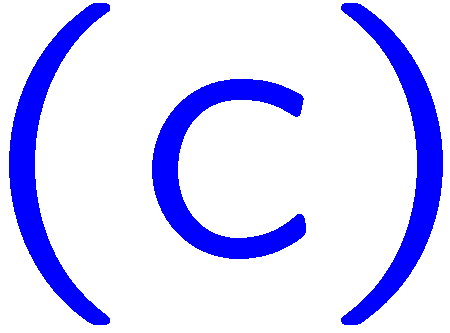 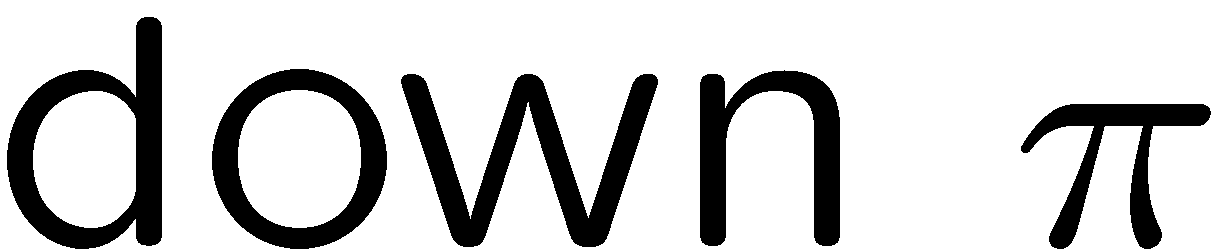 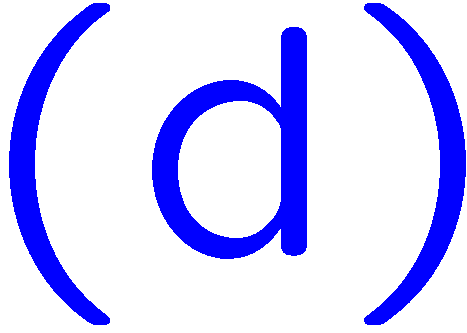 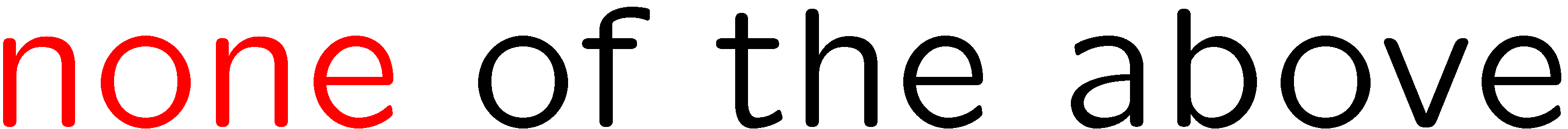 34
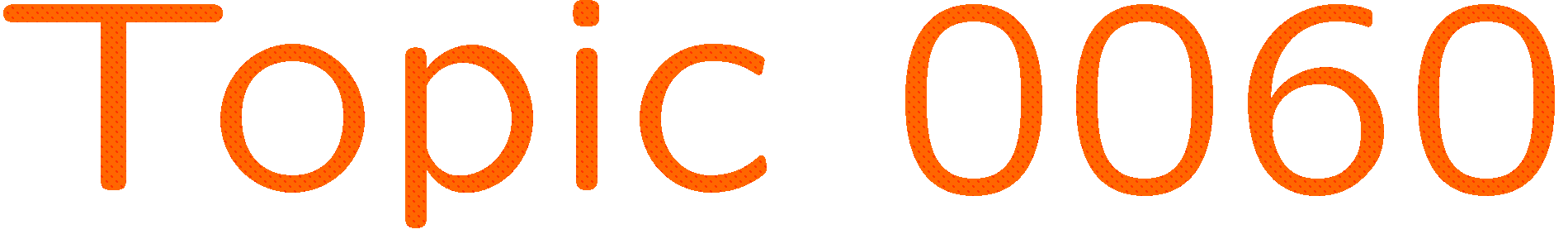 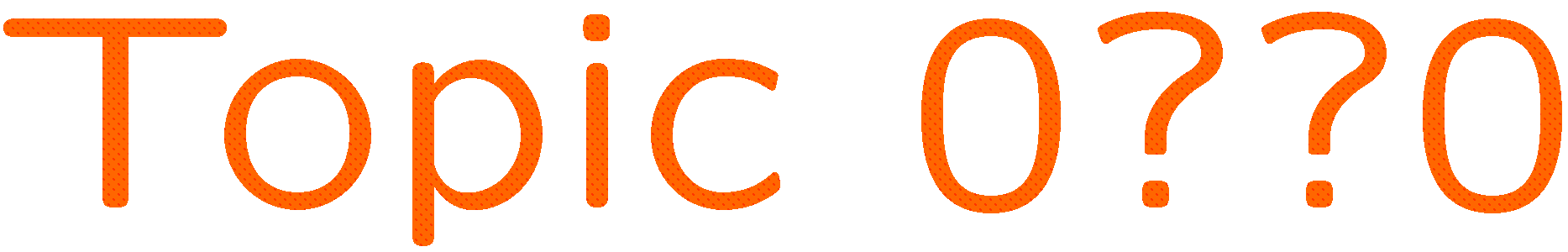 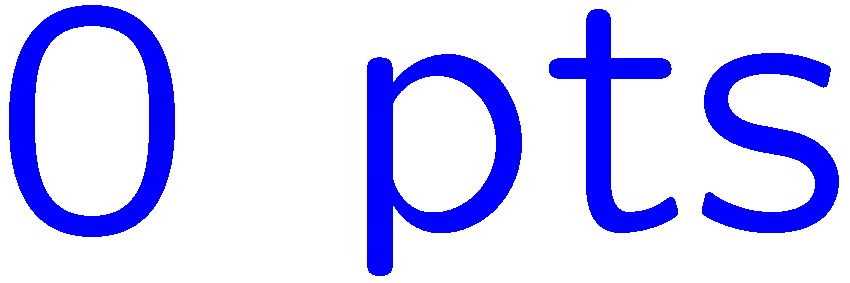 0 of 5
1+1=
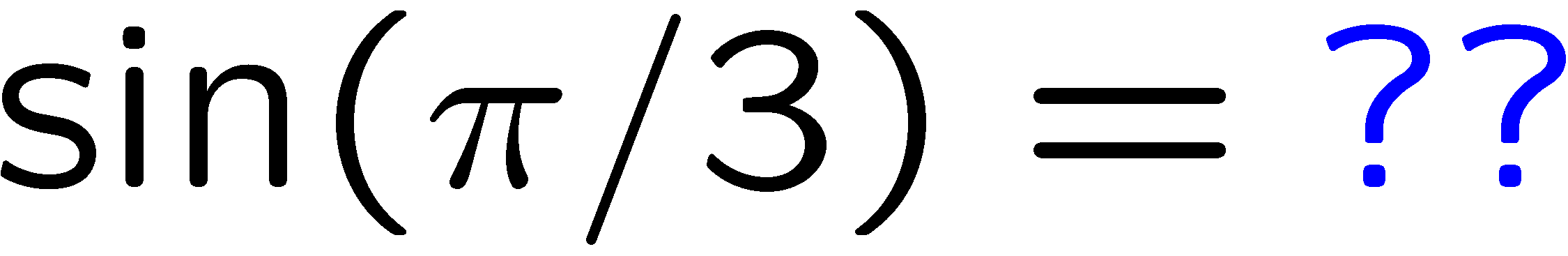 1
2
3
4
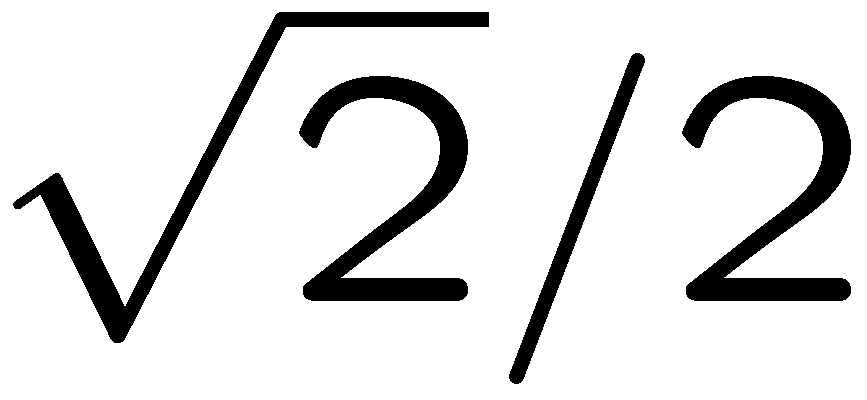 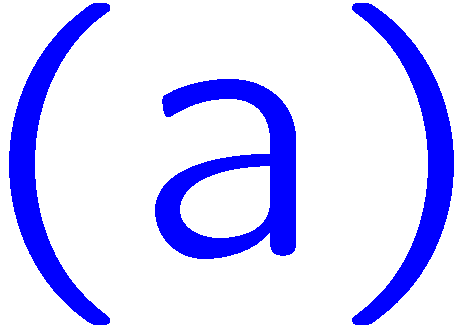 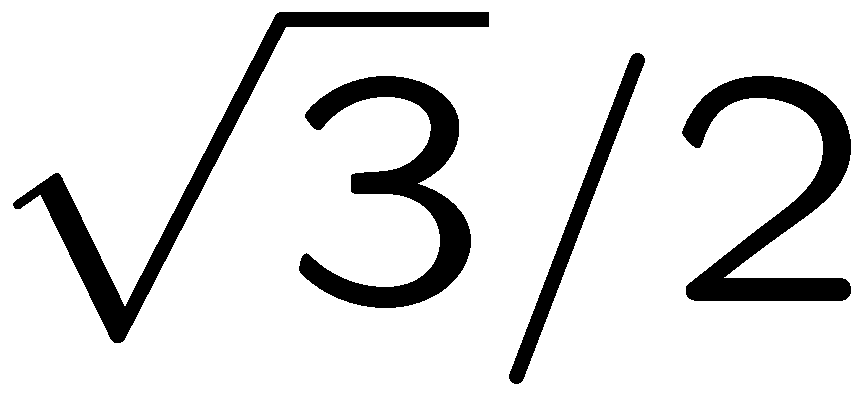 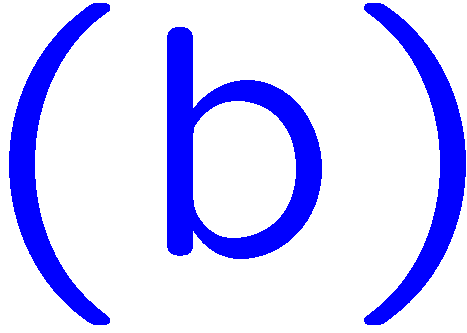 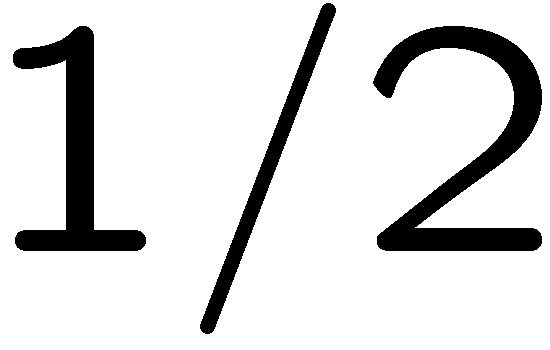 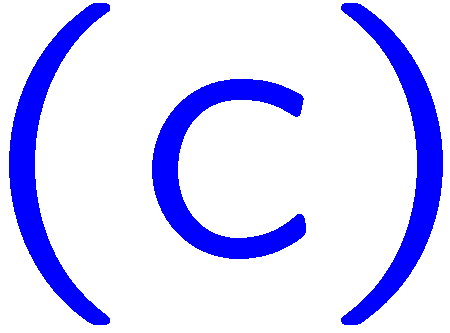 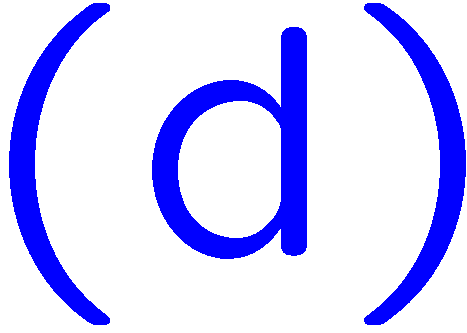 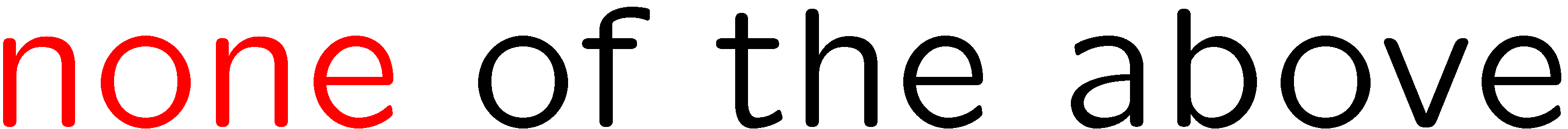 35
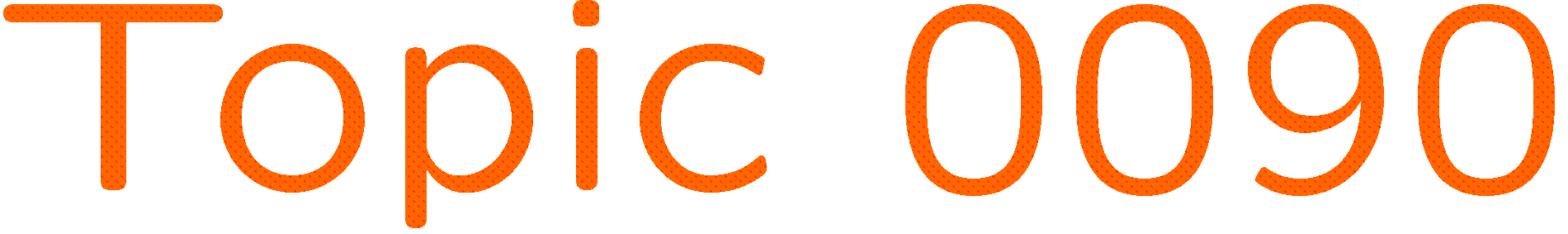 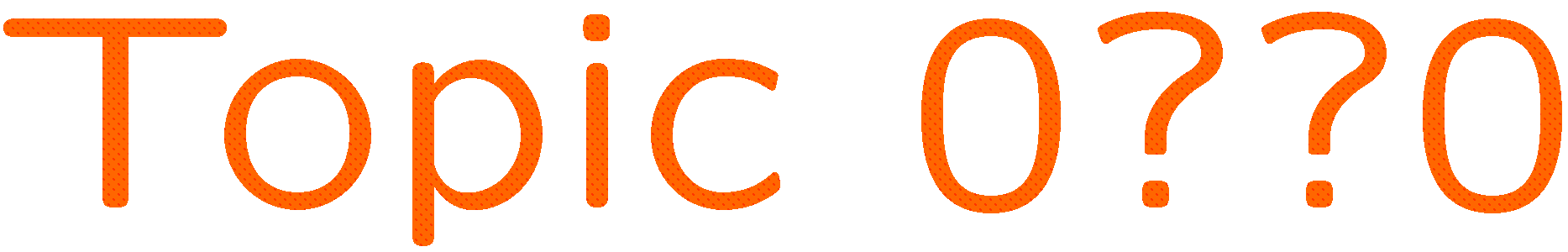 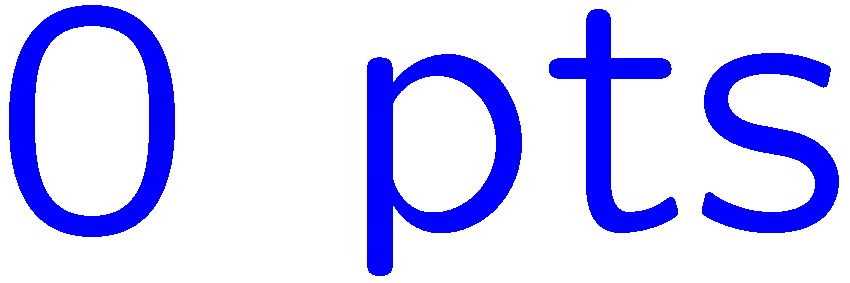 0 of 5
1+1=
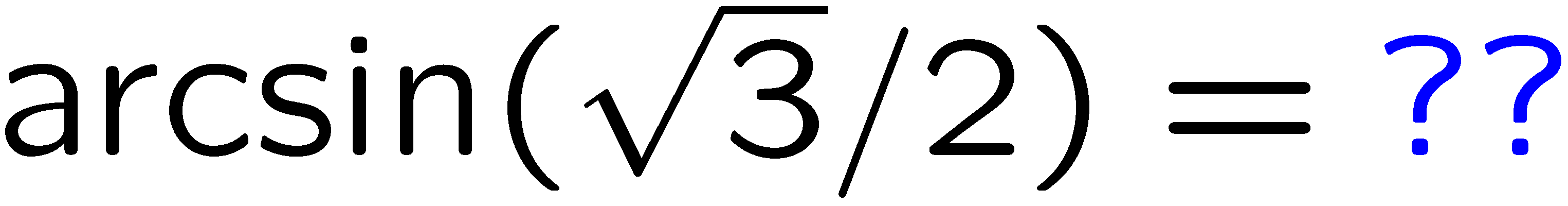 1
2
3
4
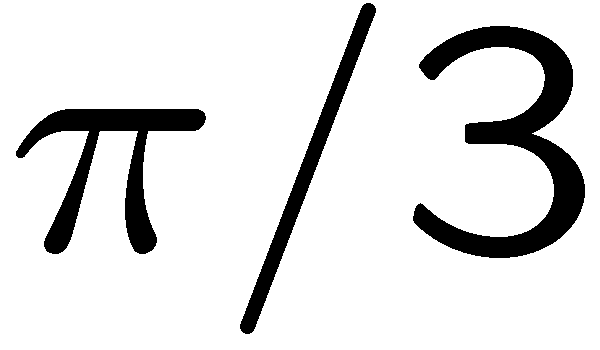 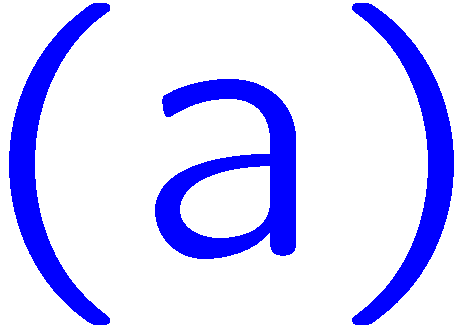 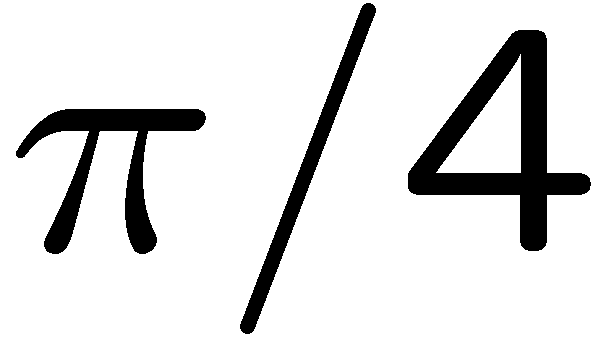 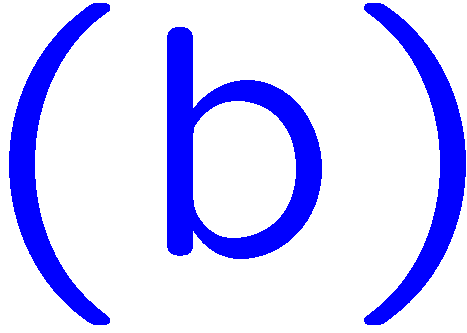 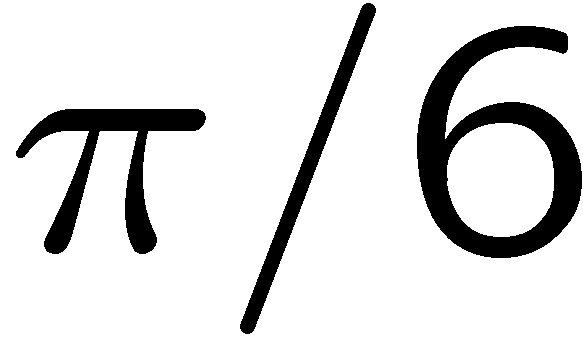 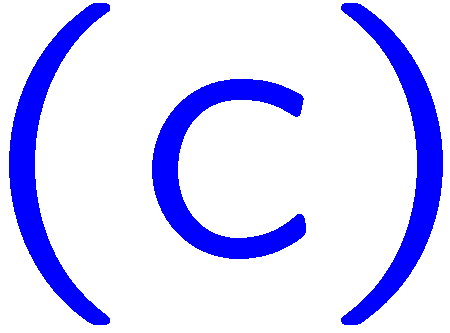 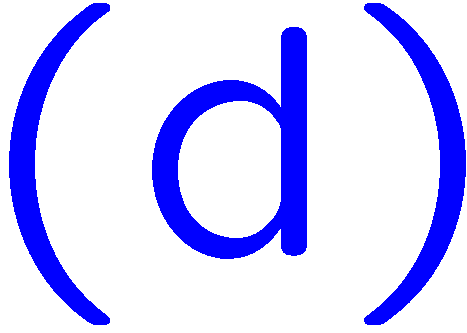 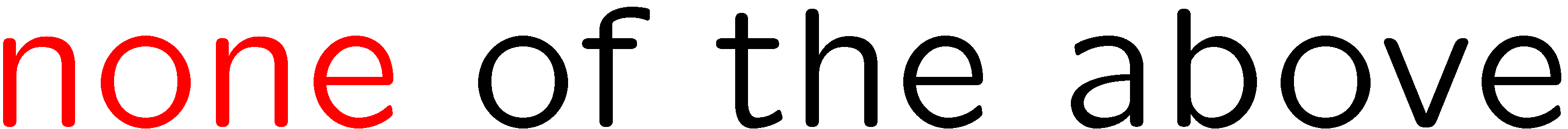 36
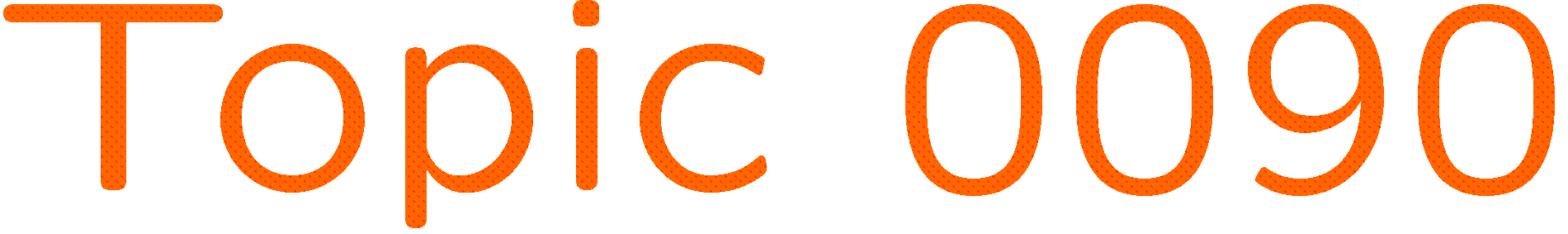 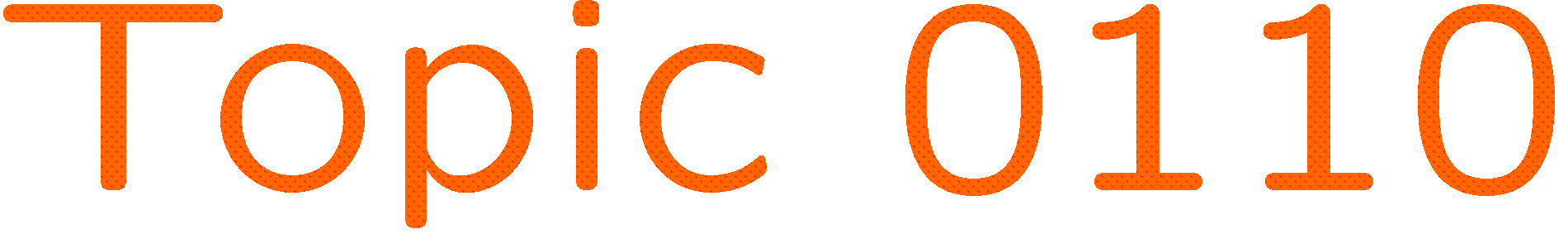 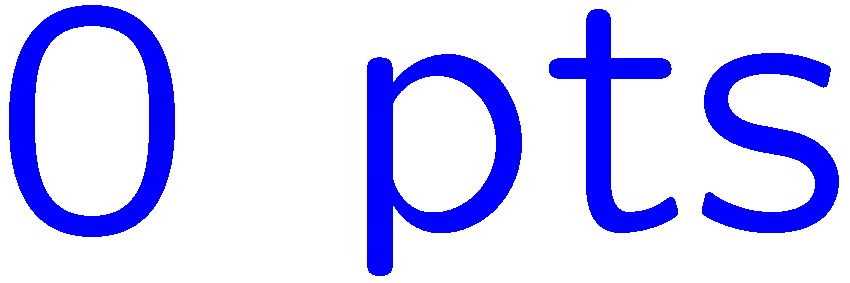 0 of 5
1+1=
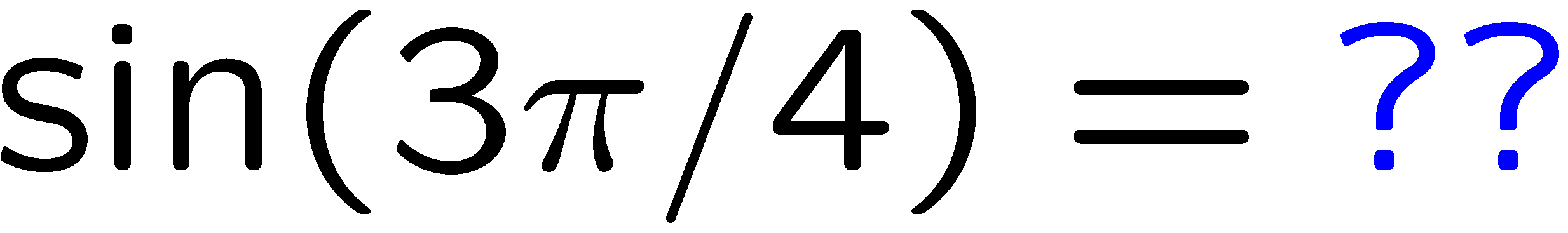 1
2
3
4
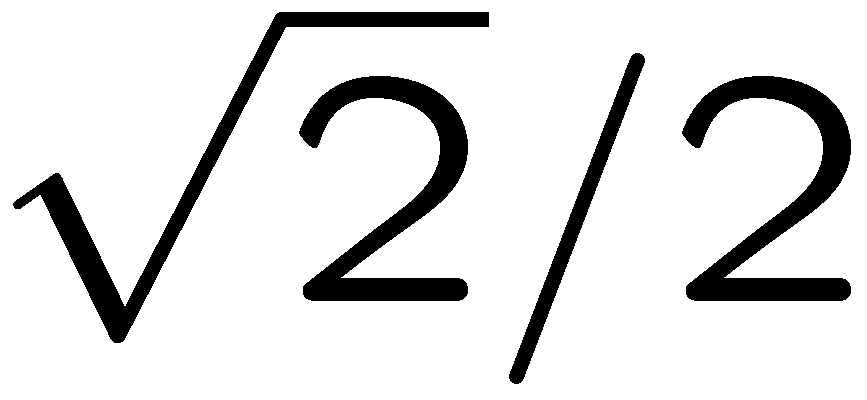 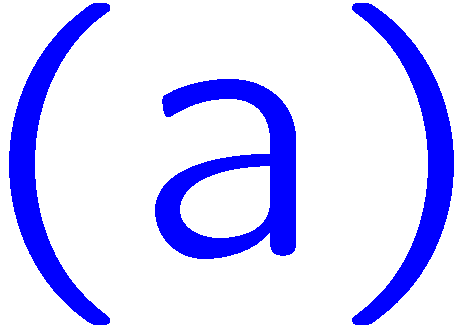 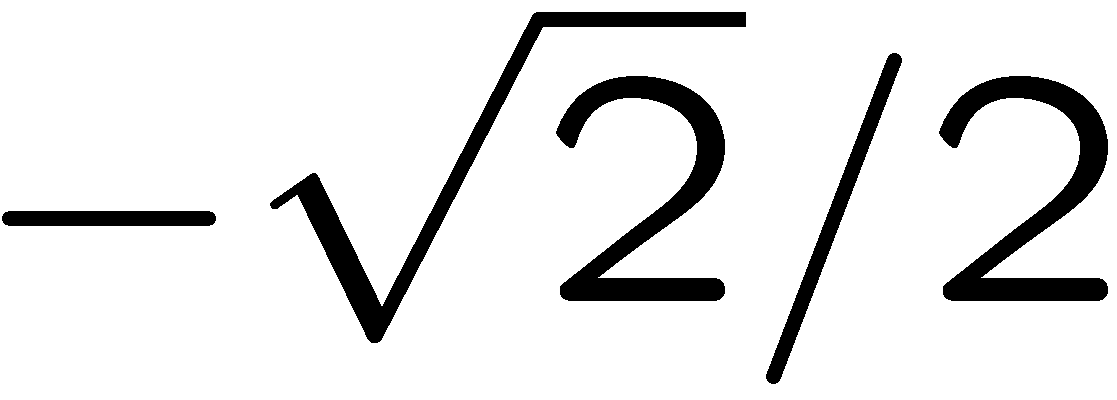 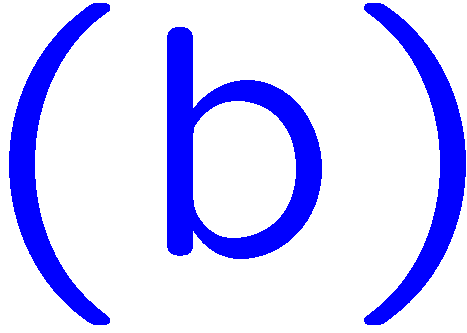 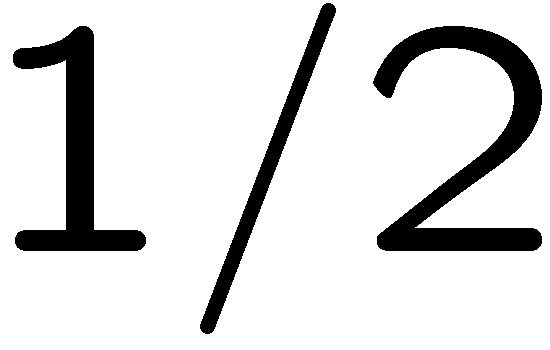 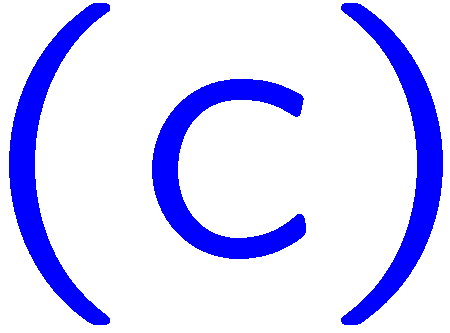 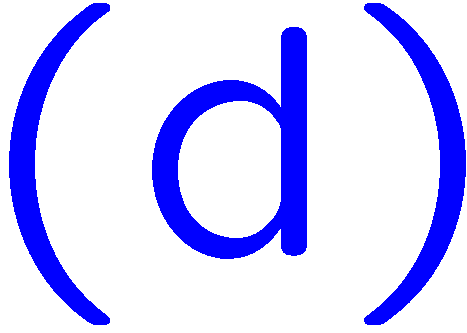 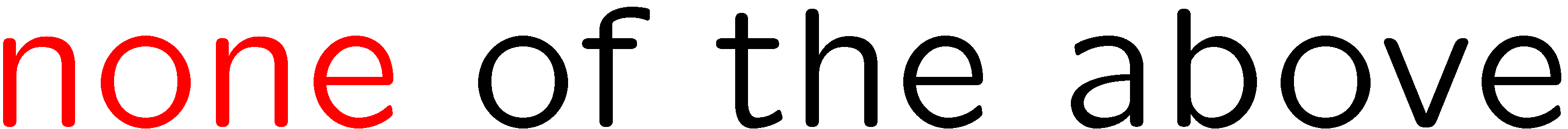 37
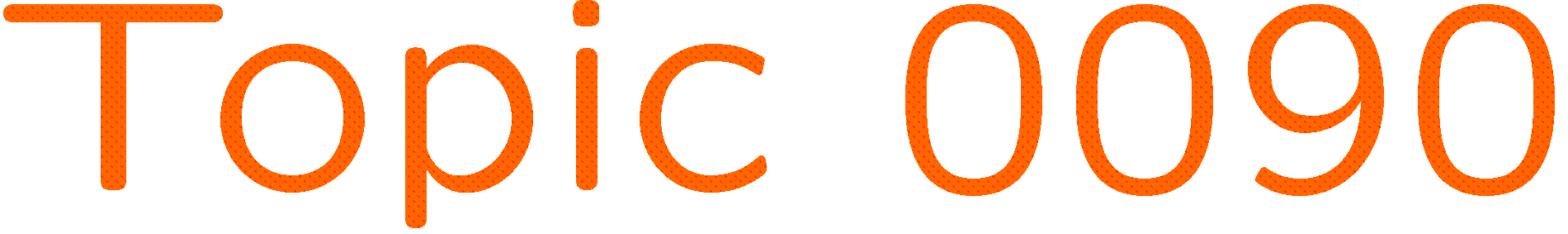 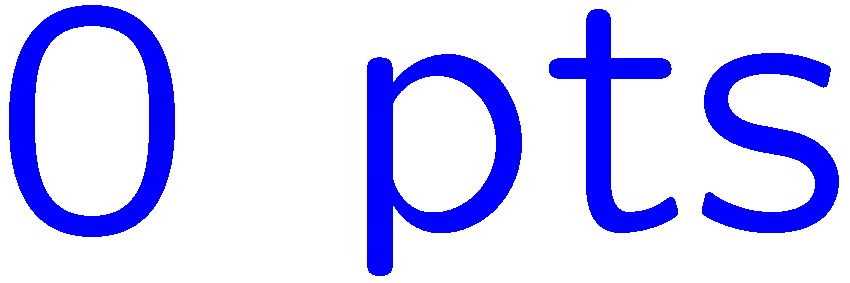 0 of 5
1+1=
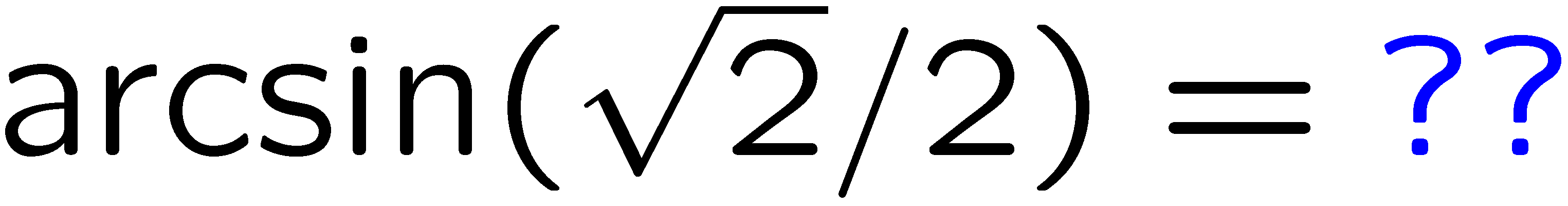 1
2
3
4
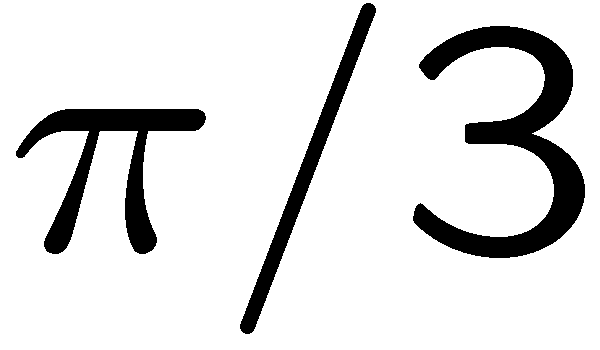 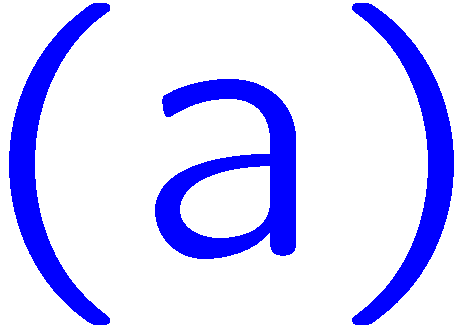 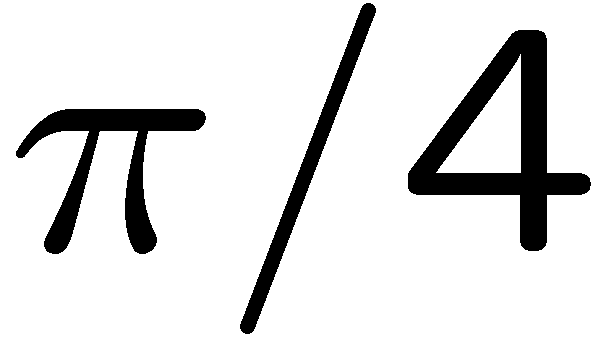 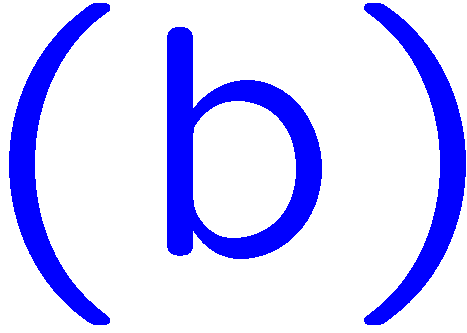 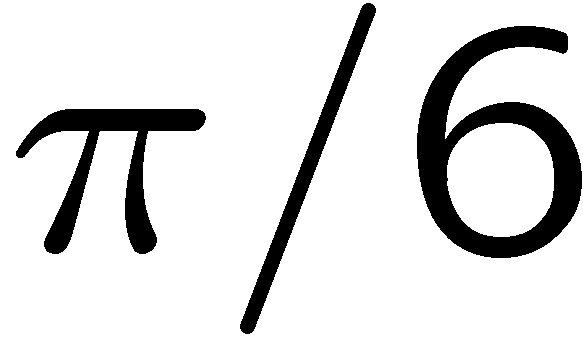 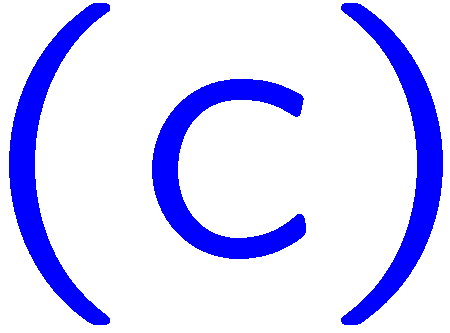 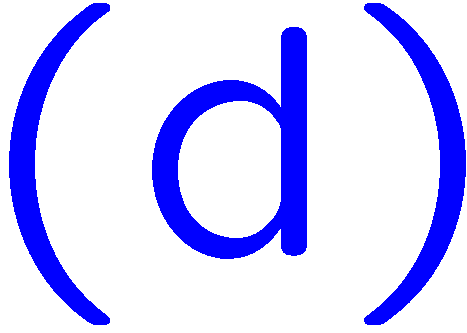 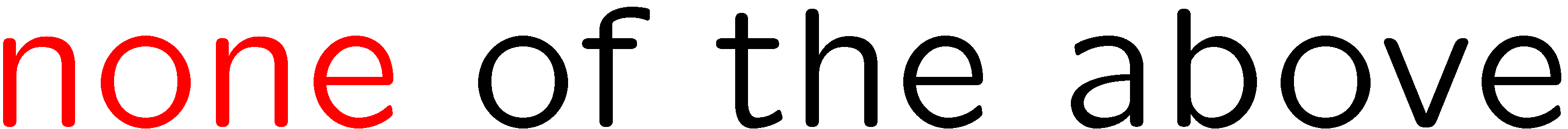 38
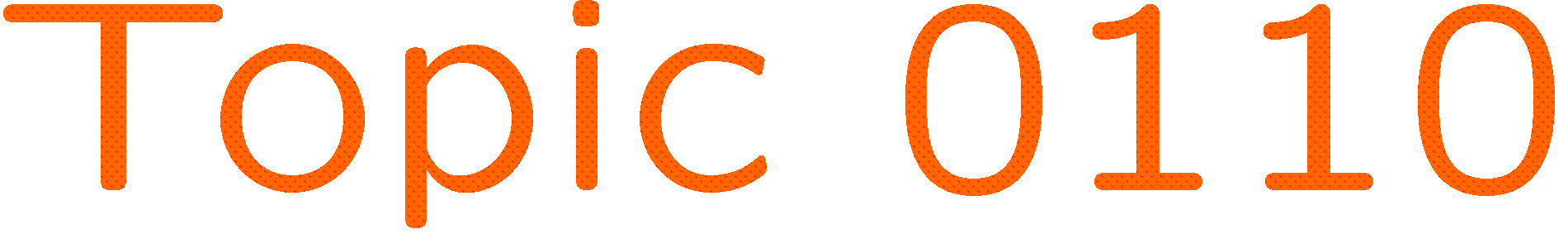 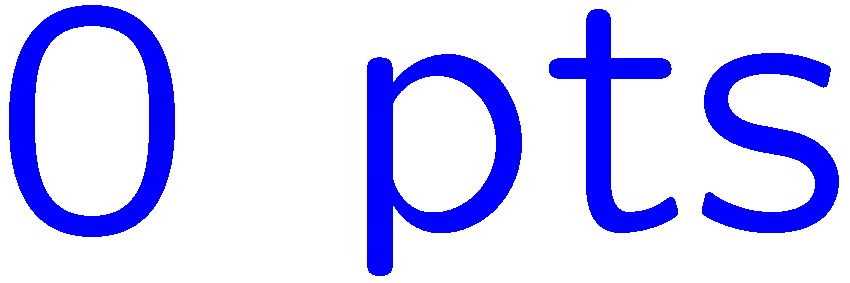 0 of 5
1+1=
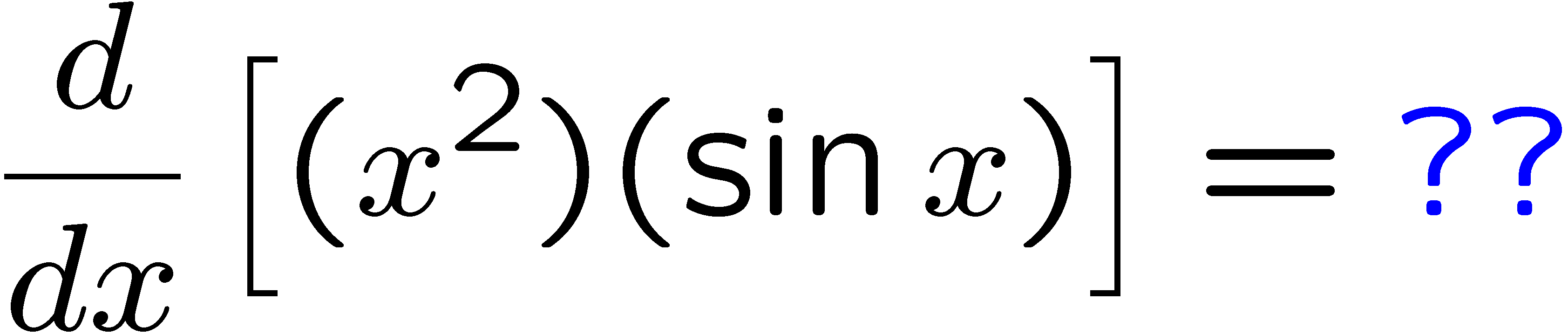 1
2
3
4
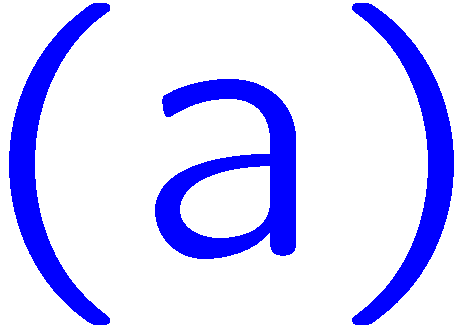 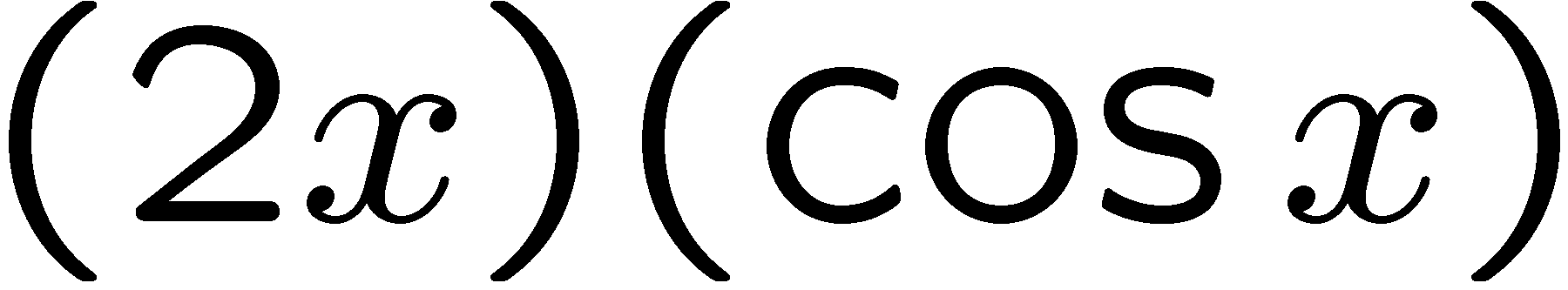 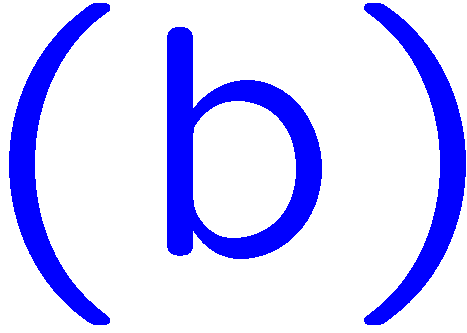 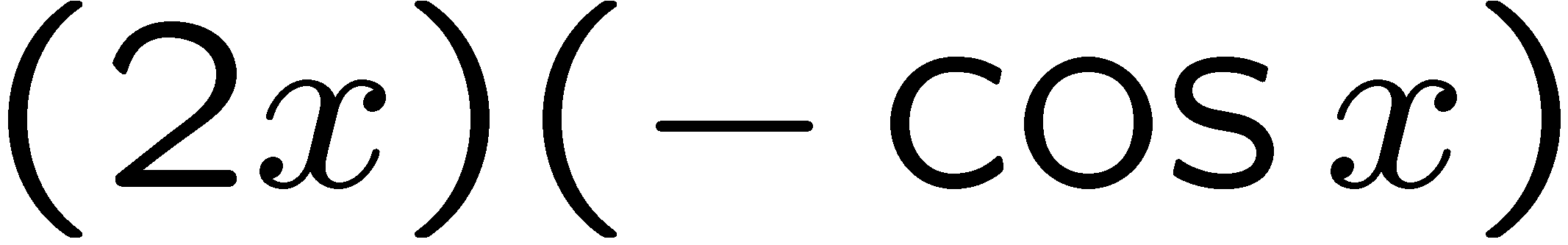 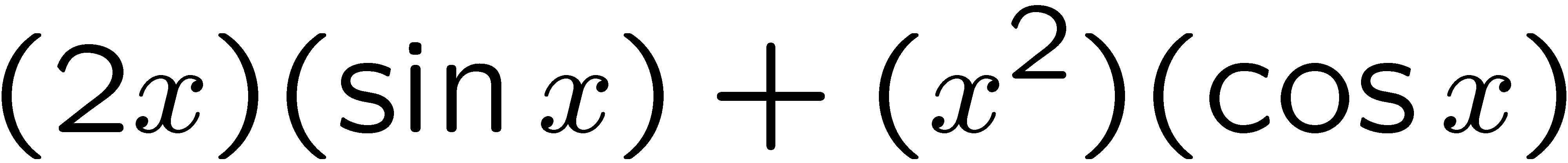 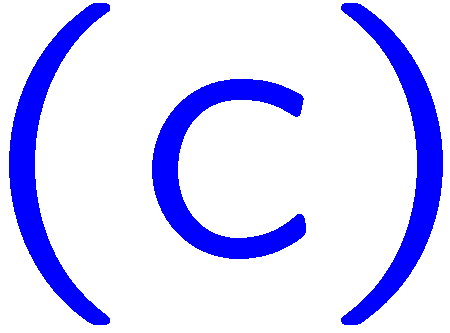 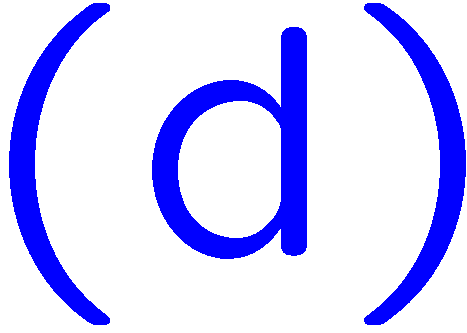 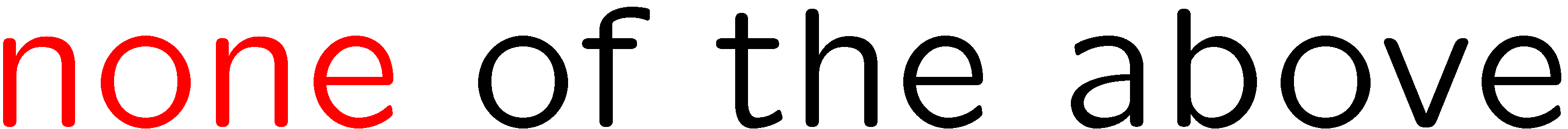 39
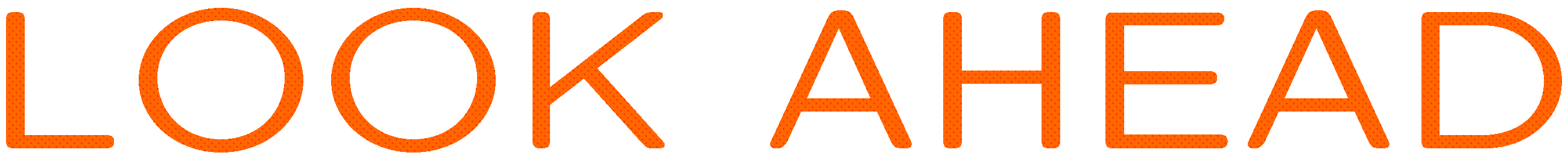 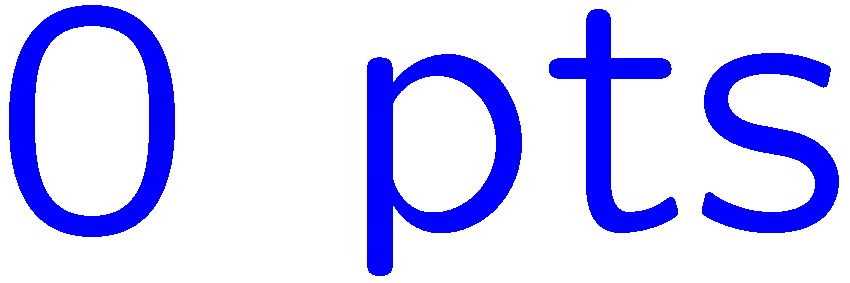 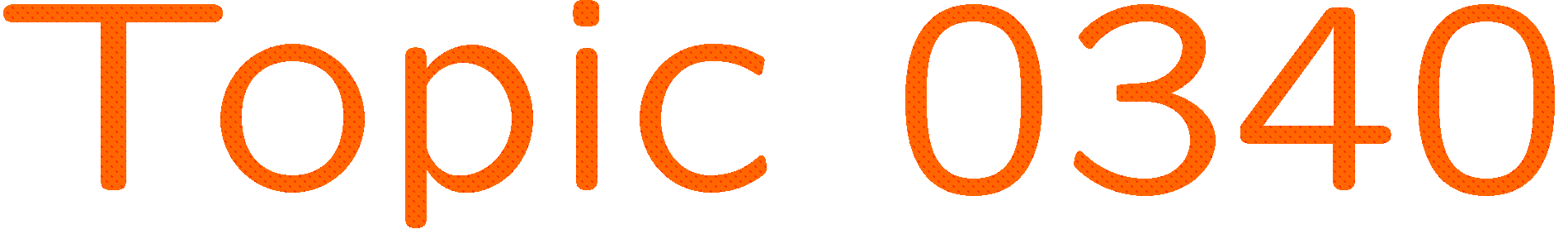 0 of 5
1+1=
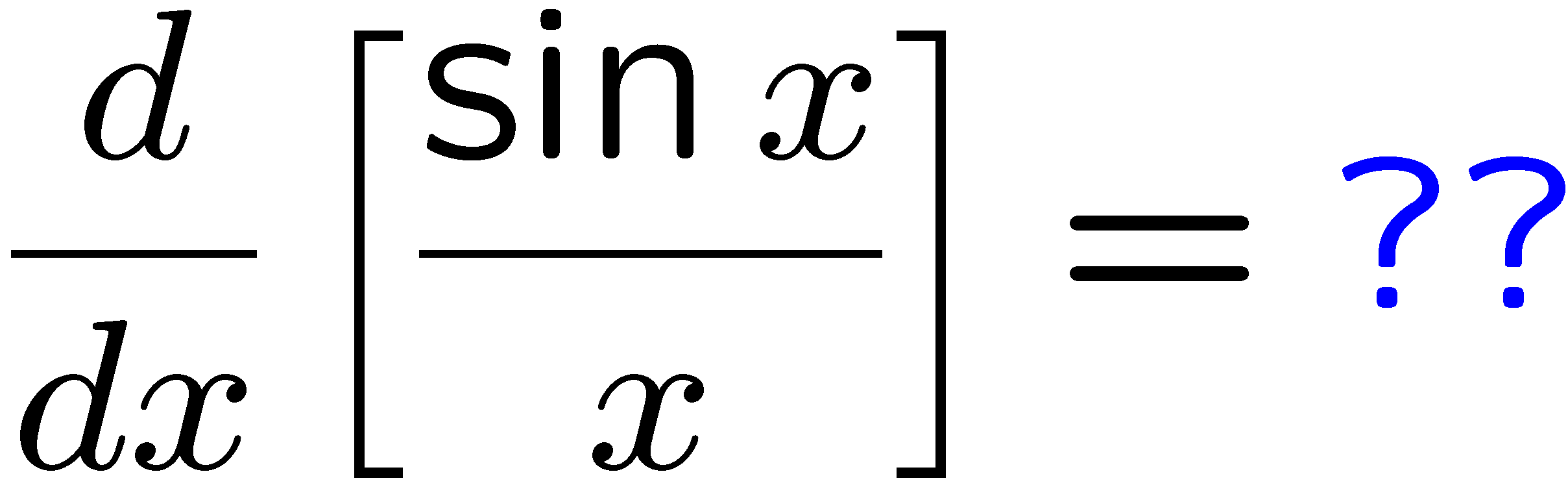 1
2
3
4
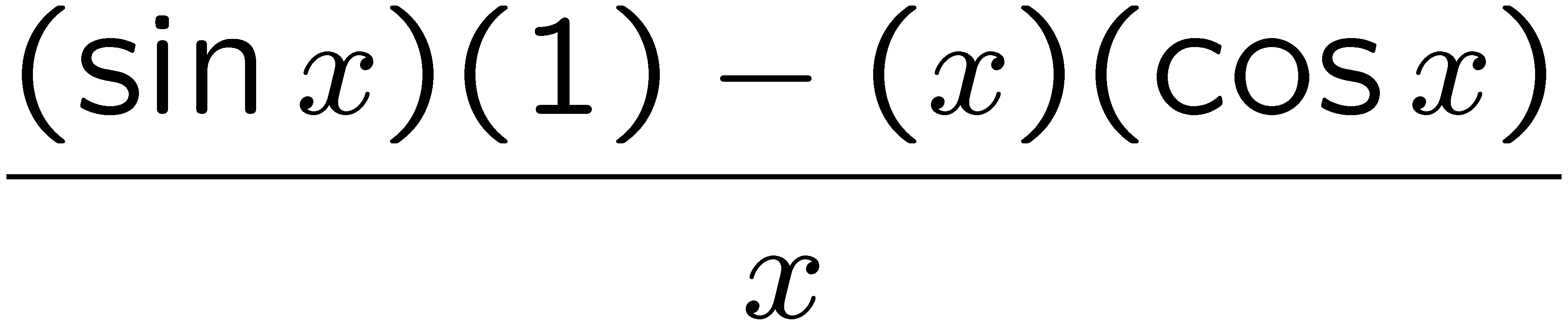 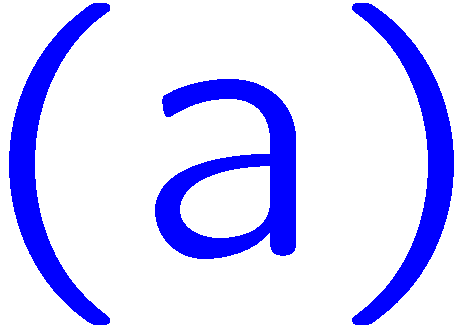 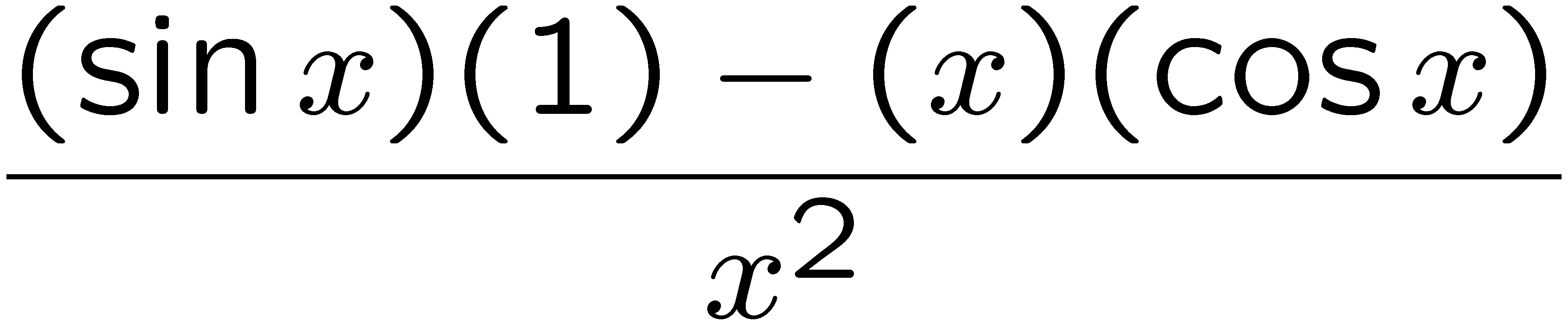 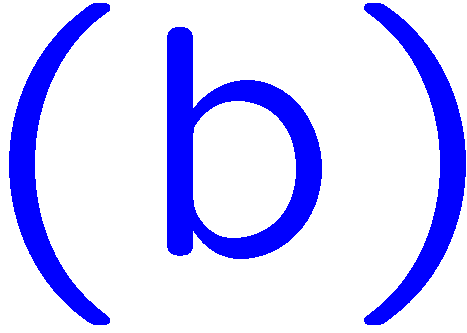 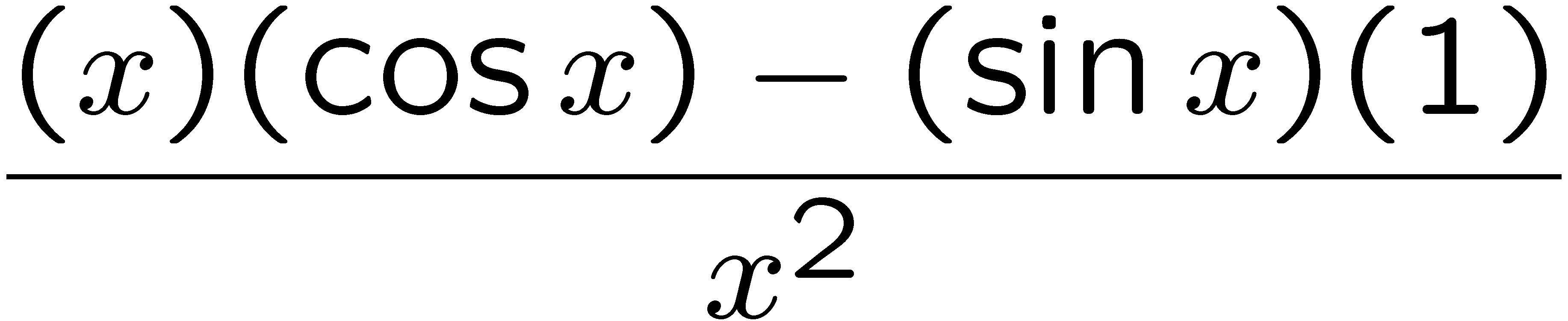 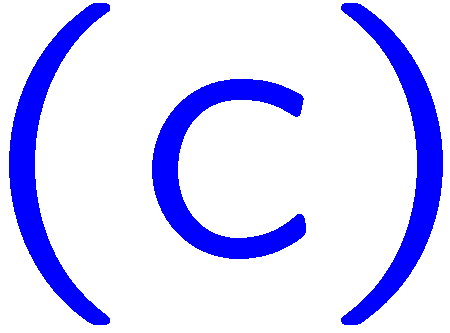 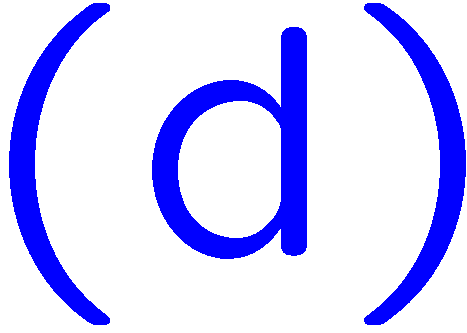 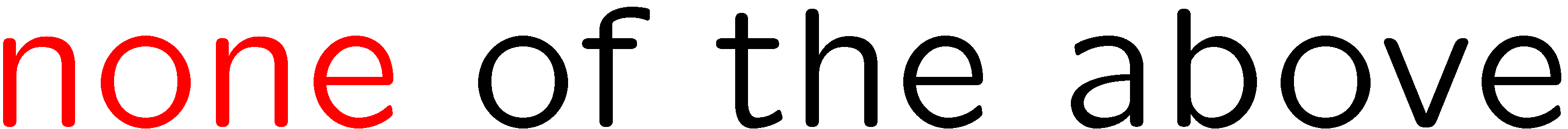 40
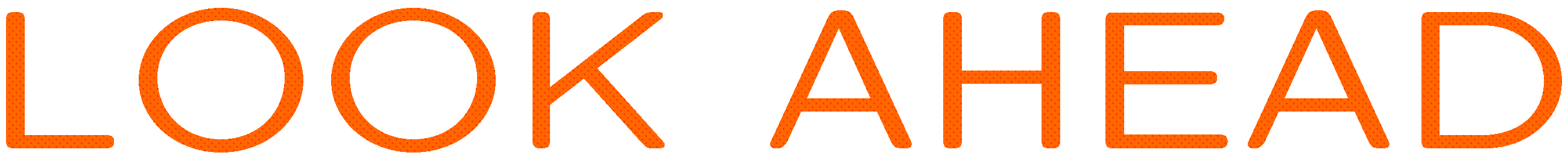 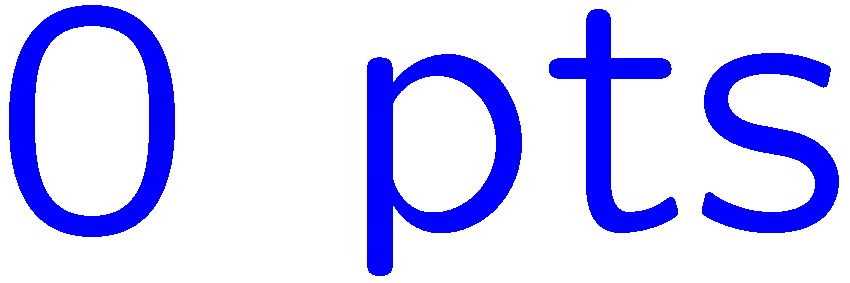 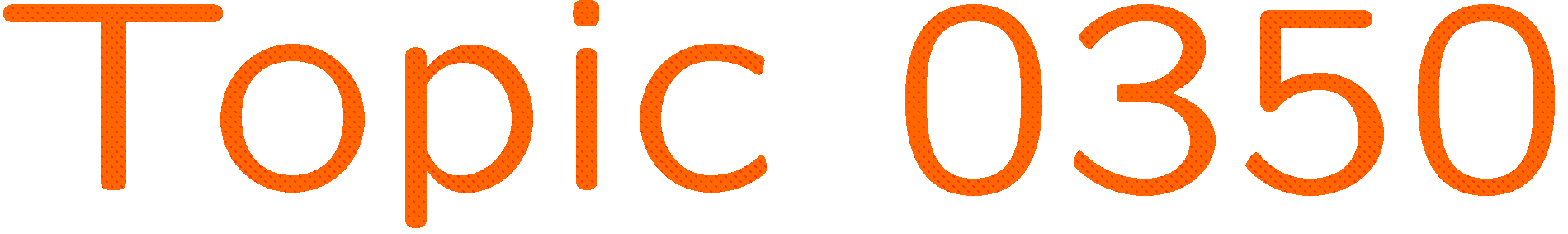 0 of 5
1+1=
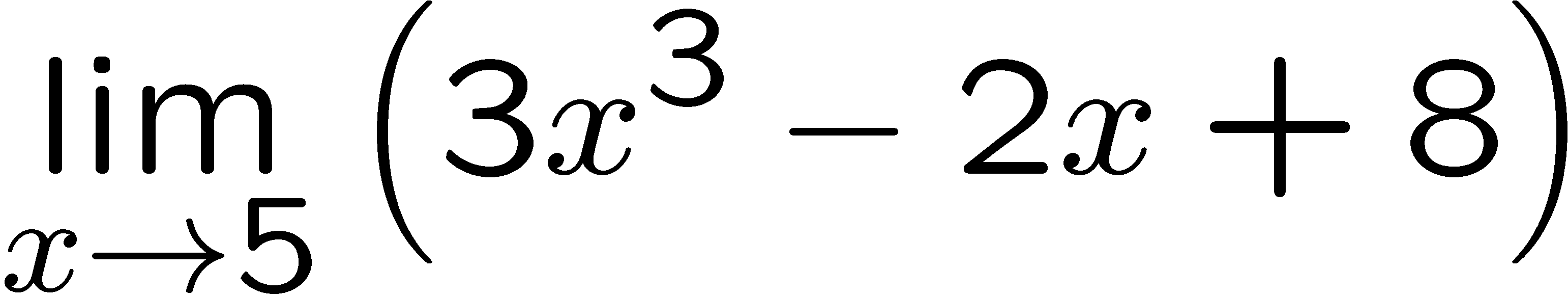 1
2
3
4
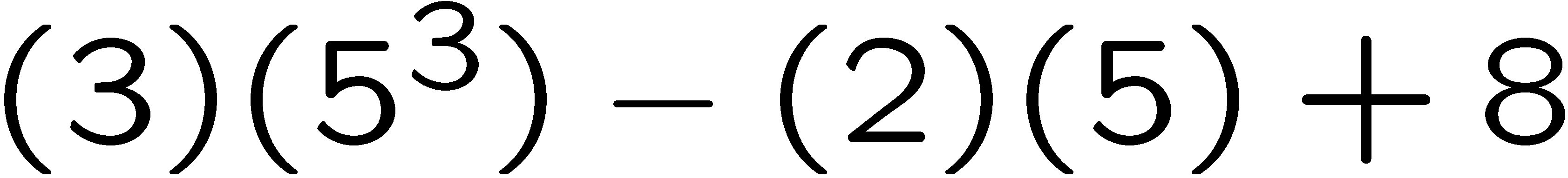 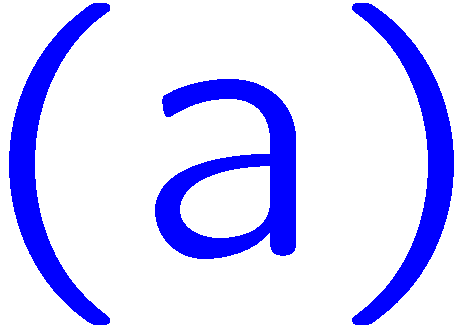 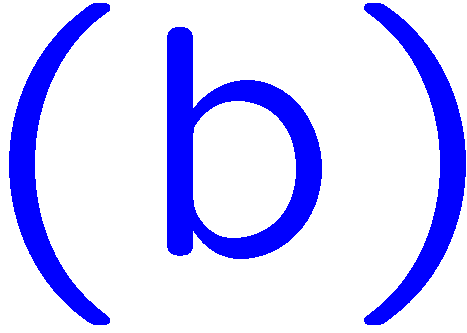 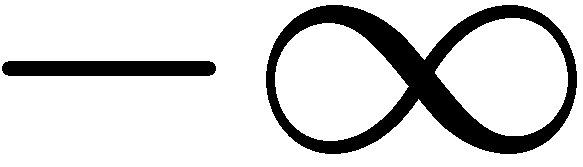 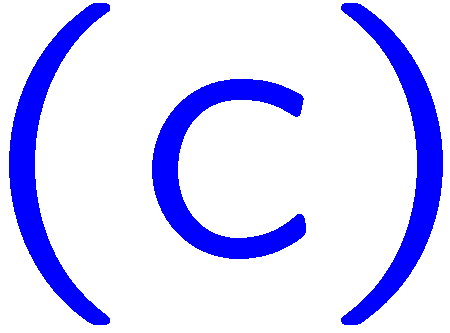 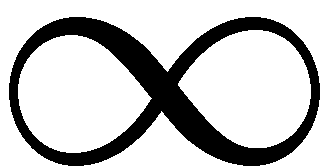 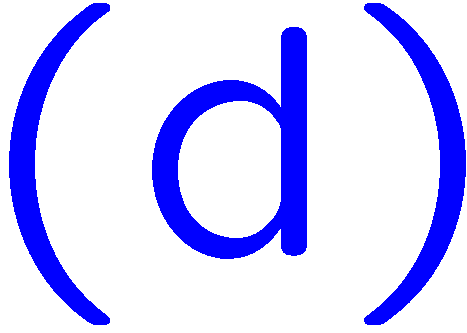 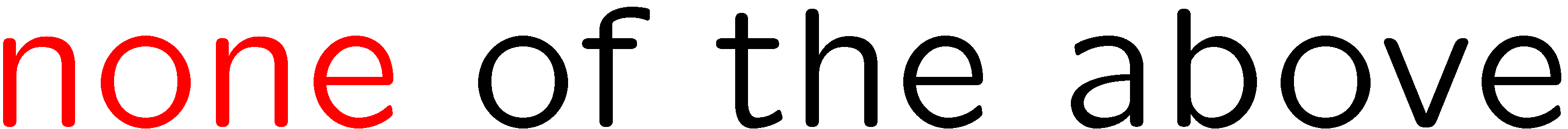 41
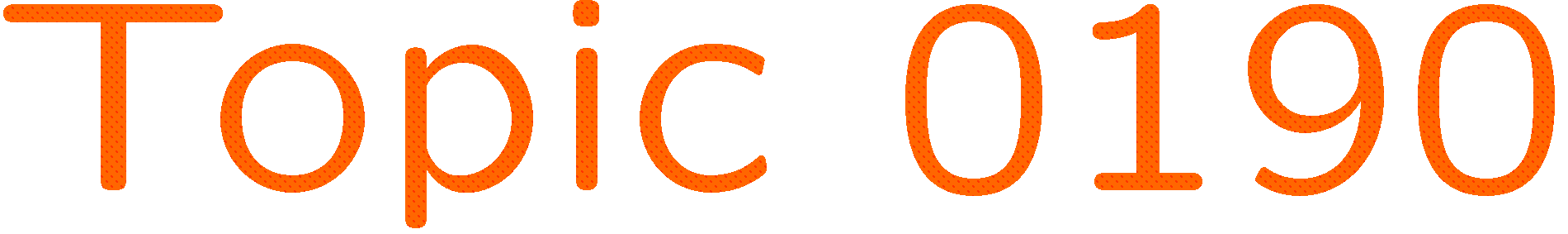 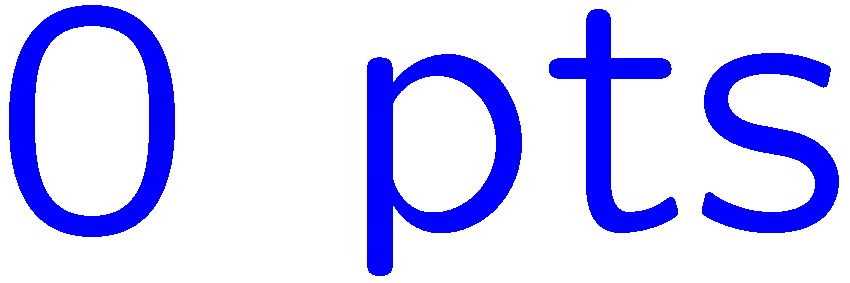 0 of 5
1+1=
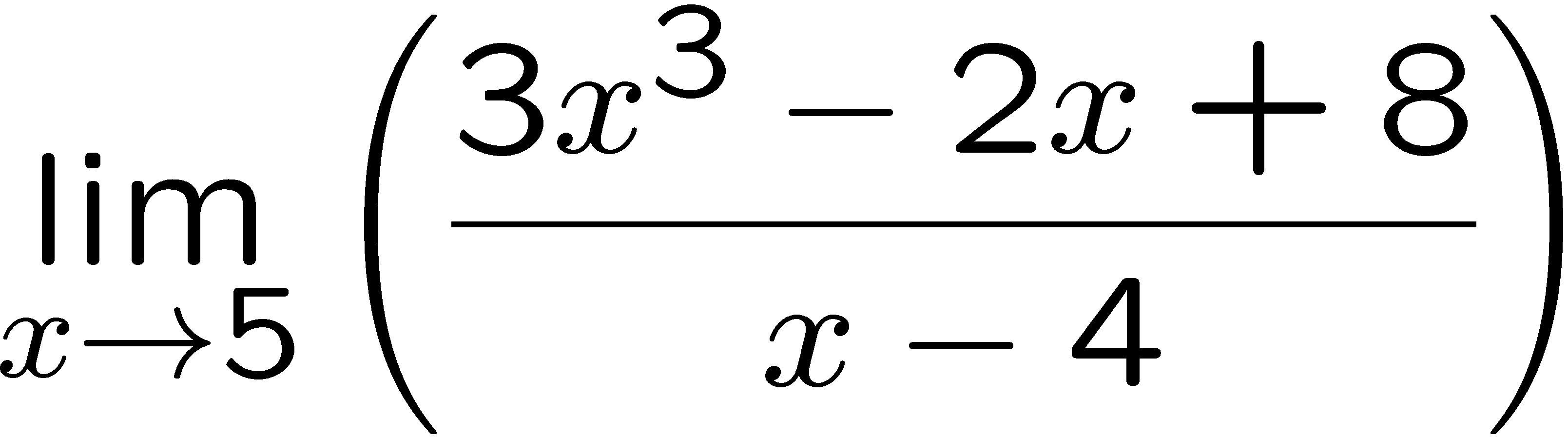 1
2
3
4
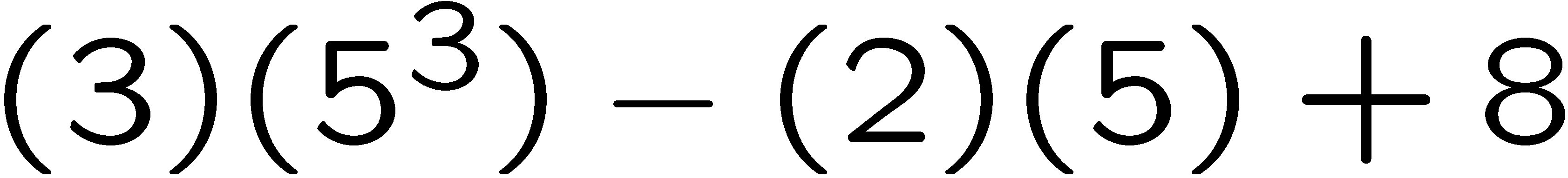 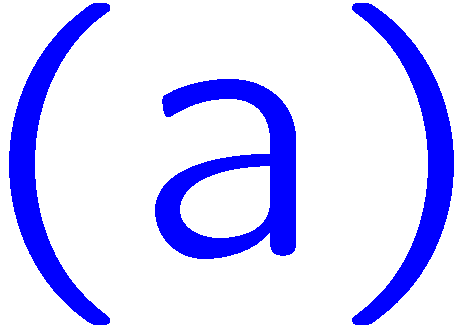 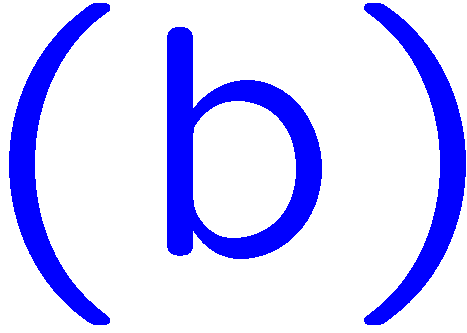 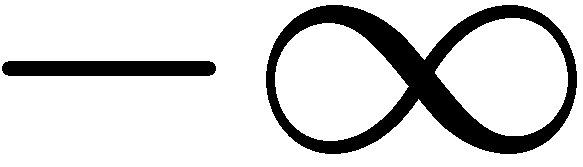 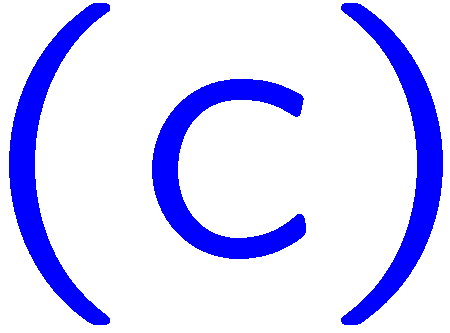 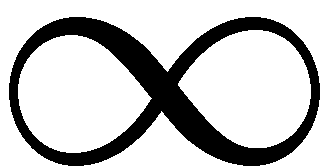 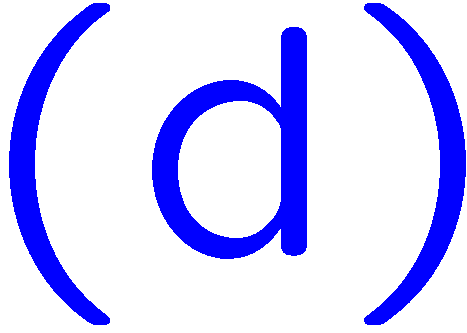 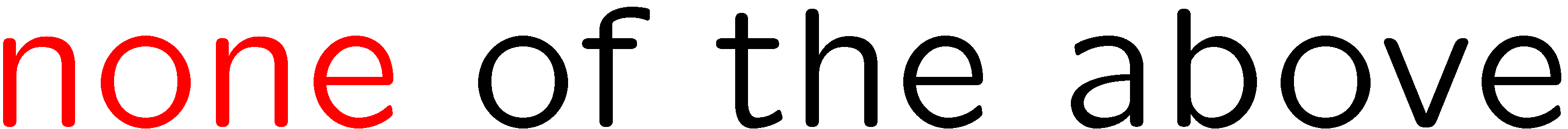 42
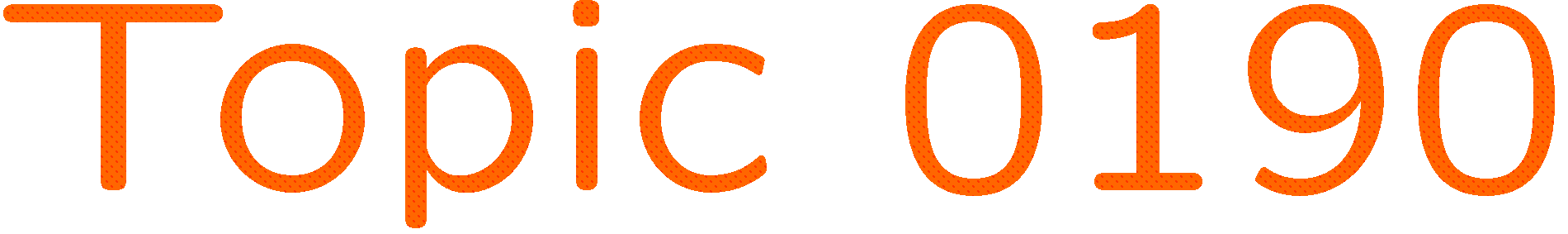 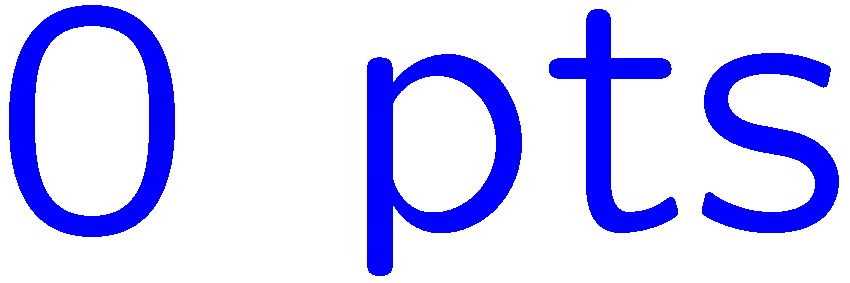 0 of 5
1+1=
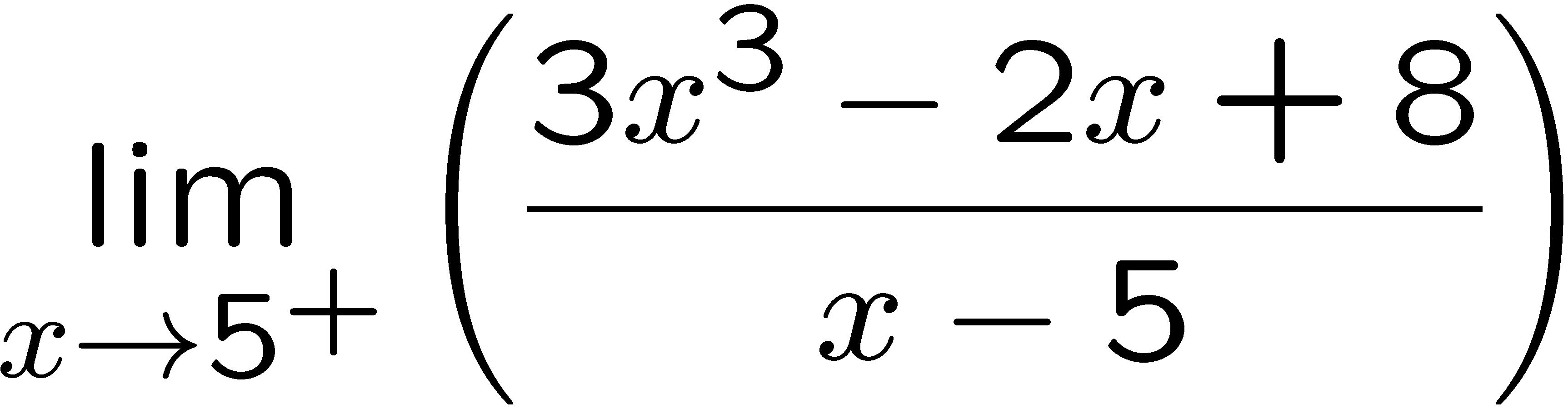 1
2
3
4
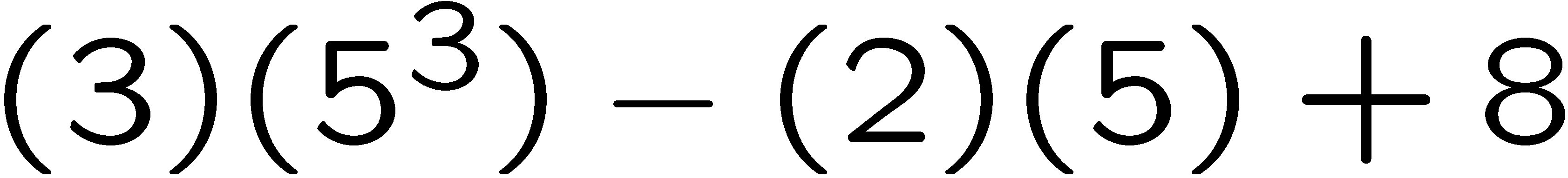 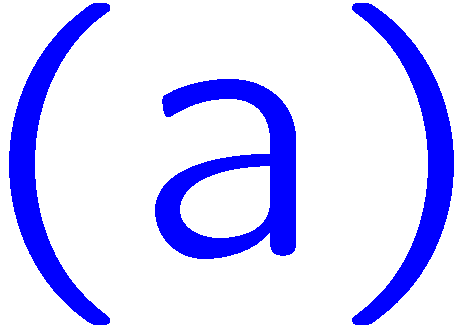 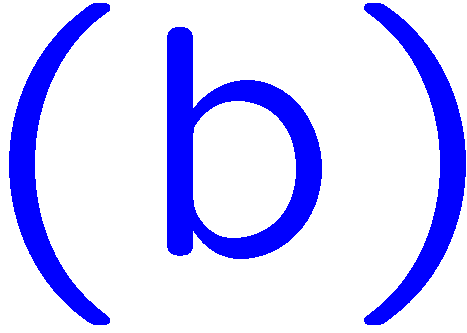 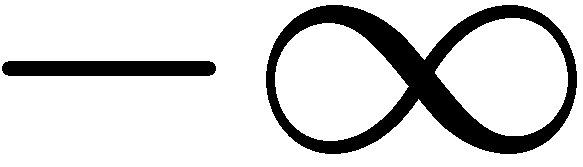 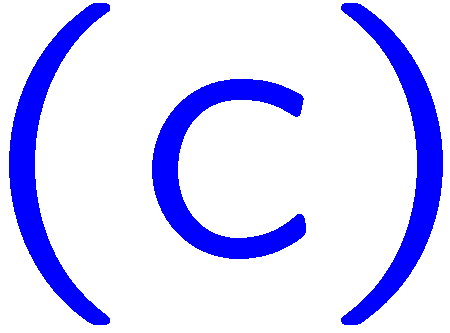 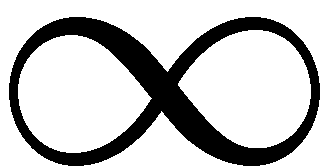 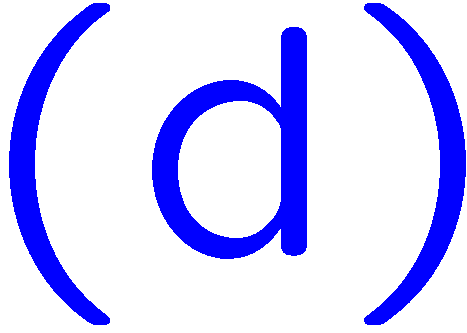 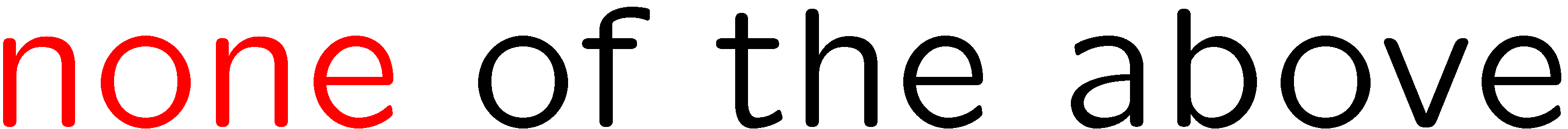 43
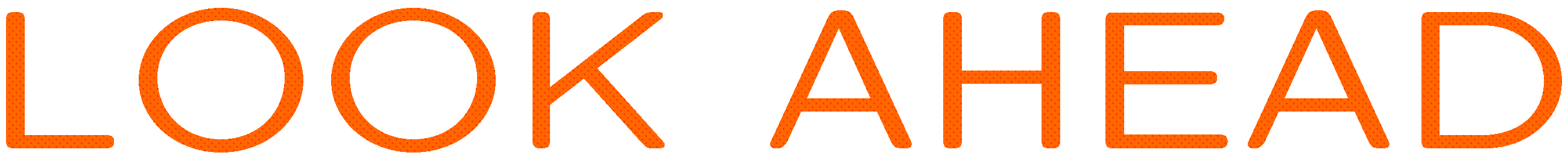 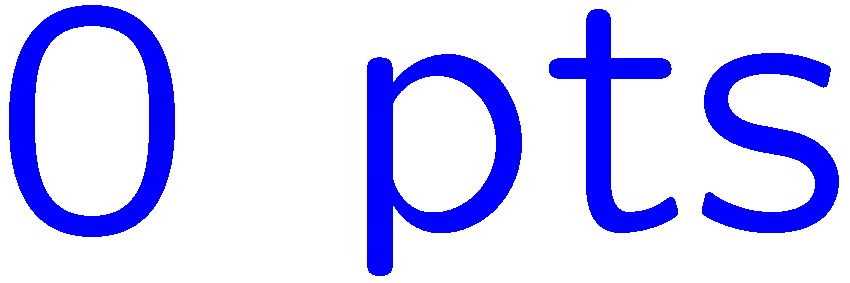 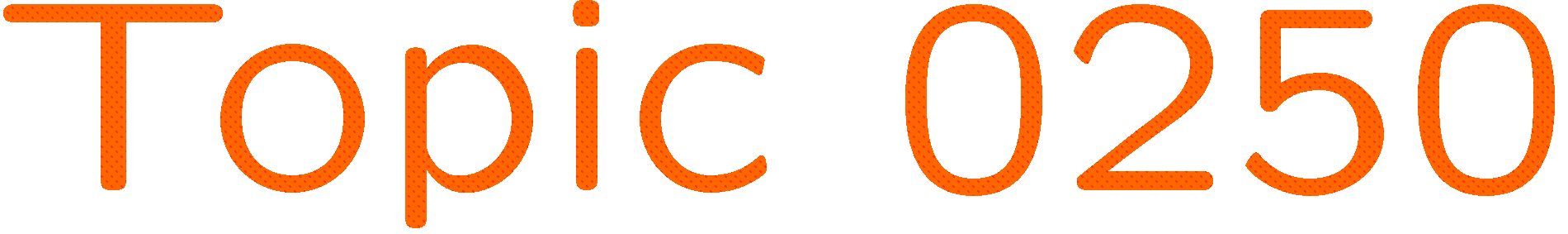 0 of 5
1+1=
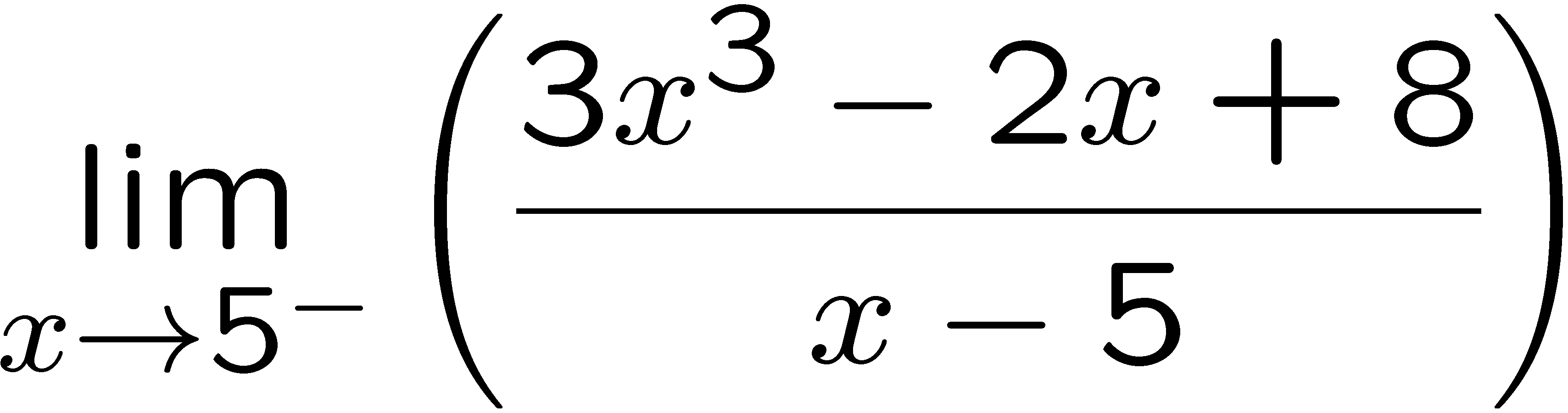 1
2
3
4
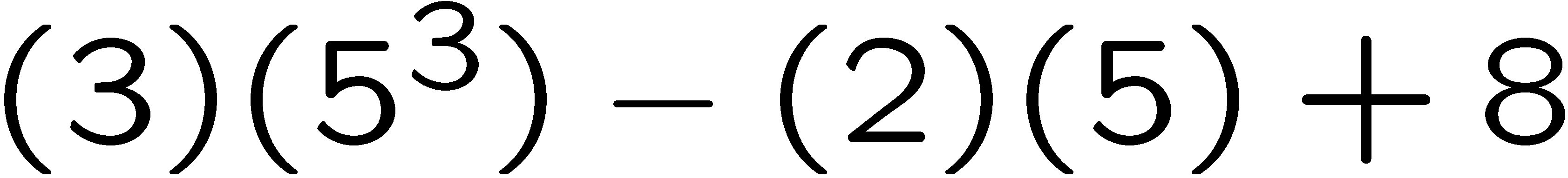 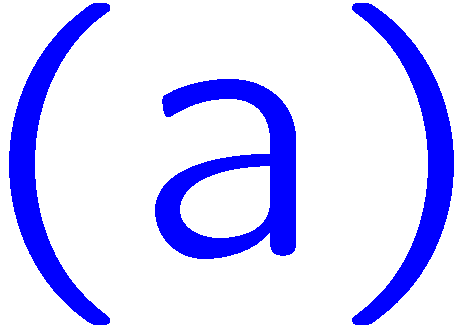 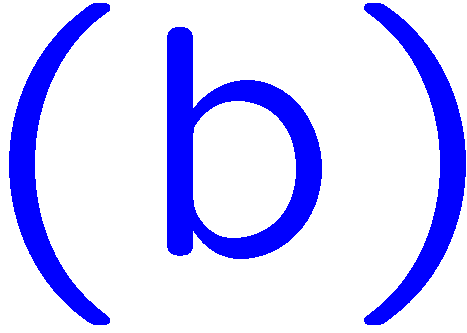 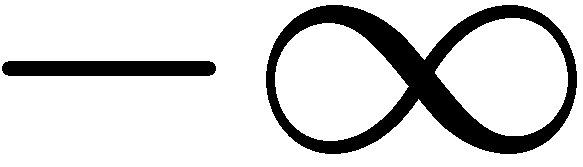 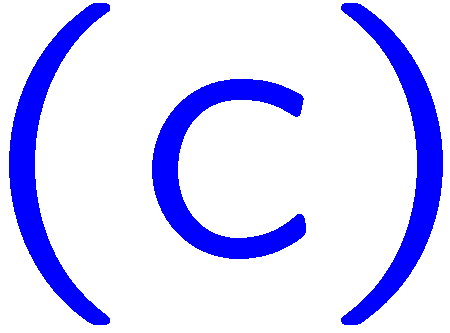 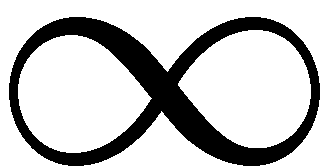 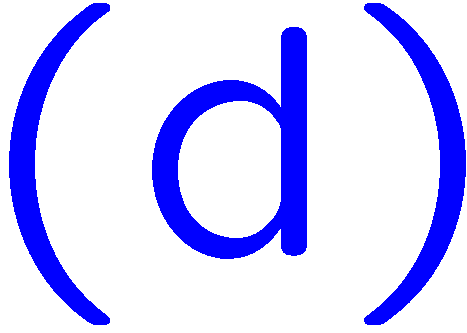 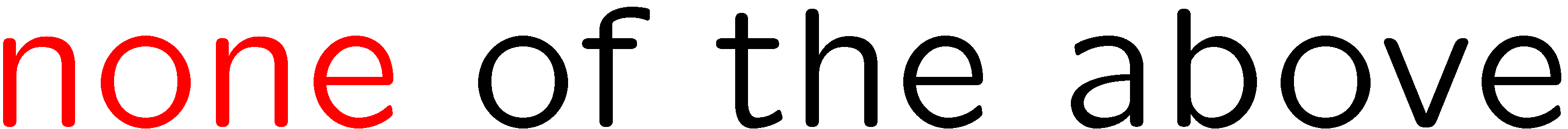 44
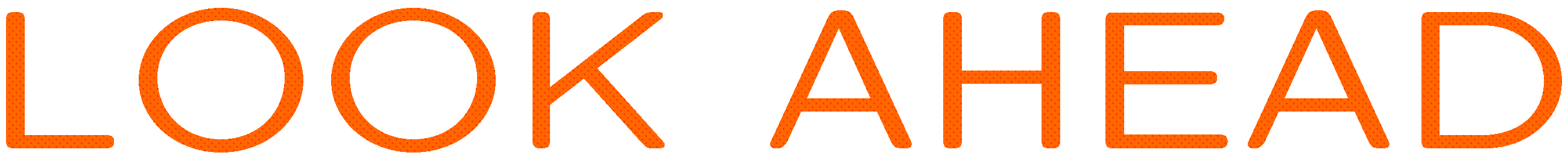 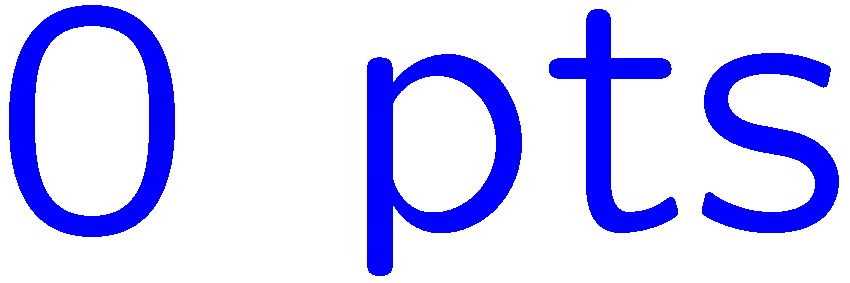 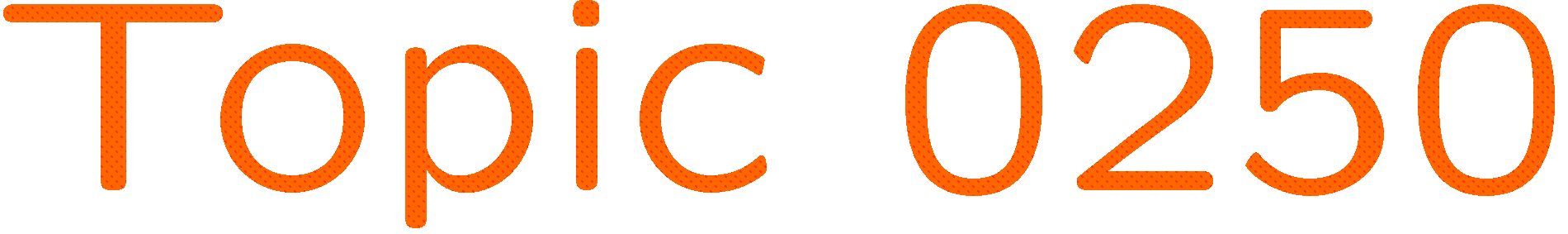 0 of 5
1+1=
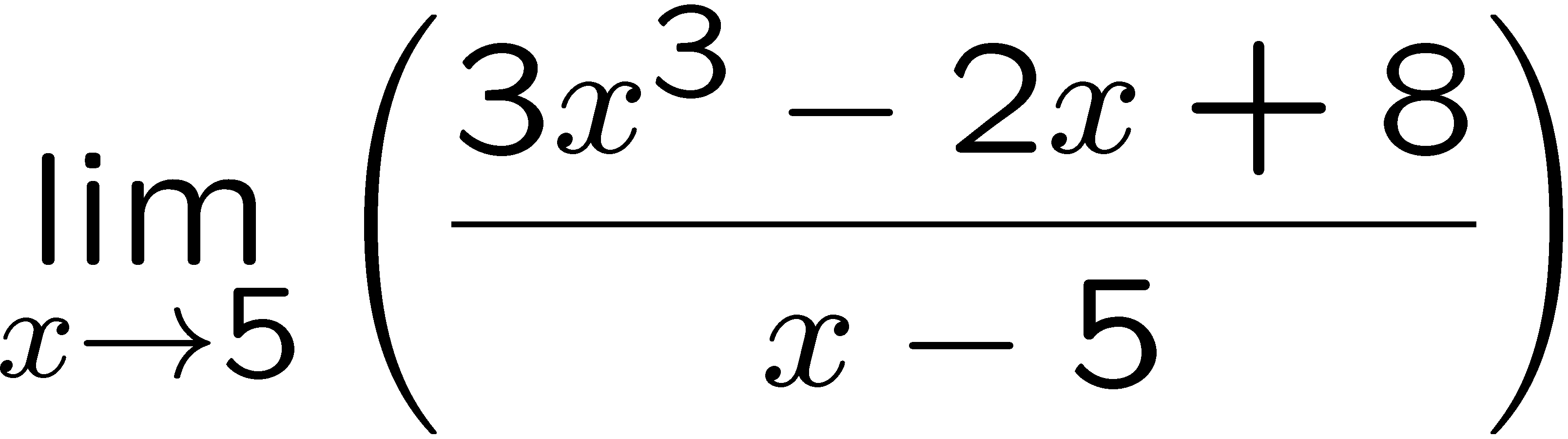 1
2
3
4
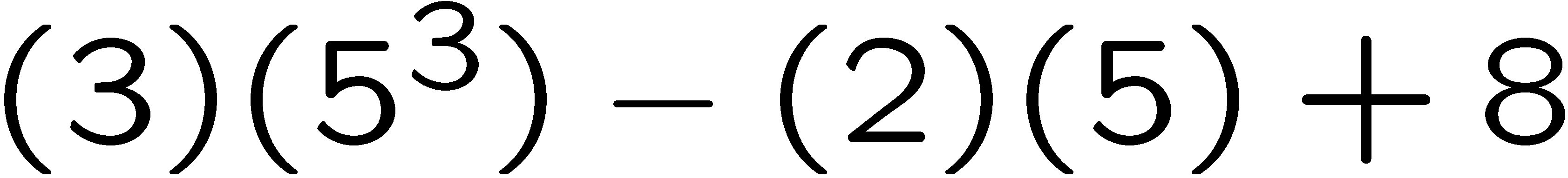 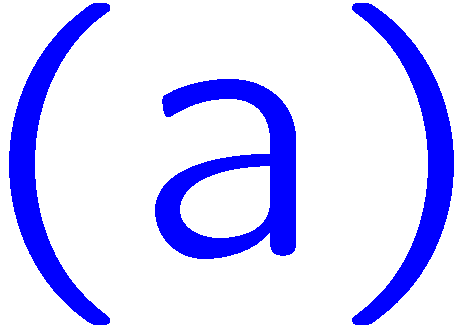 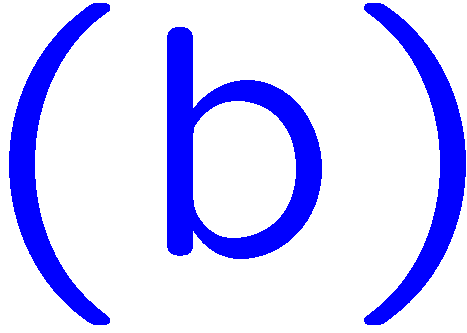 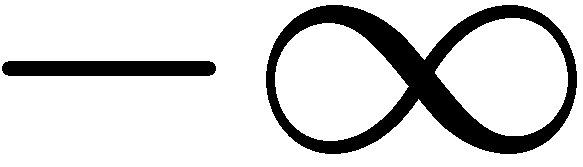 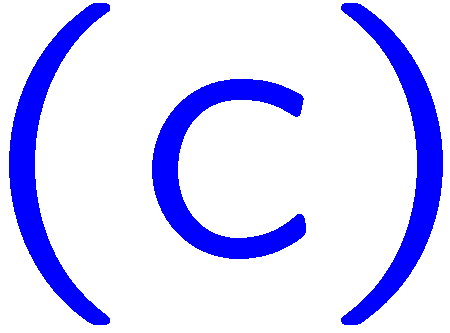 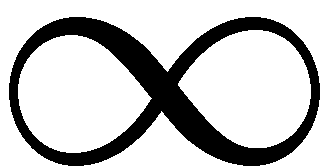 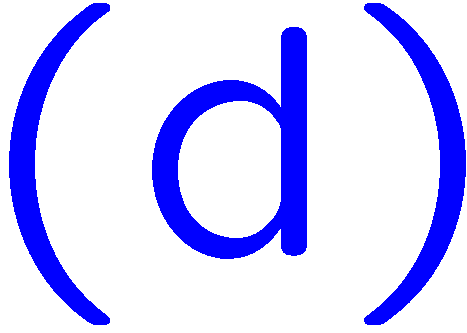 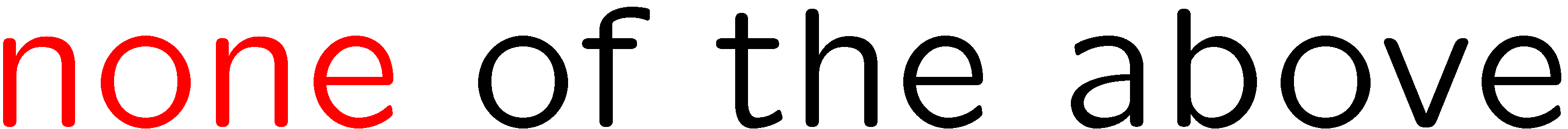 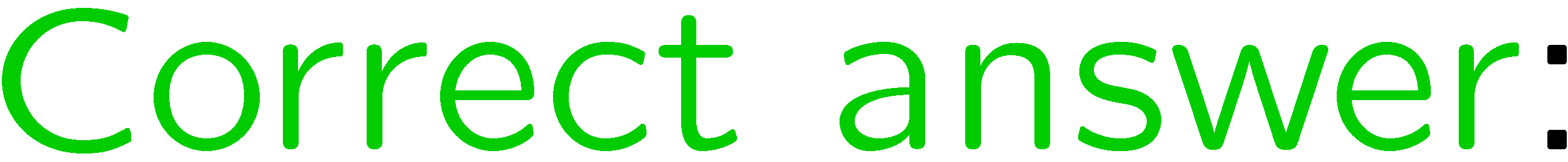 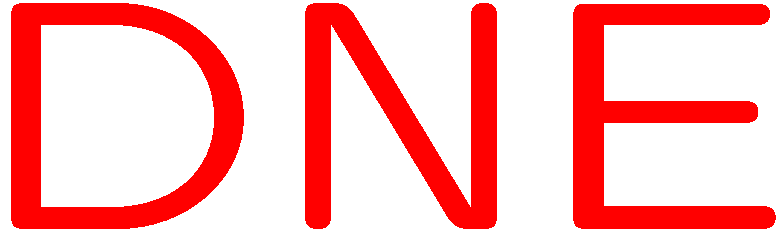 45
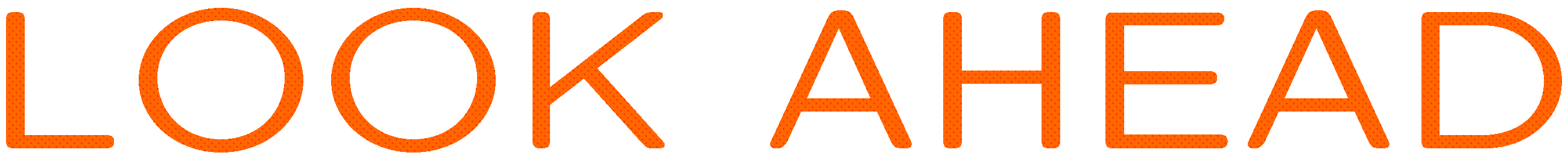 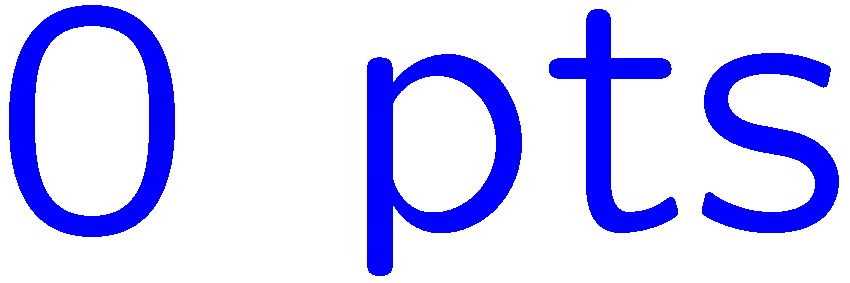 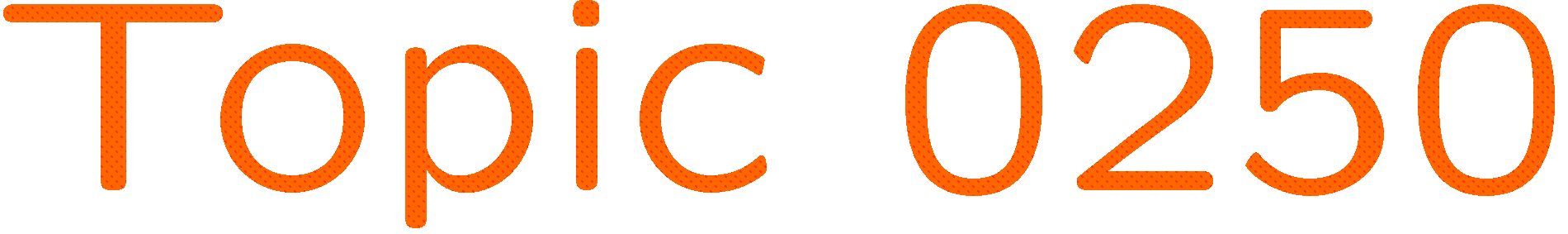 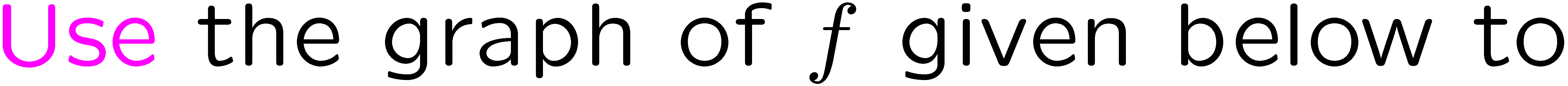 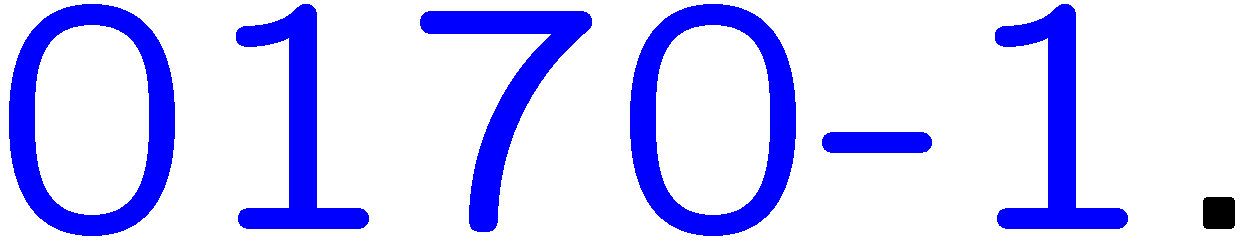 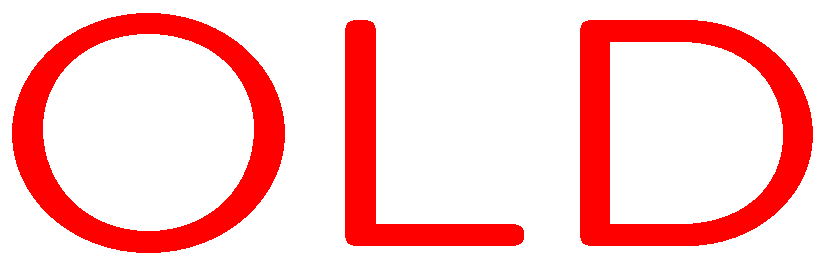 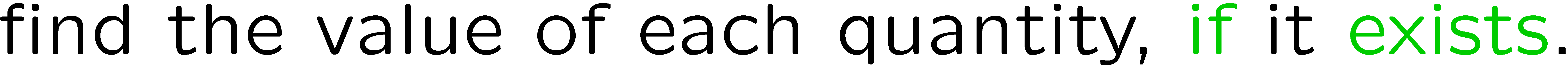 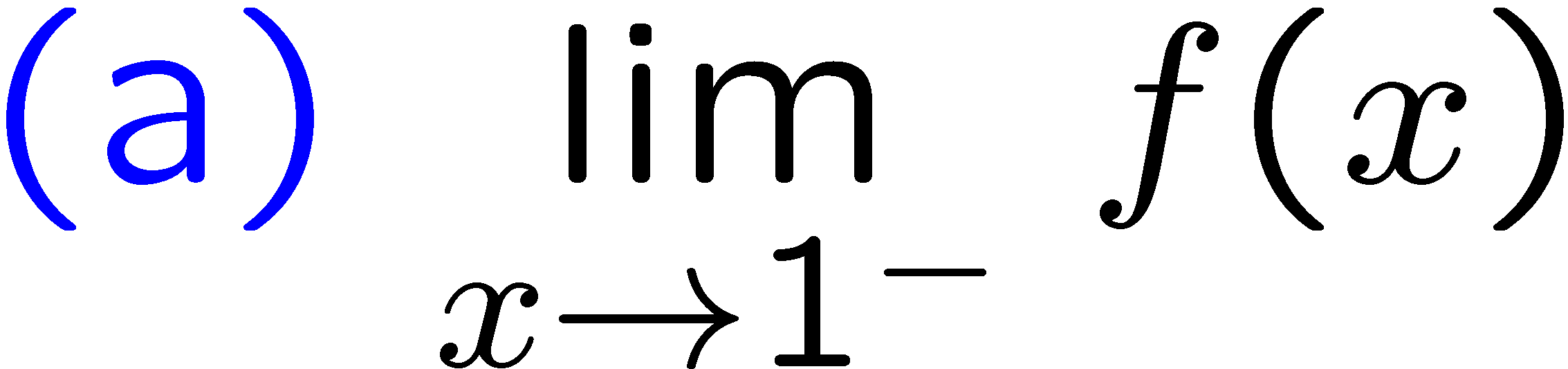 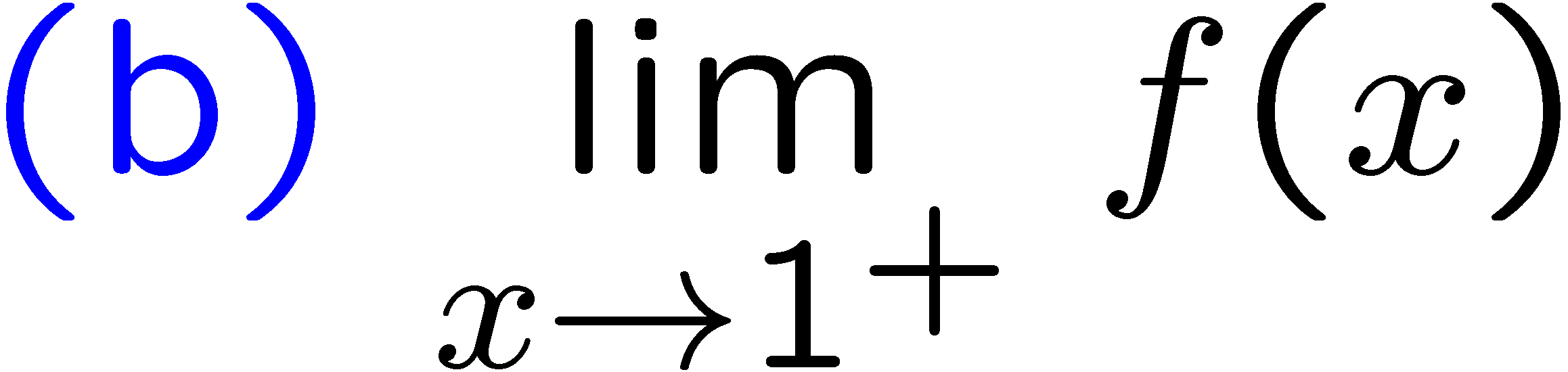 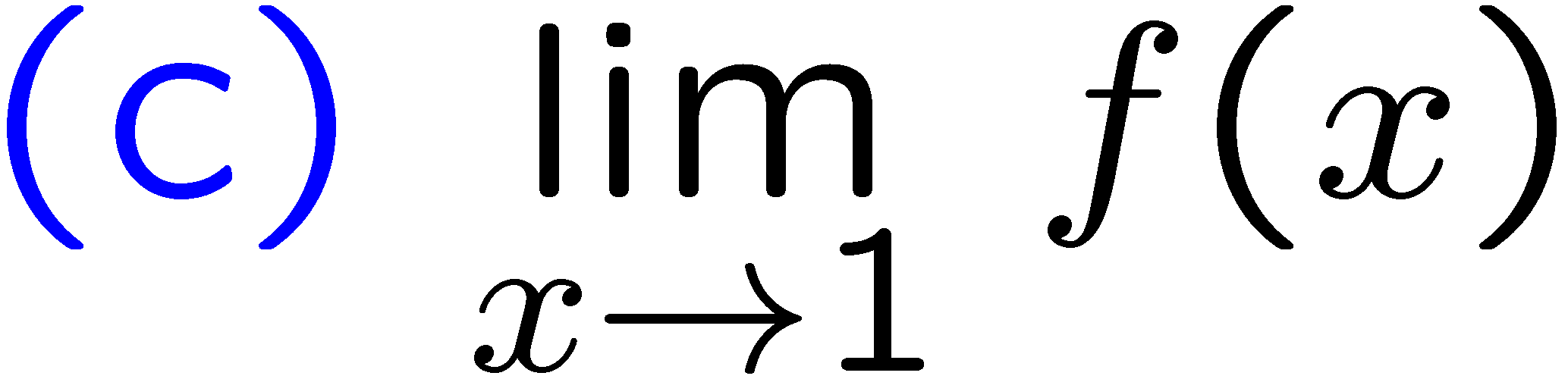 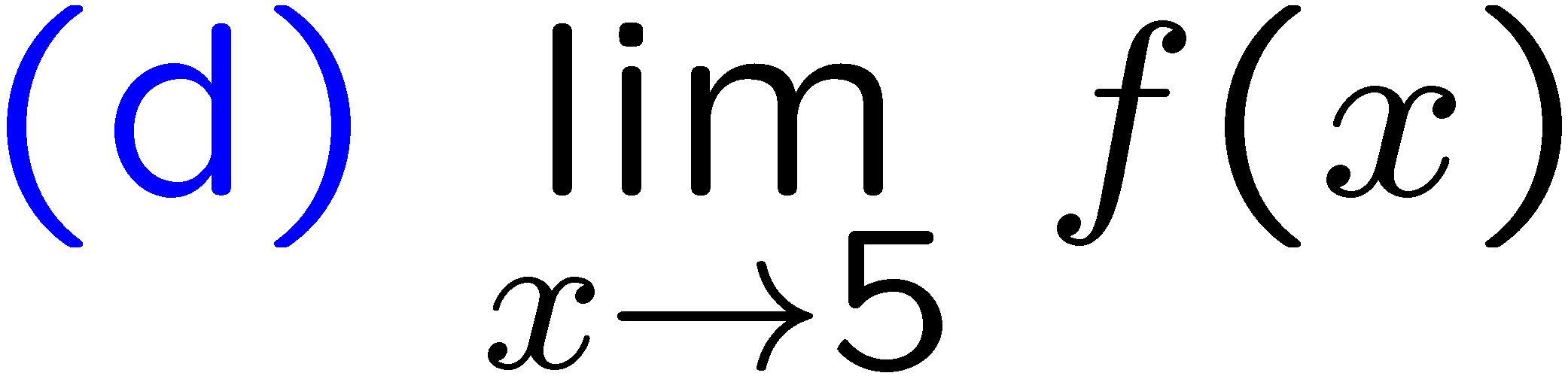 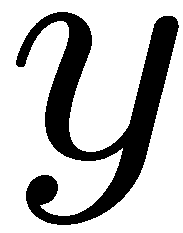 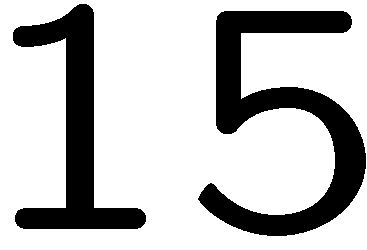 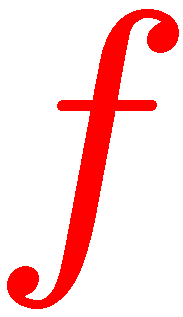 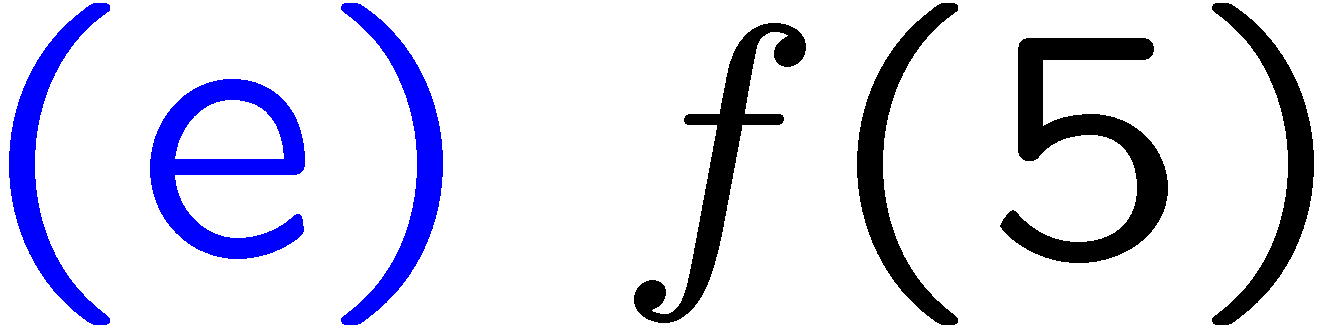 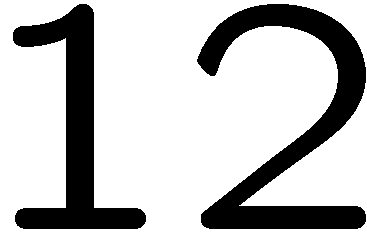 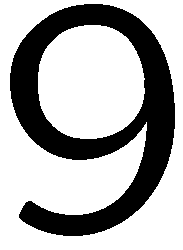 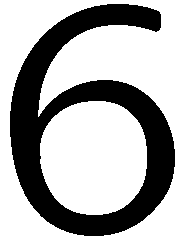 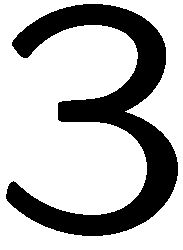 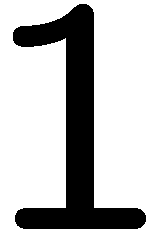 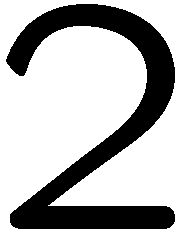 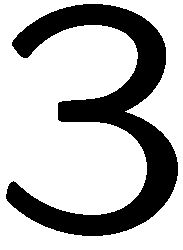 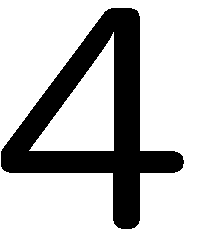 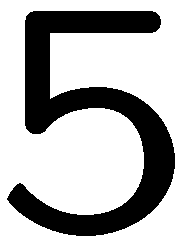 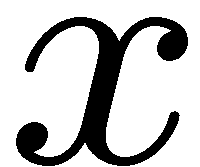 46
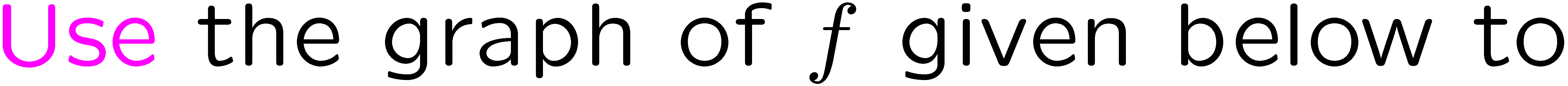 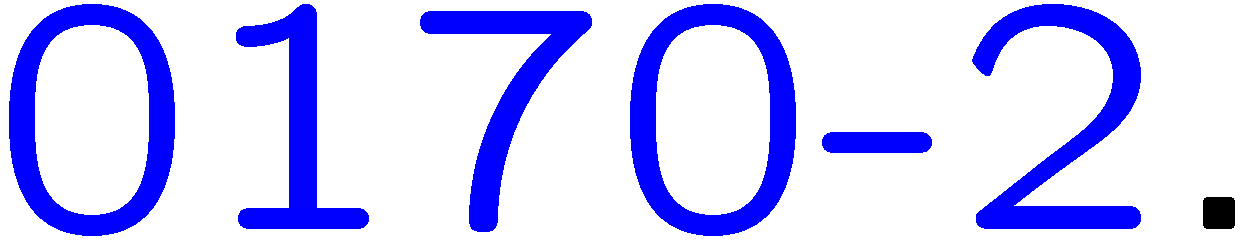 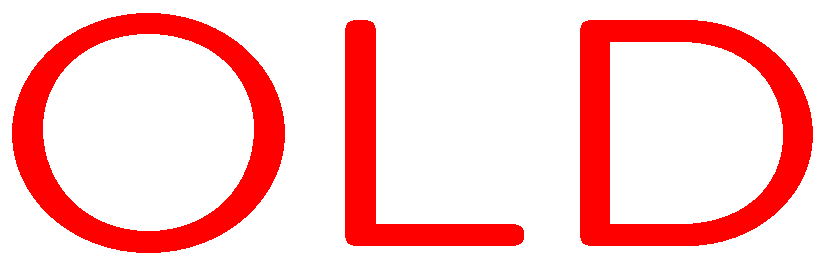 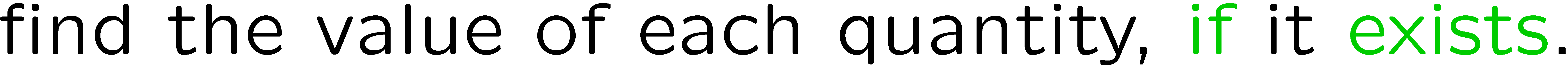 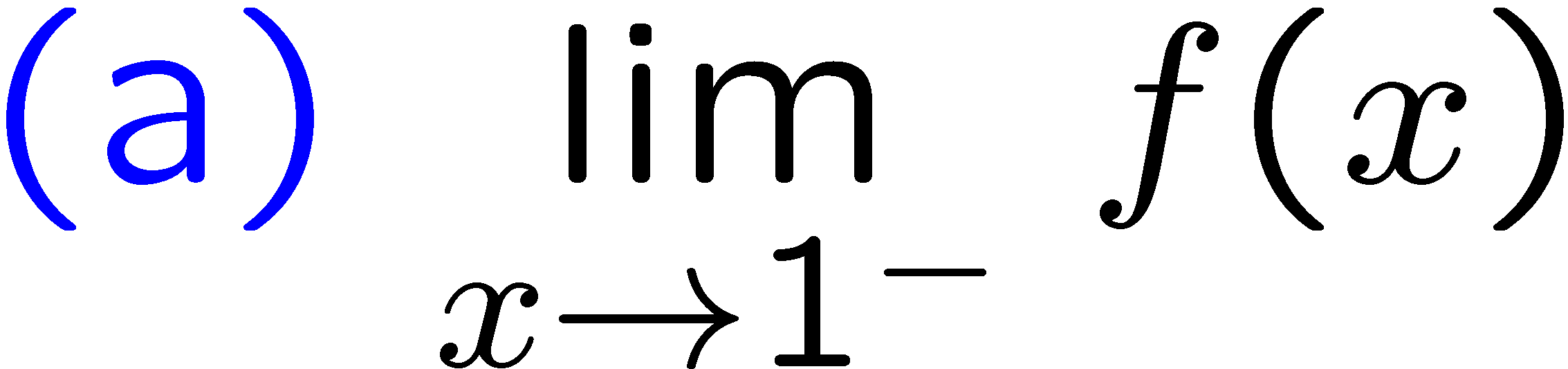 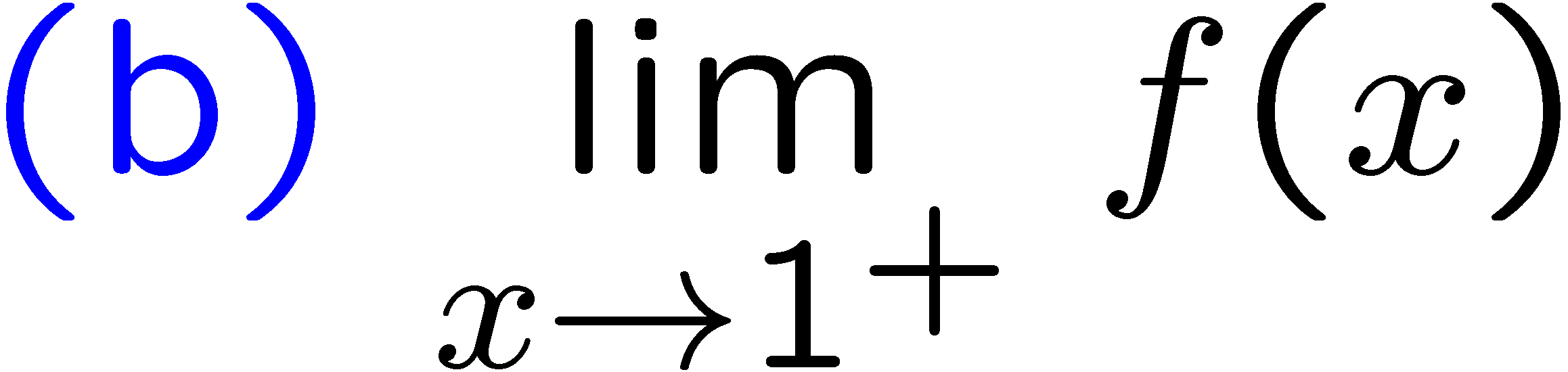 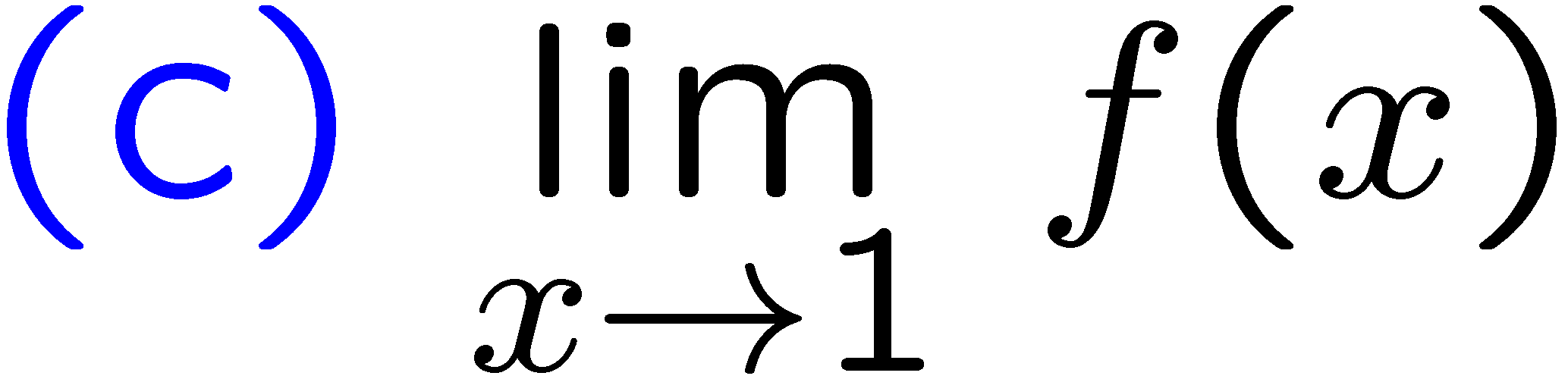 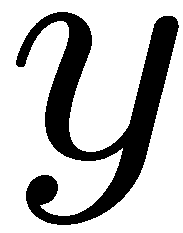 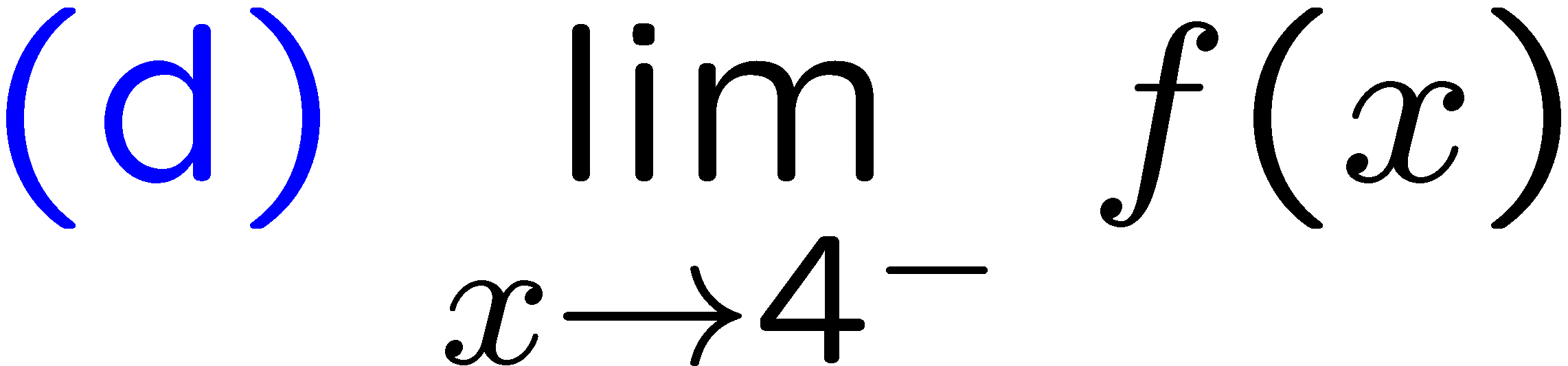 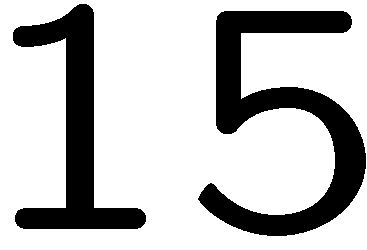 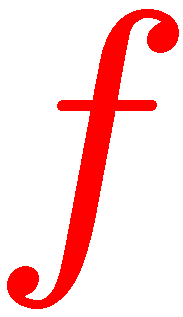 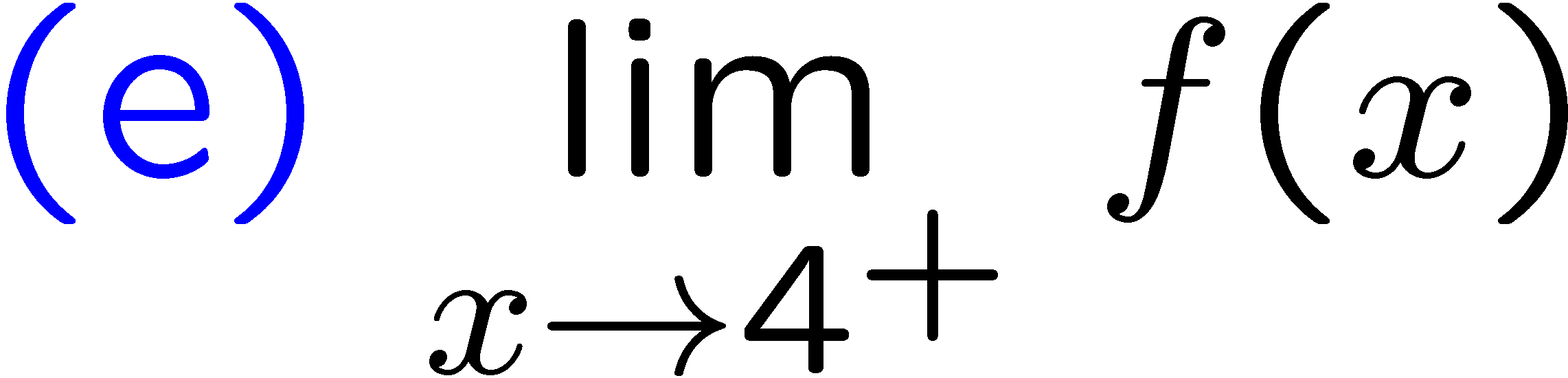 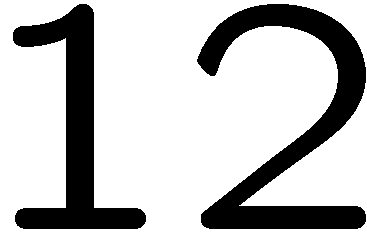 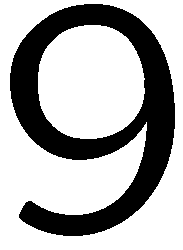 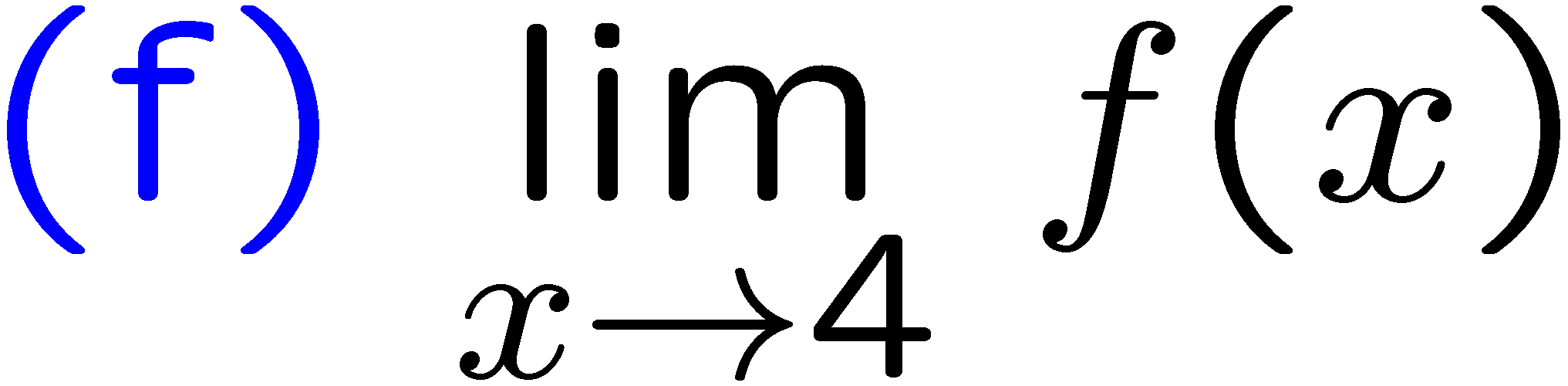 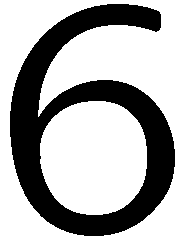 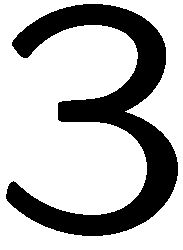 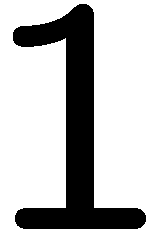 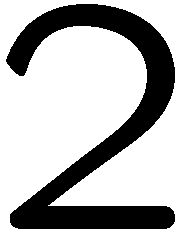 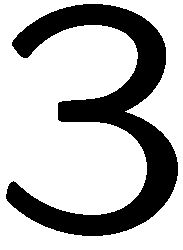 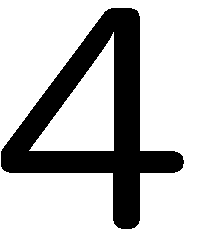 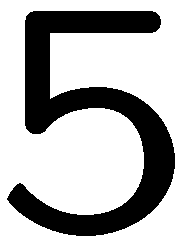 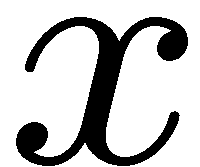 47
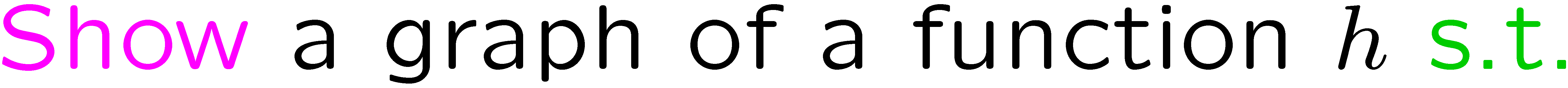 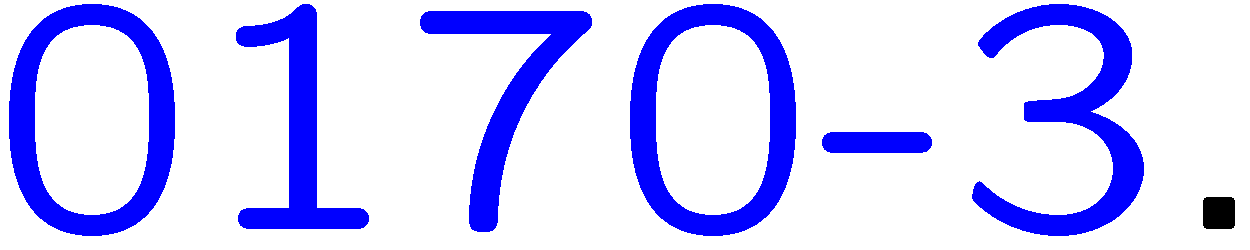 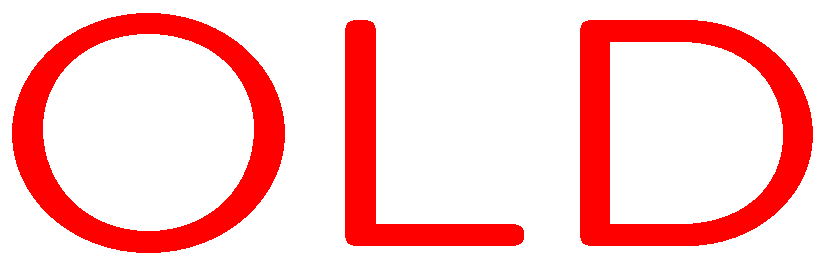 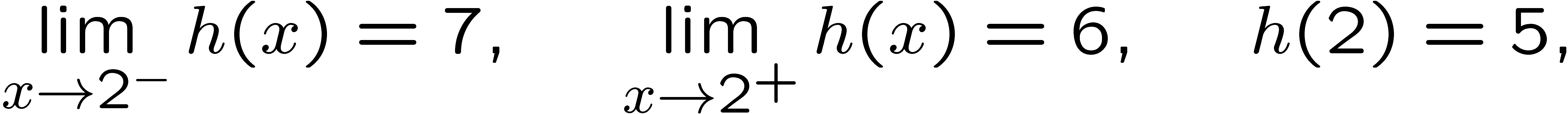 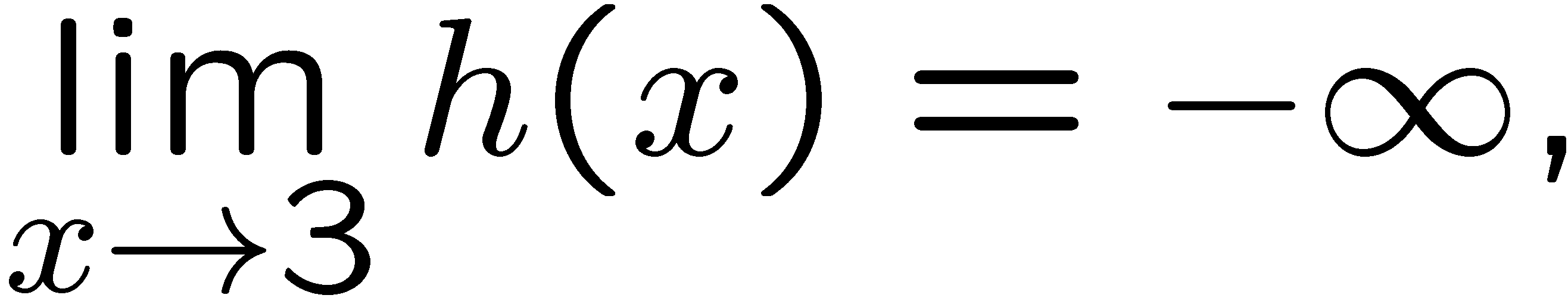 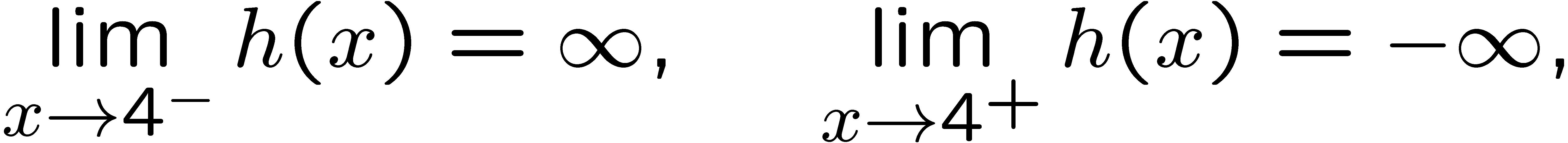 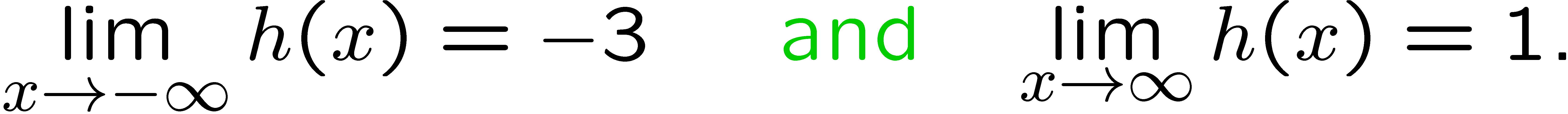 48
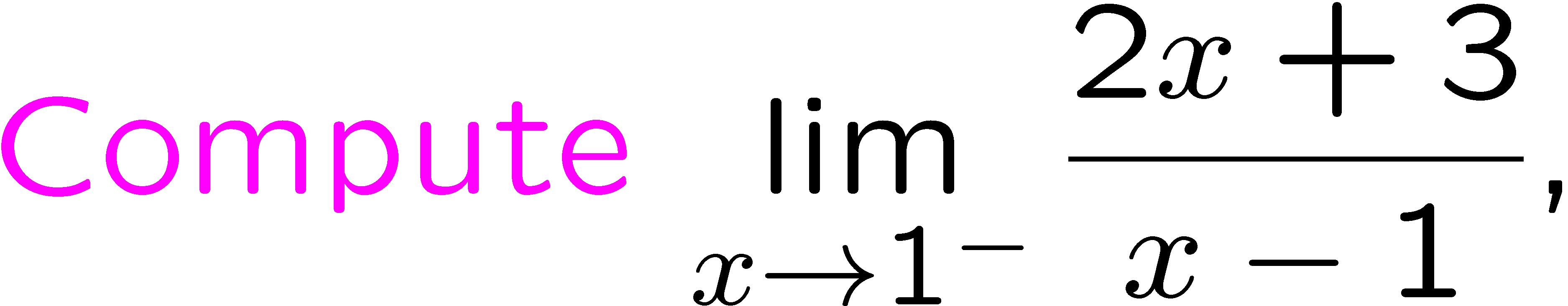 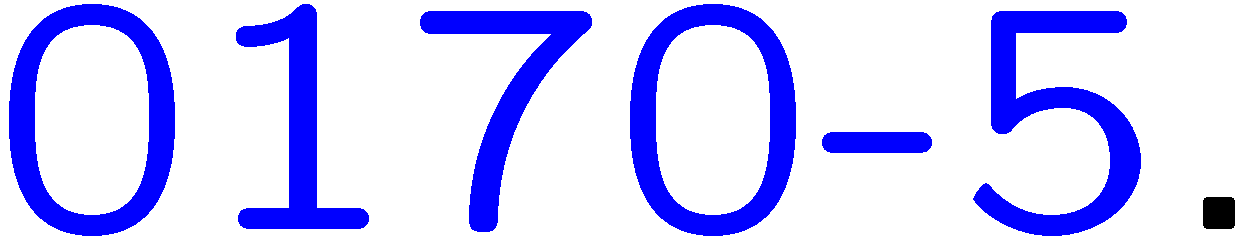 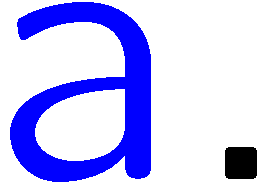 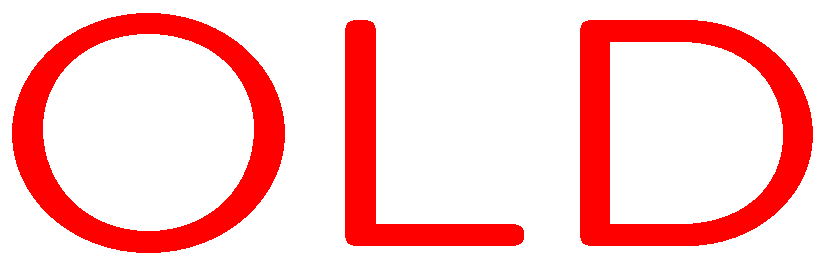 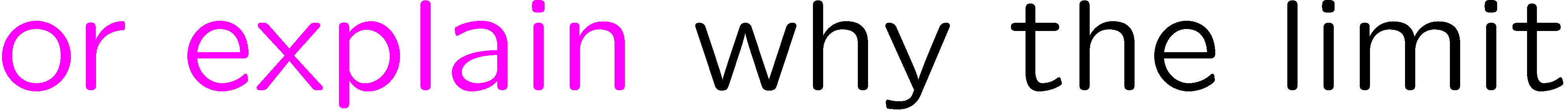 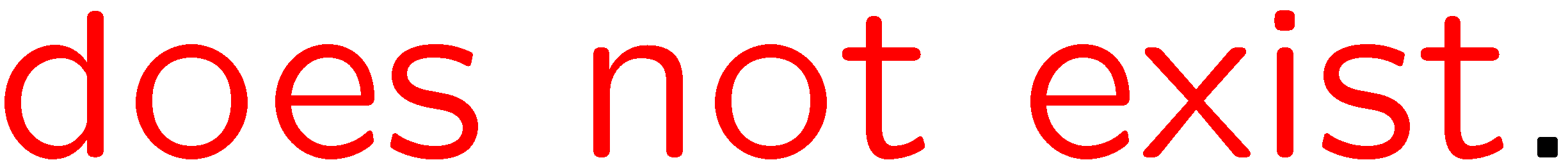 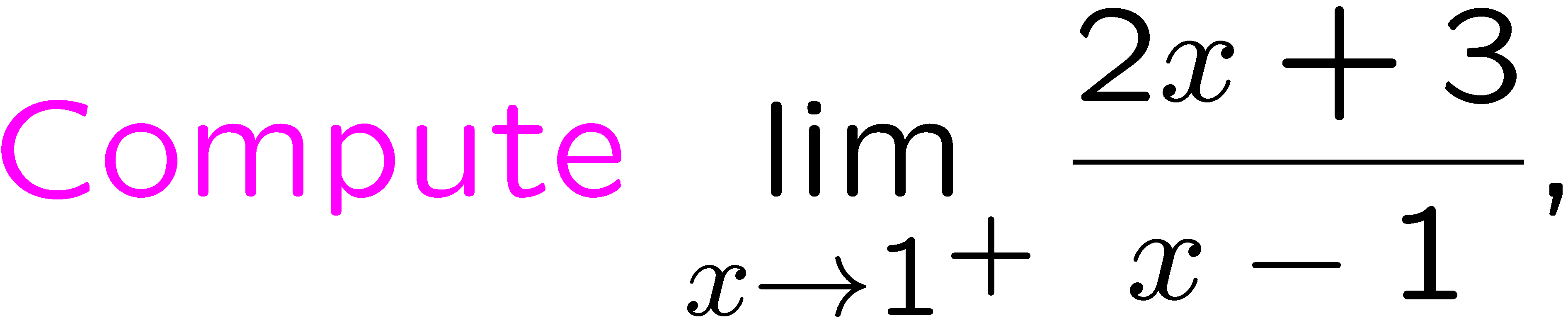 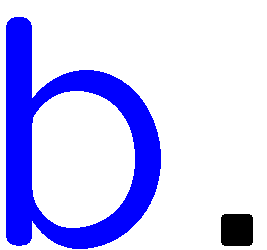 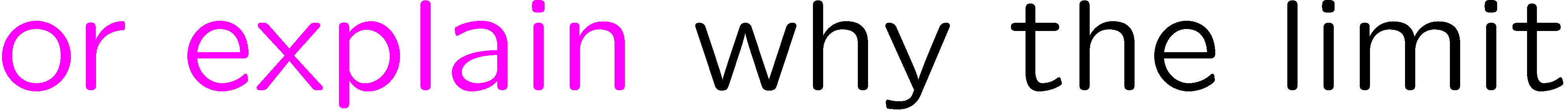 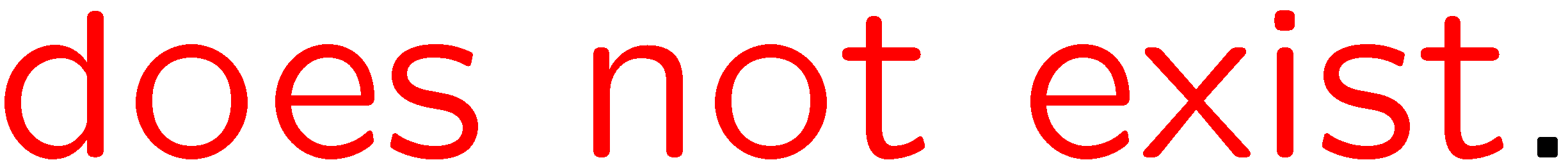 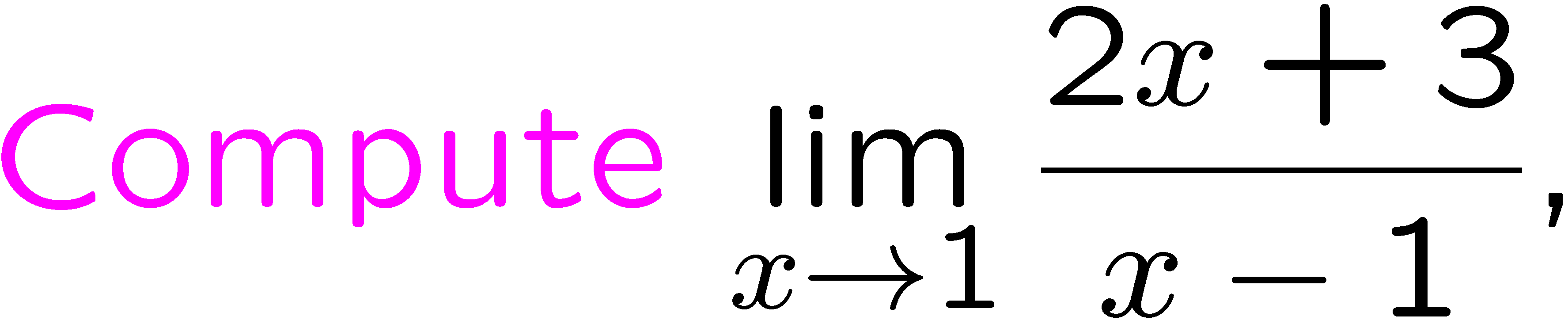 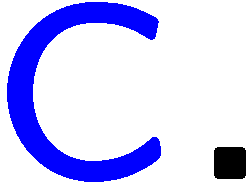 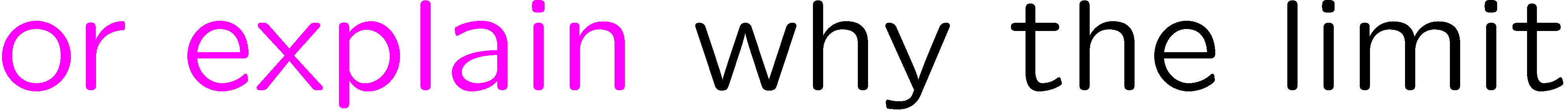 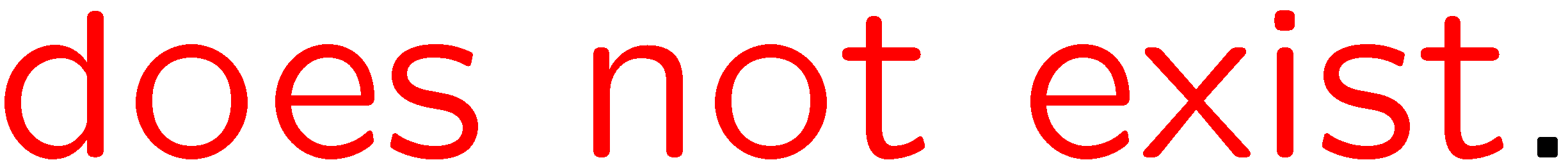 49
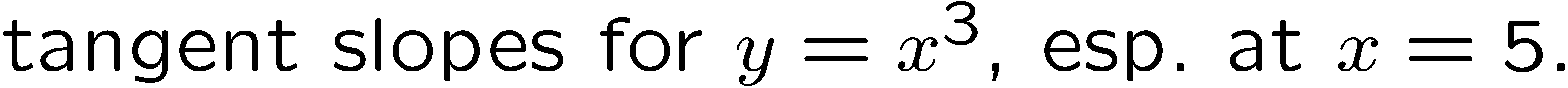 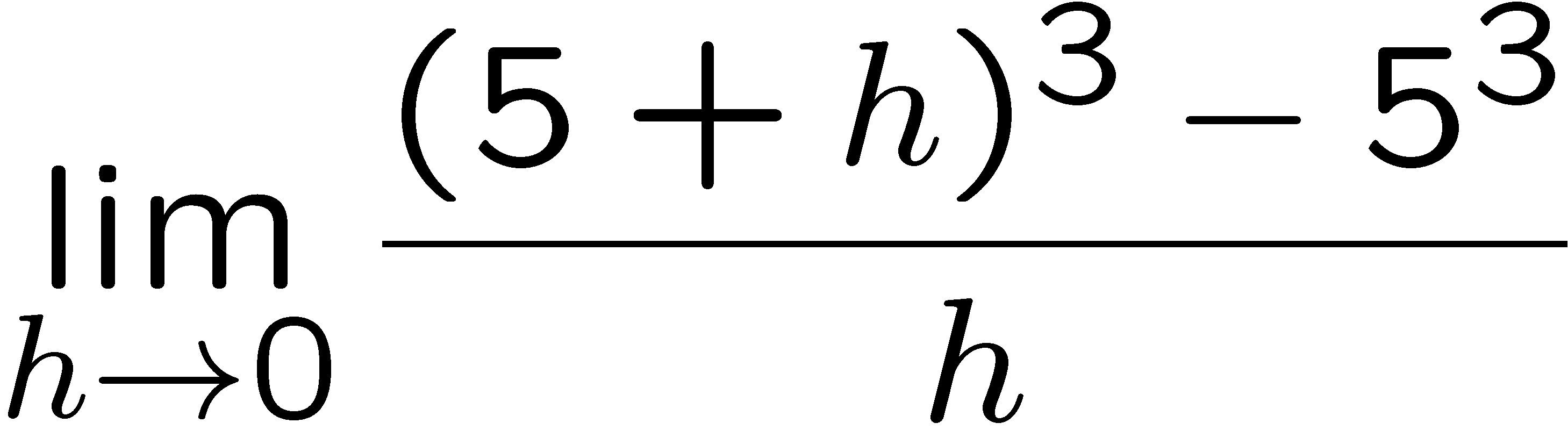 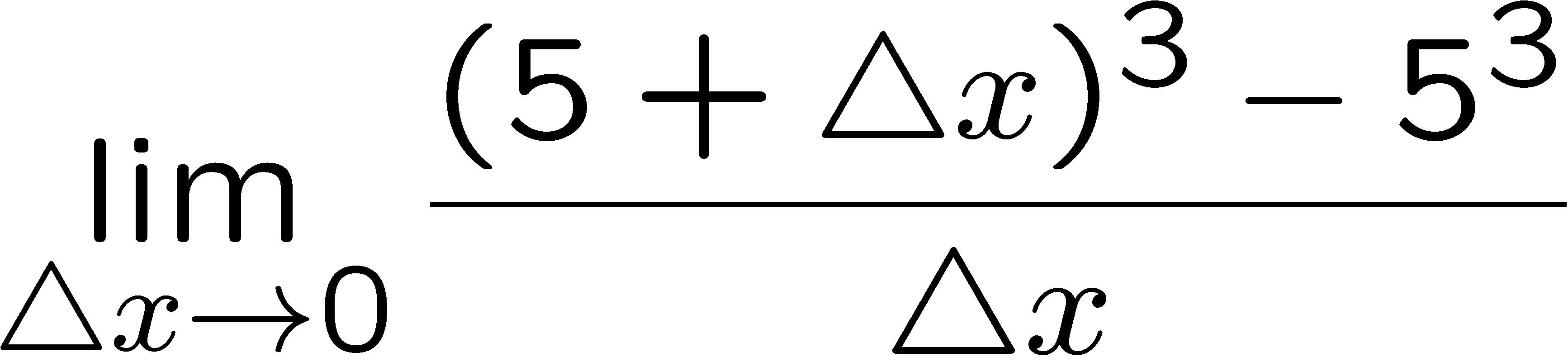 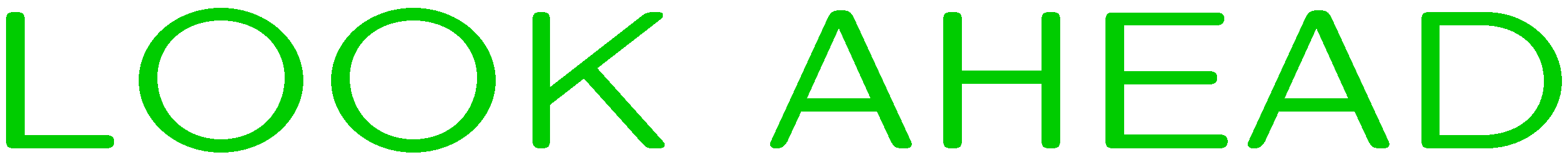 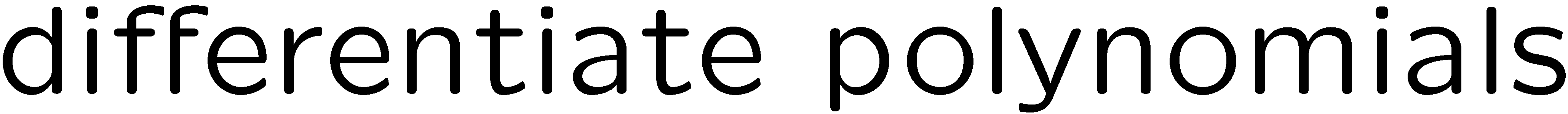 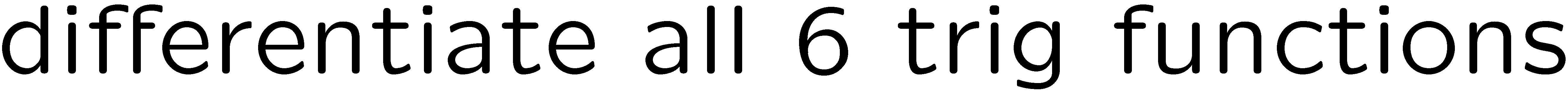 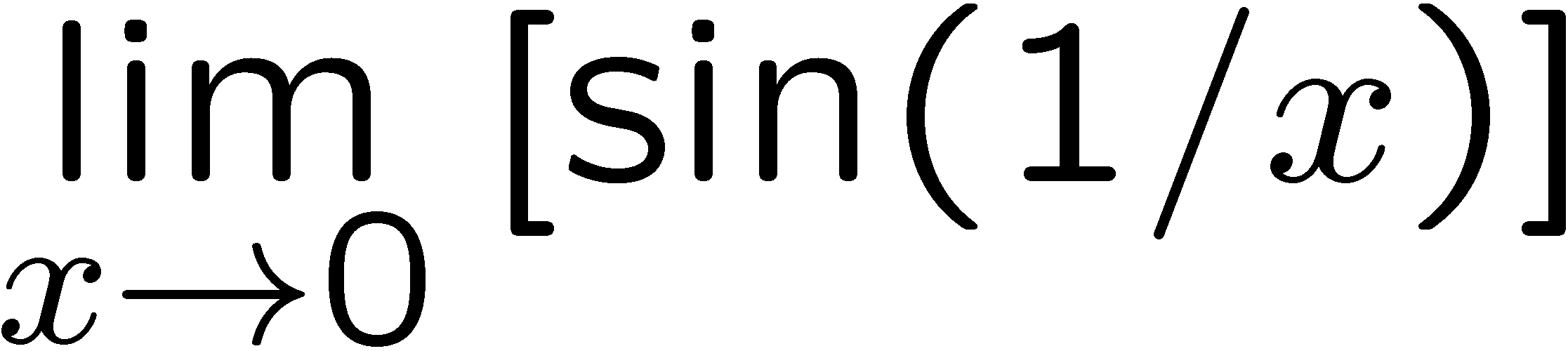 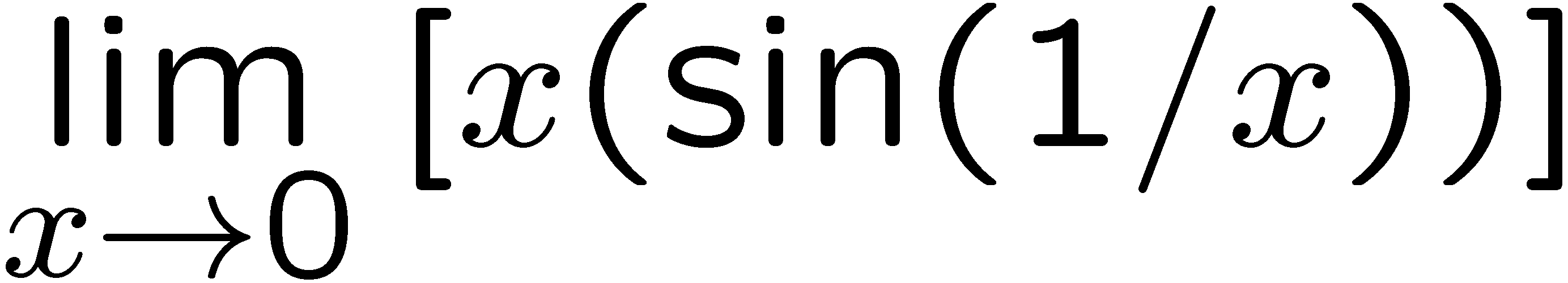 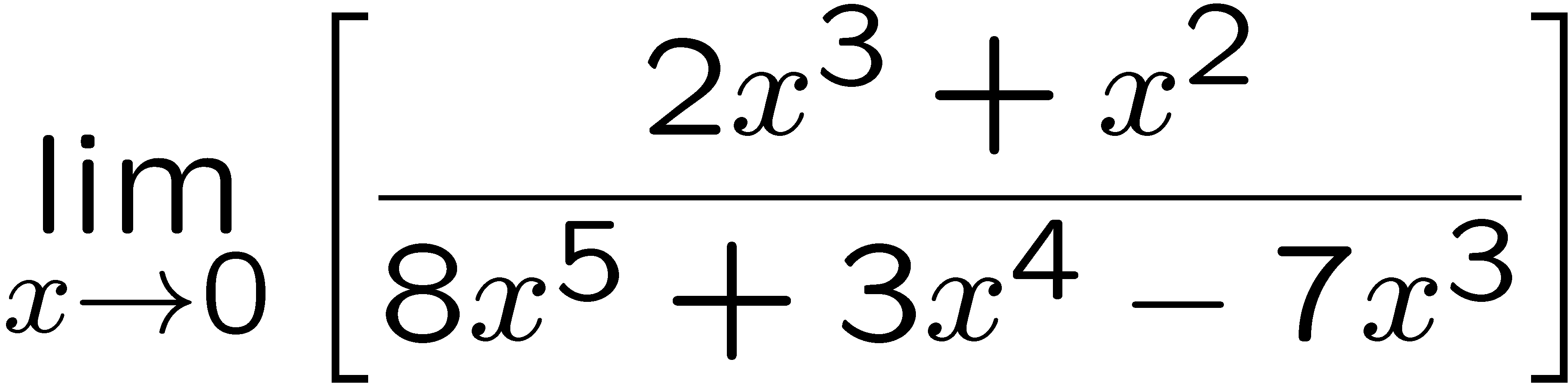 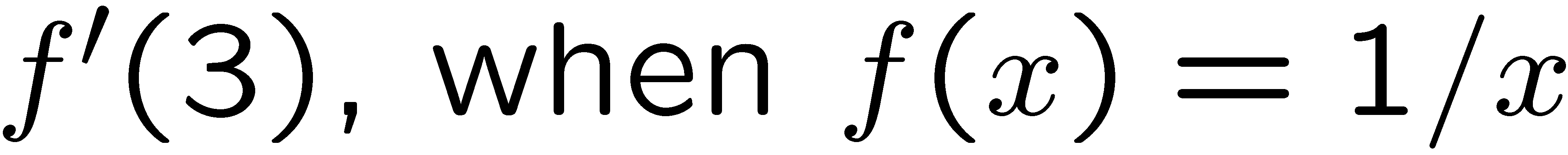 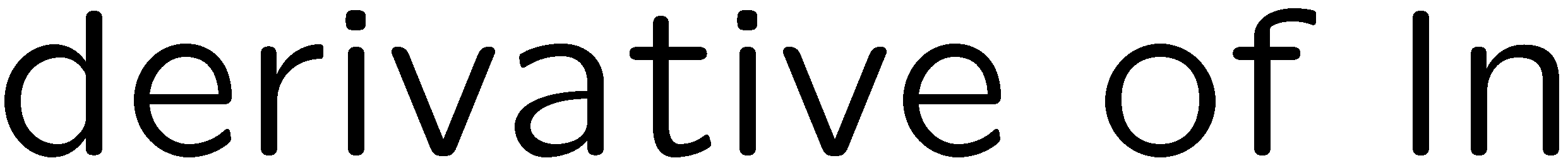 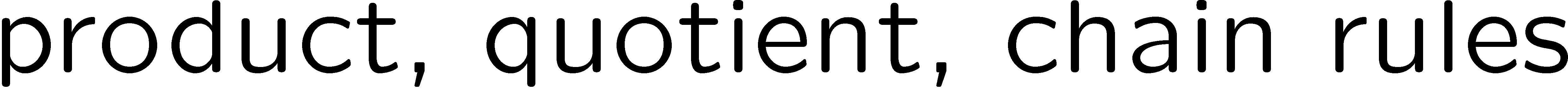 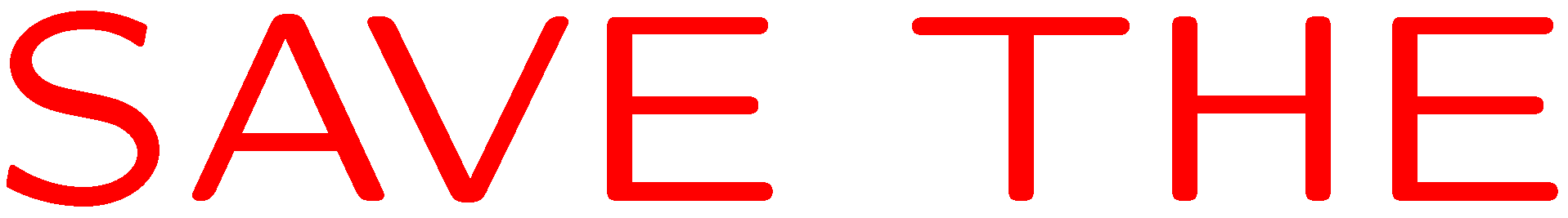 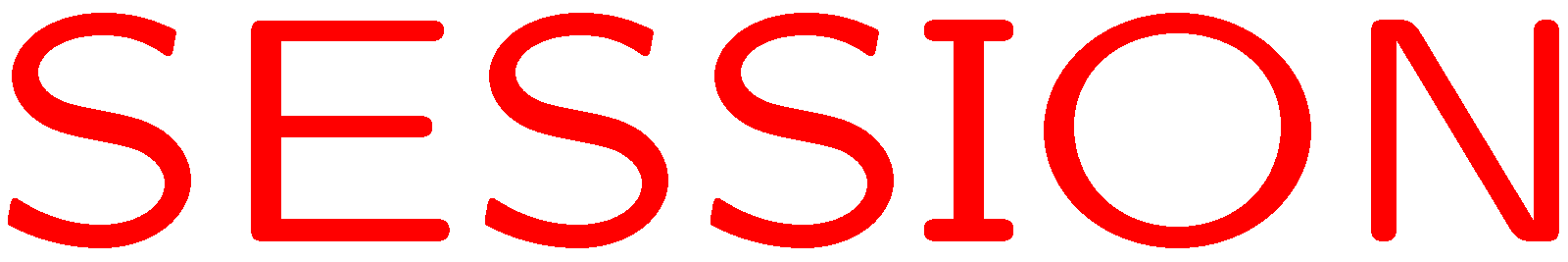 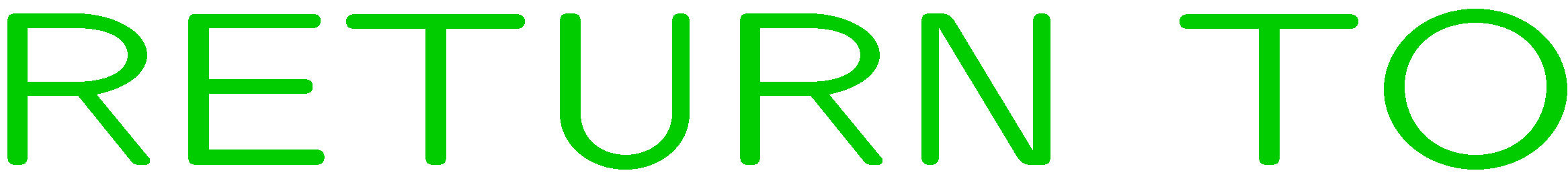 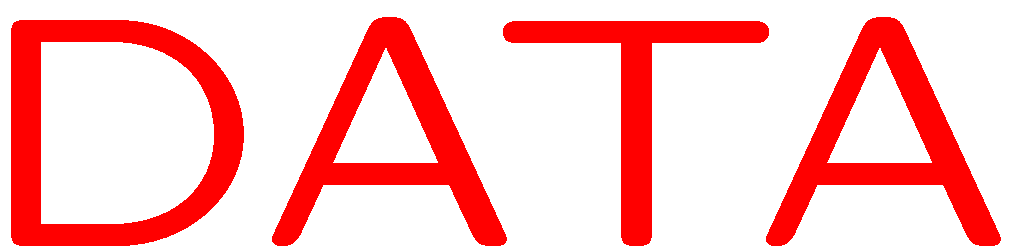 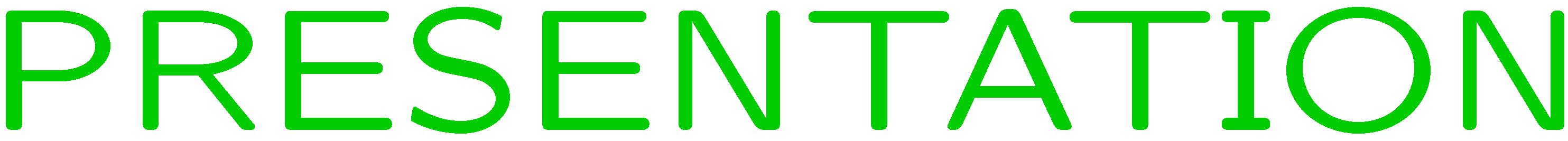